Self-supervised Learning for Speech and Image
Hung-yi Lee
[Speaker Notes: -- Context Prediction interaction
-- any assumption for CPC
-- Should I talk about InfoNCE
-- image representation is usually a vector or a set of vectors?
-- What are the applications of image representations 
-- Have we tried only masking one frame?
-- Is VISSL standard?
-- SimCLR use generator actually, should I talk about that
-- Should I talk  how to do SSL in downstream?
-- some model for speech / some for image -> people may confused …
-- Can we use contrastive learning in Text? Yes
-- Why Hubert work?
-- Why BYOL work? Check the detail of data2vec
=====
Reference:
https://ankeshanand.com/blog/2020/01/26/contrative-self-supervised-learning.html
=====
-- why TERA? Just ignore it]
Review: Self-supervised Learning for Text
4 ways to use BERT
Positive
https://youtu.be/gh0hewYkjgo
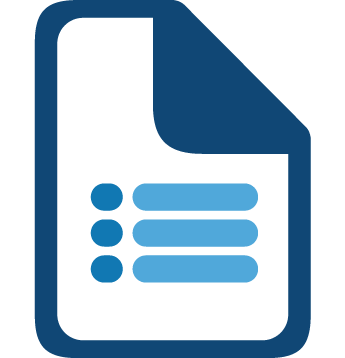 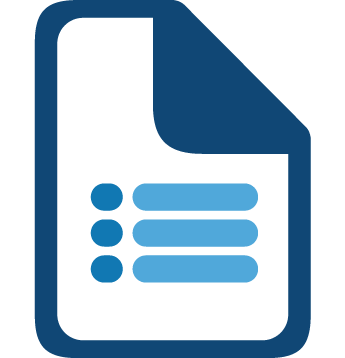 Downstream Model
negative
positive
BERT
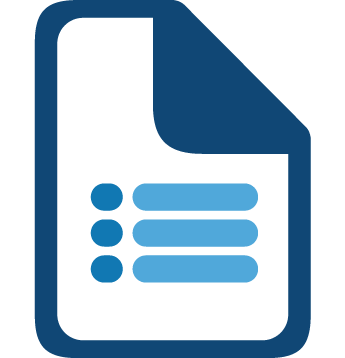 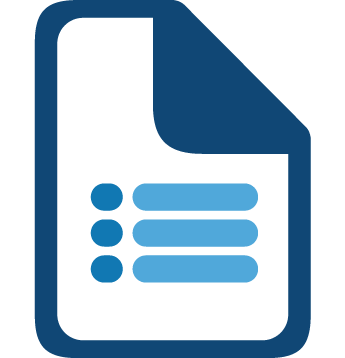 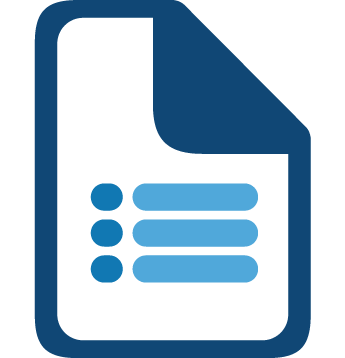 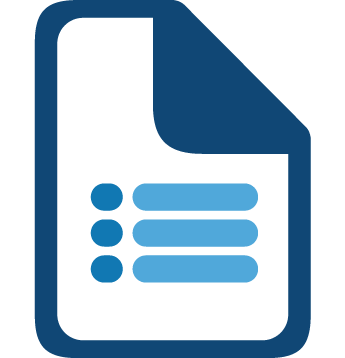 unlabeled text data
[CLS]
很
好
氣
天
Self-supervised Learning for Speech
“How are you?”
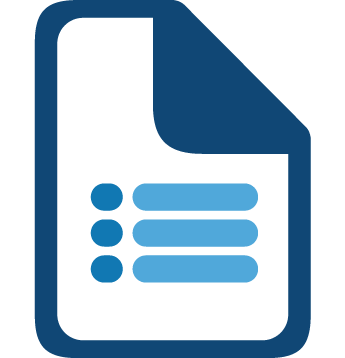 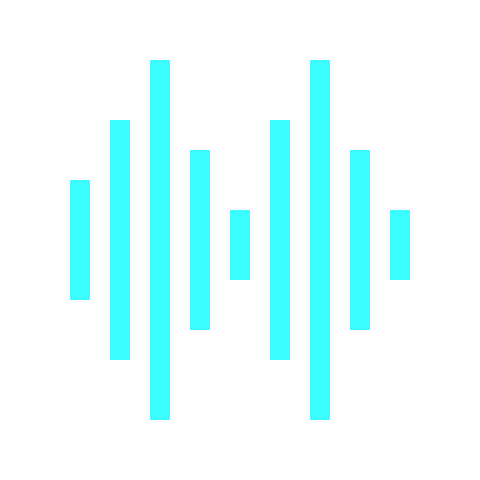 Speech 
Recognition
Downstream Model
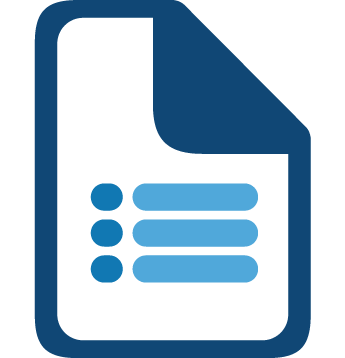 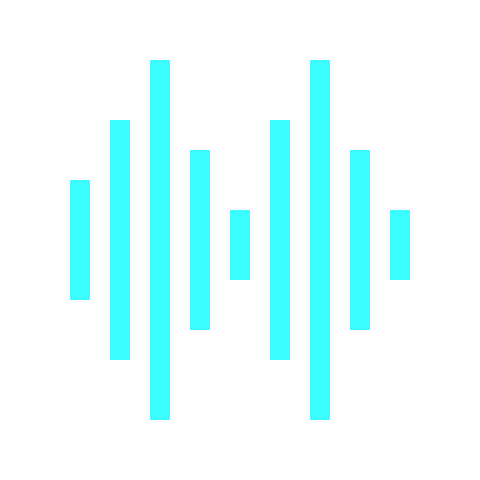 Speech version of BERT?
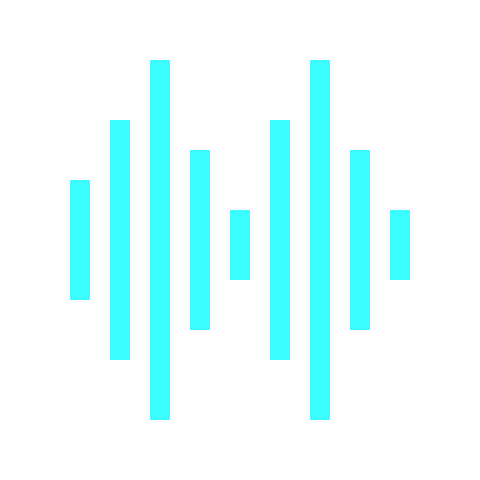 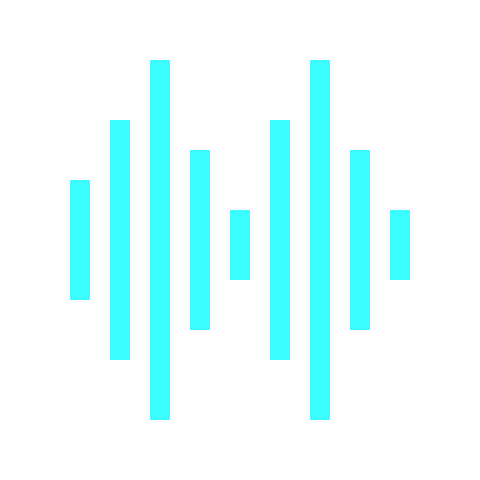 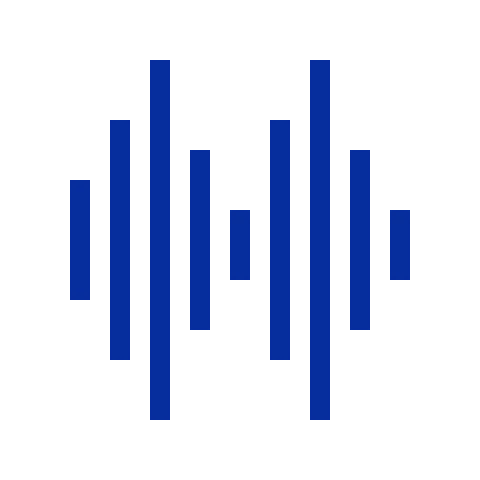 unlabeled speech data
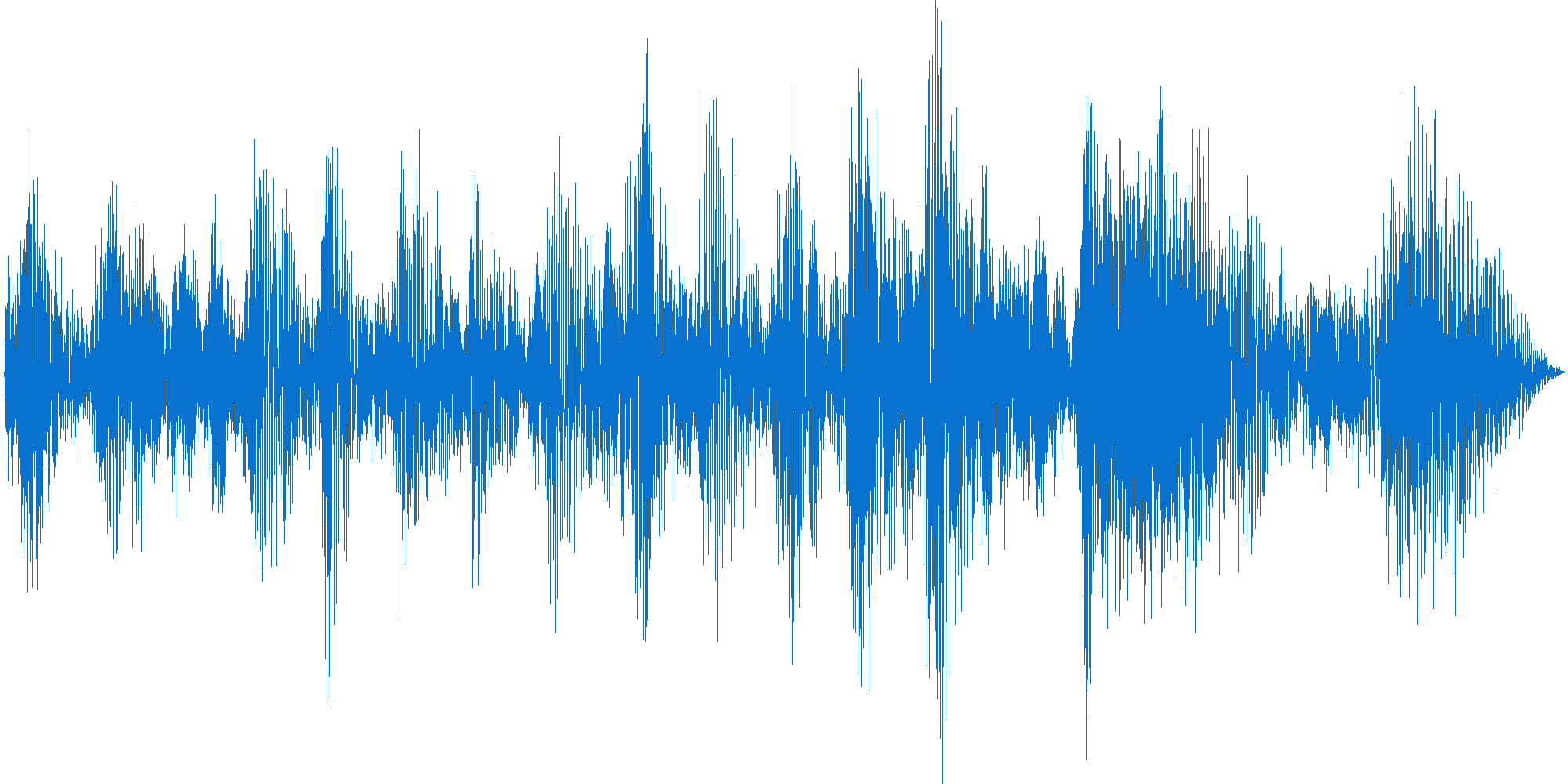 Speech processing Universal PERformance Benchmark (SUPERB)
https://superbbenchmark.org/
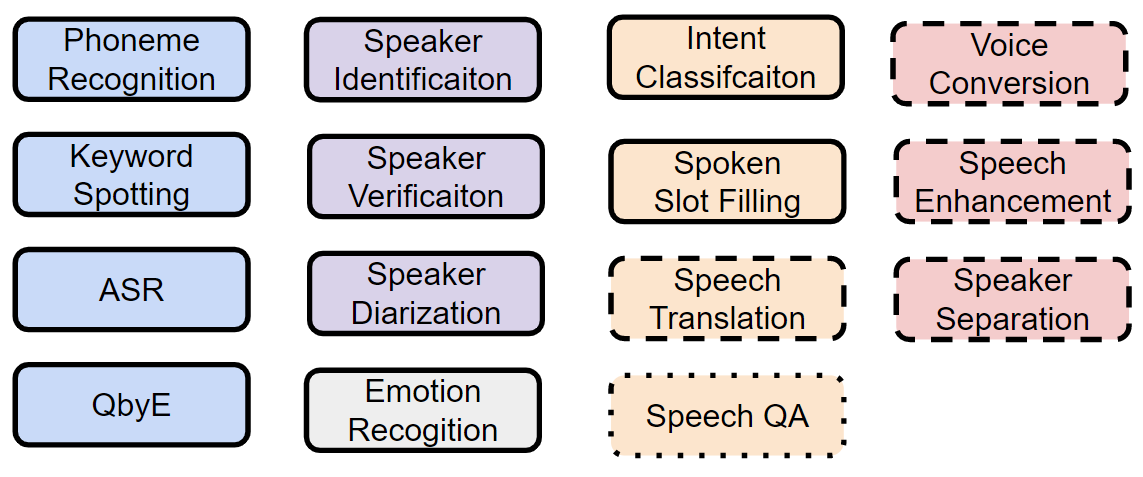 Published 
at IS 2021
Published 
at ACL 2022
Synthesis
Semantic
Speaker
Paralinguistic
Content
https://arxiv.org/abs/2105.01051
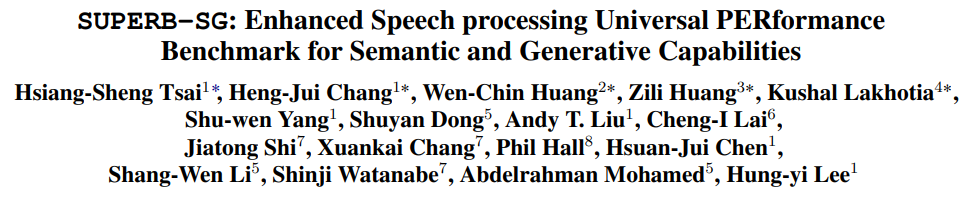 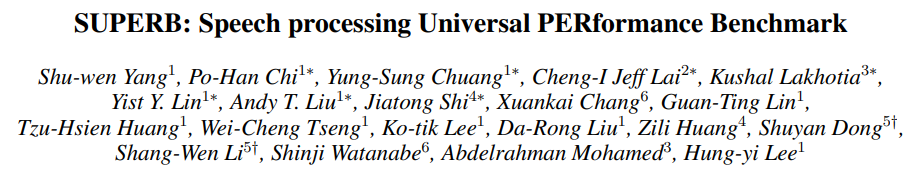 To be appeared at ACL 2022
https://arxiv.org/abs/2203.06849
Presented at INTERSPEECH 2021
Speech processing Universal PERformance Benchmark (SUPERB)
To learn more:







Toolkit – S3PRL: https://github.com/s3prl/s3prl
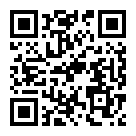 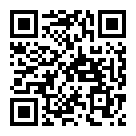 https://youtu.be/GTjwYzFG54E
(English version)
https://youtu.be/MpsVE60iRLM
(Mandarin version)
Self-supervised Learning for Image
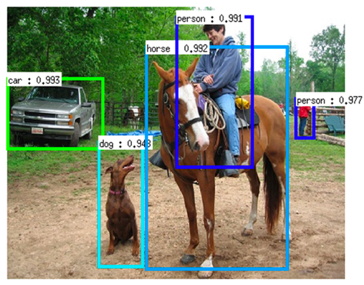 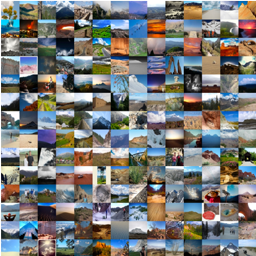 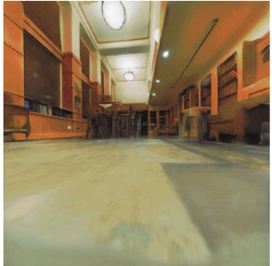 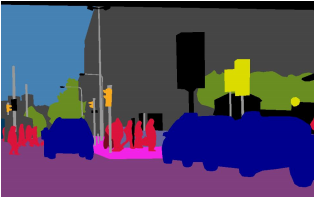 Image Recognition
Object Detection
Semantic Segmentation
Visual Navigation
How Well Do Self-Supervised Models Transfer?
https://arxiv.org/abs/2011.13377
Scaling and Benchmarking Self-Supervised Visual Representation Learning
https://arxiv.org/abs/1905.01235
[Speaker Notes: https://arxiv.org/abs/2111.11398
[16] propose a richer range of downstream benchmarks to evaluate selfsupervised pre-training, but focus on the impact of different pre-training datasets and CNN architectures
https://arxiv.org/pdf/1905.01235.pdf
https://github.com/facebookresearch/fair_self_supervision_benchmark
https://vissl.readthedocs.io/en/v0.1.6/

VISSL toolkit: https://vissl.readthedocs.io/en/v0.1.6/what_is_vissl.html]
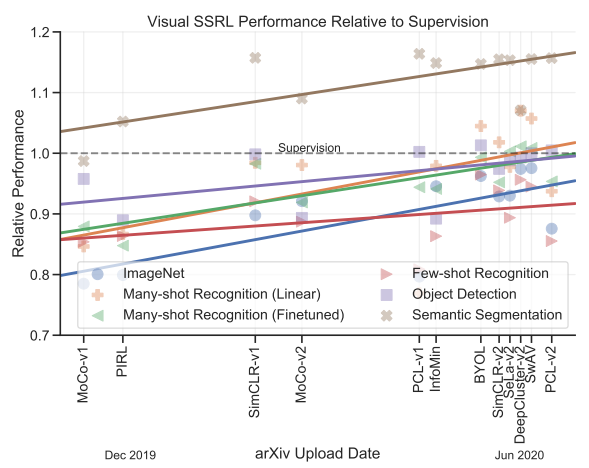 Source of image: https://arxiv.org/abs/2110.09327
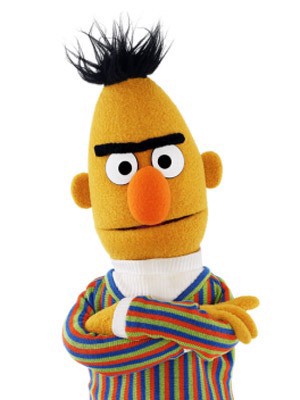 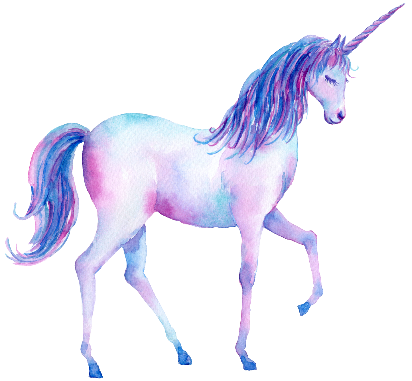 1. Generative Approaches
GPT series
BERT series
Masking
Learn to reconstruct
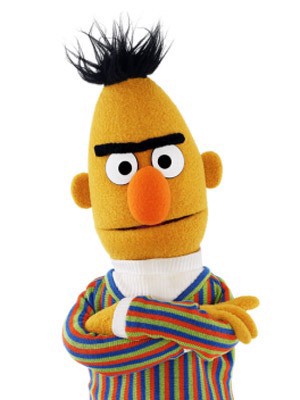 Linear
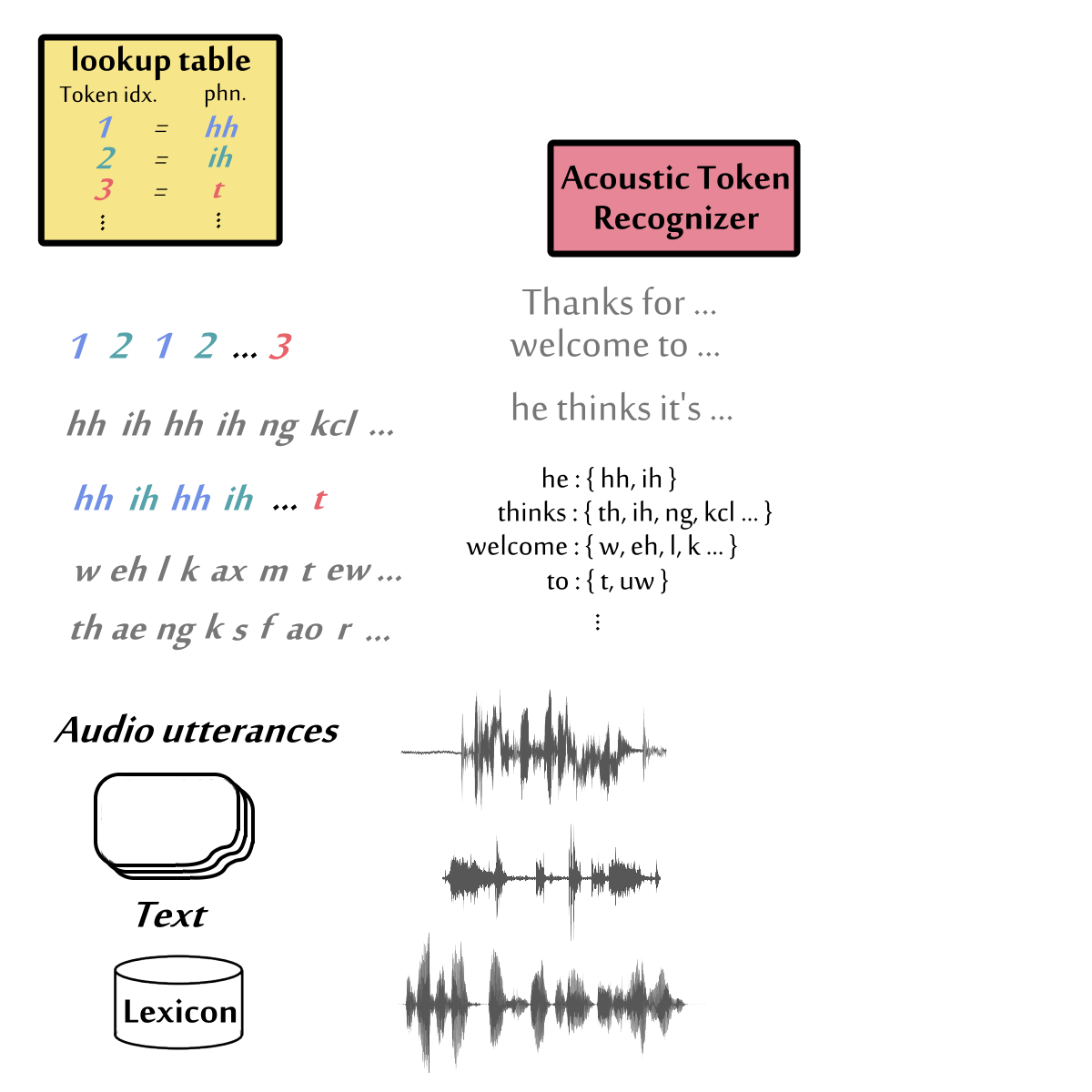 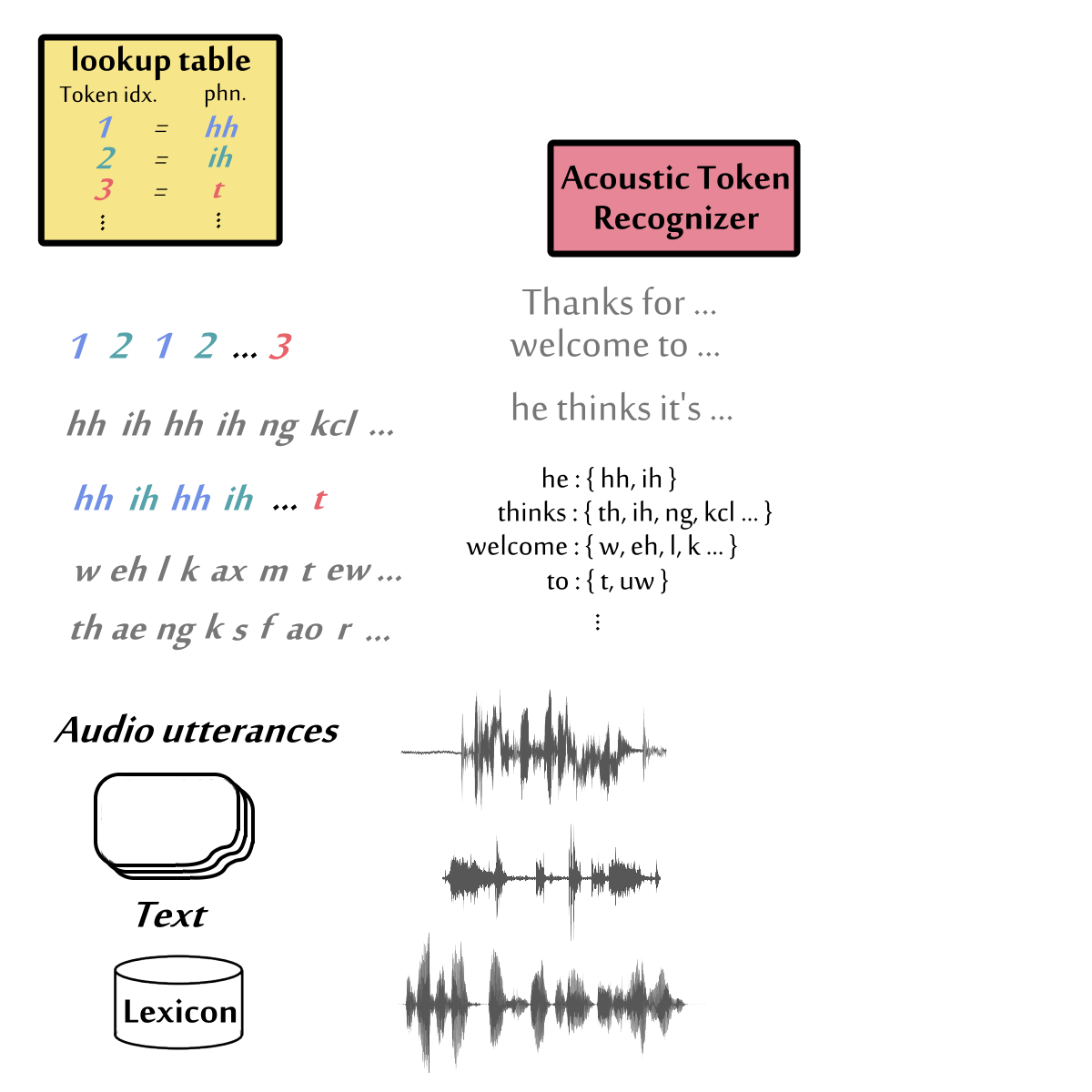 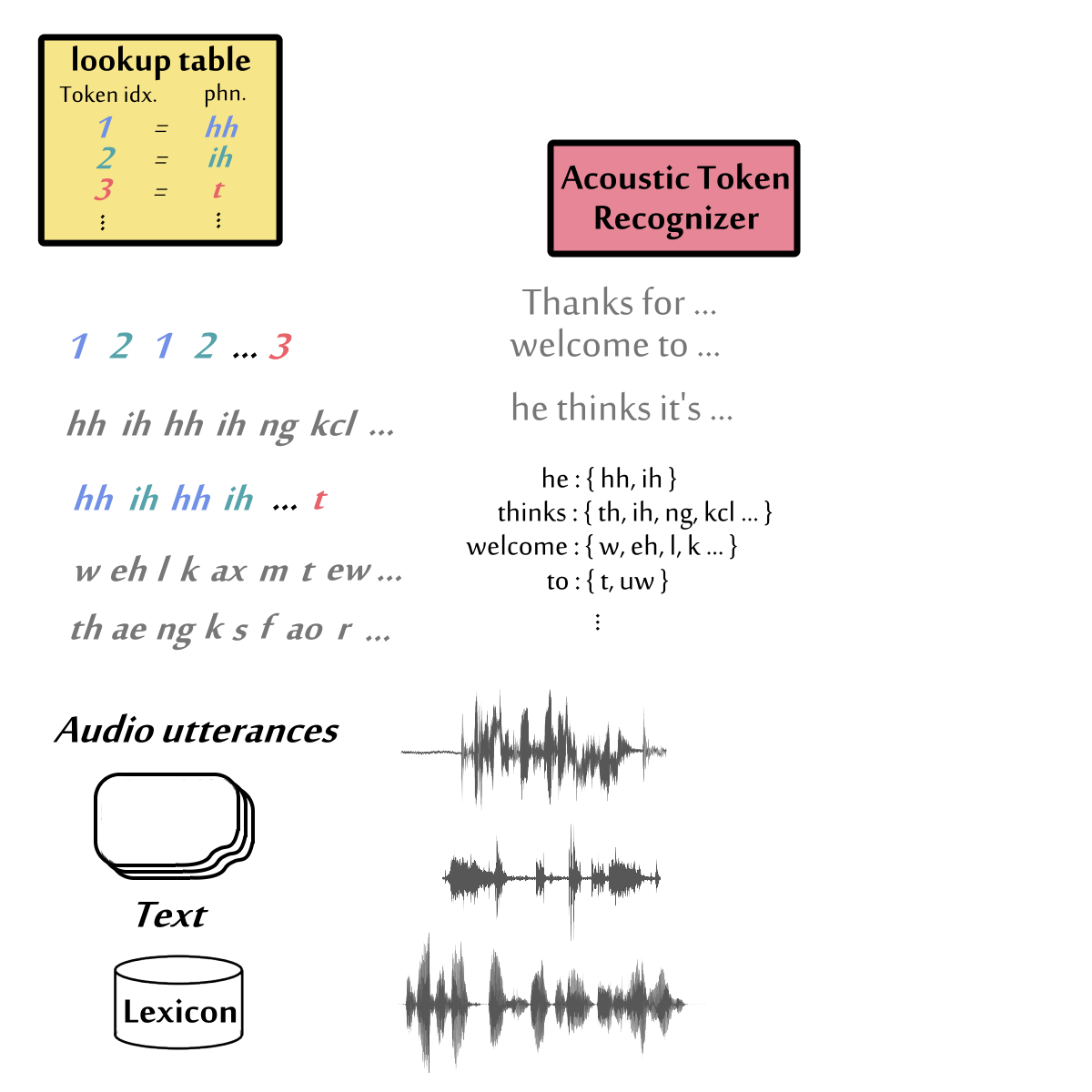 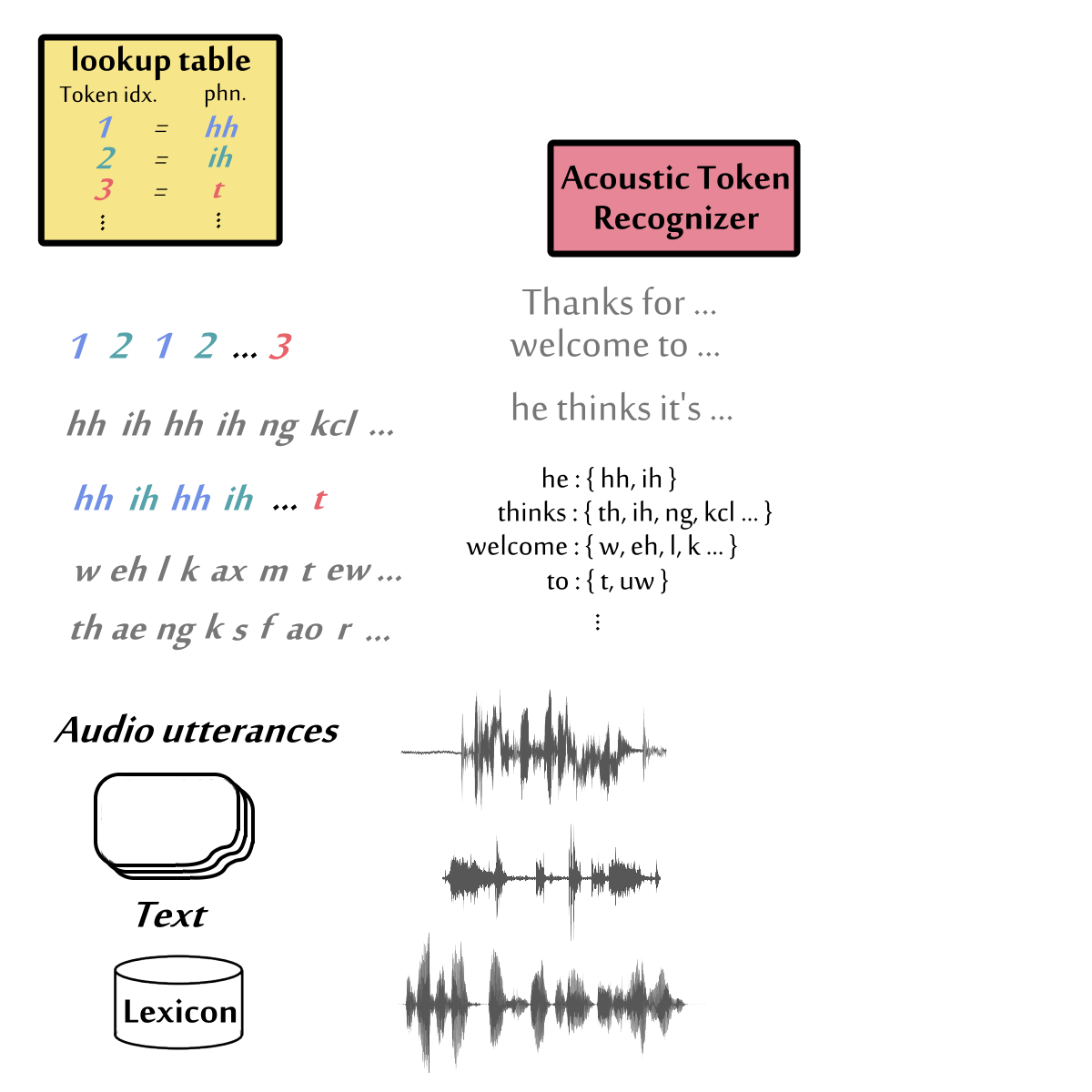 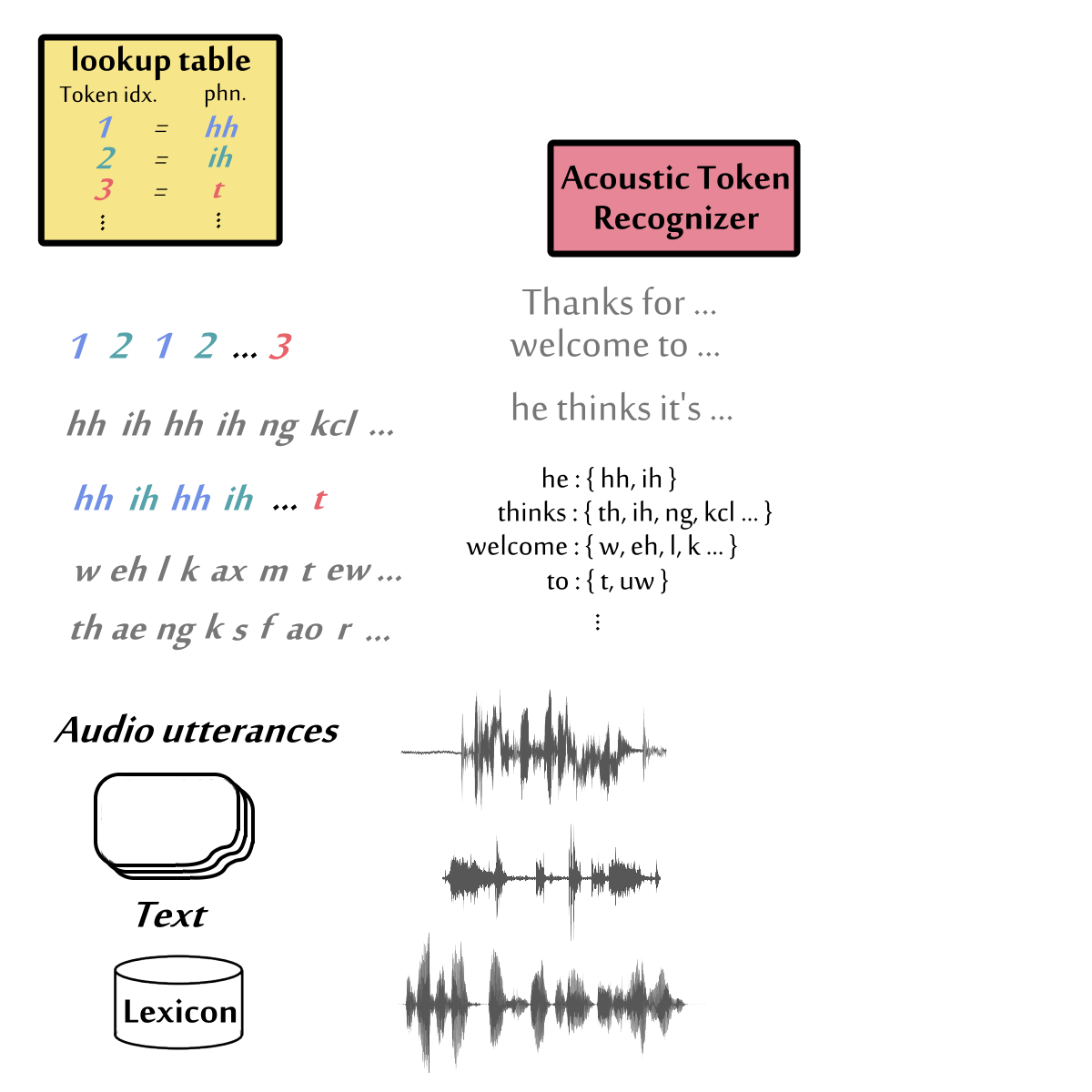 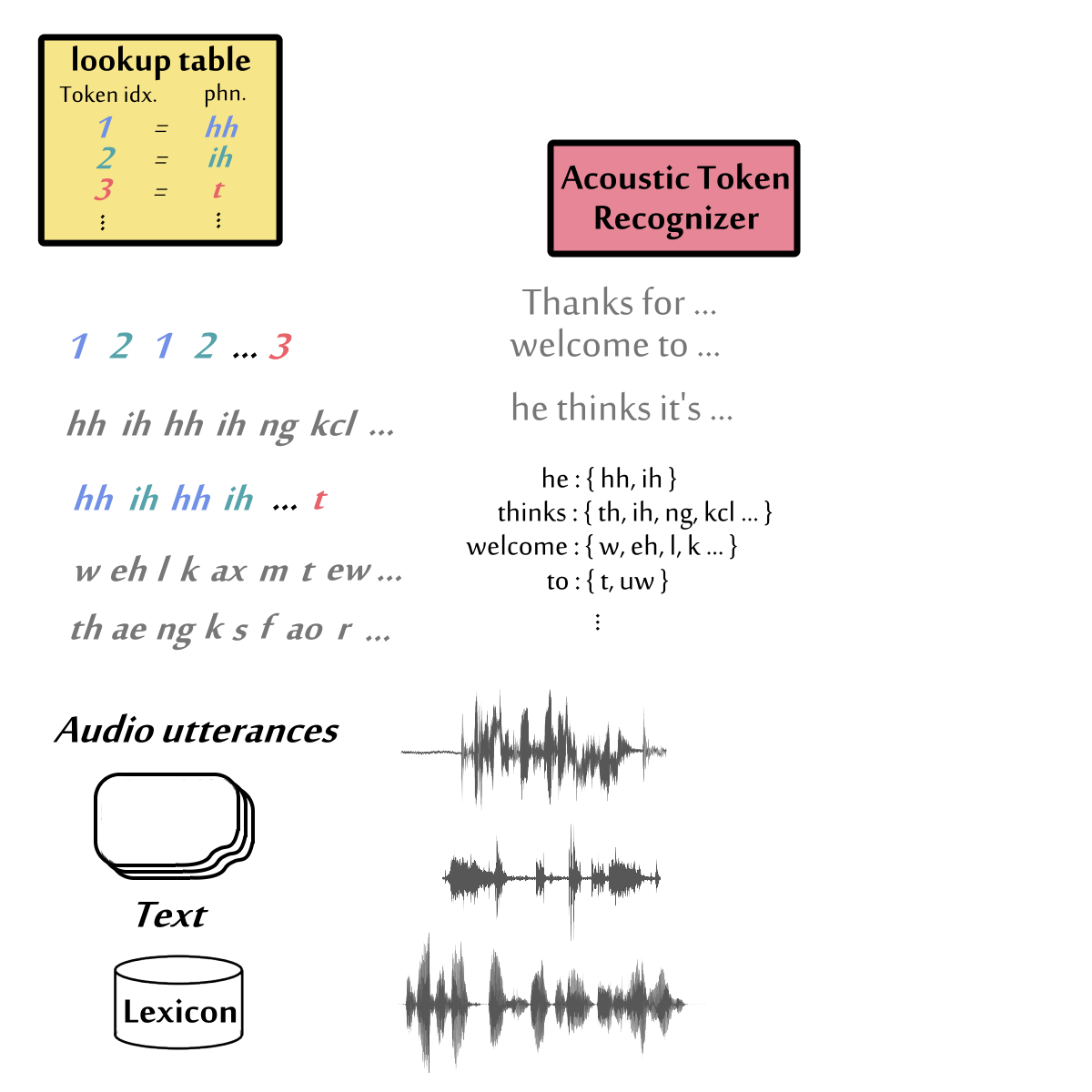 Mockingjay
BERT series
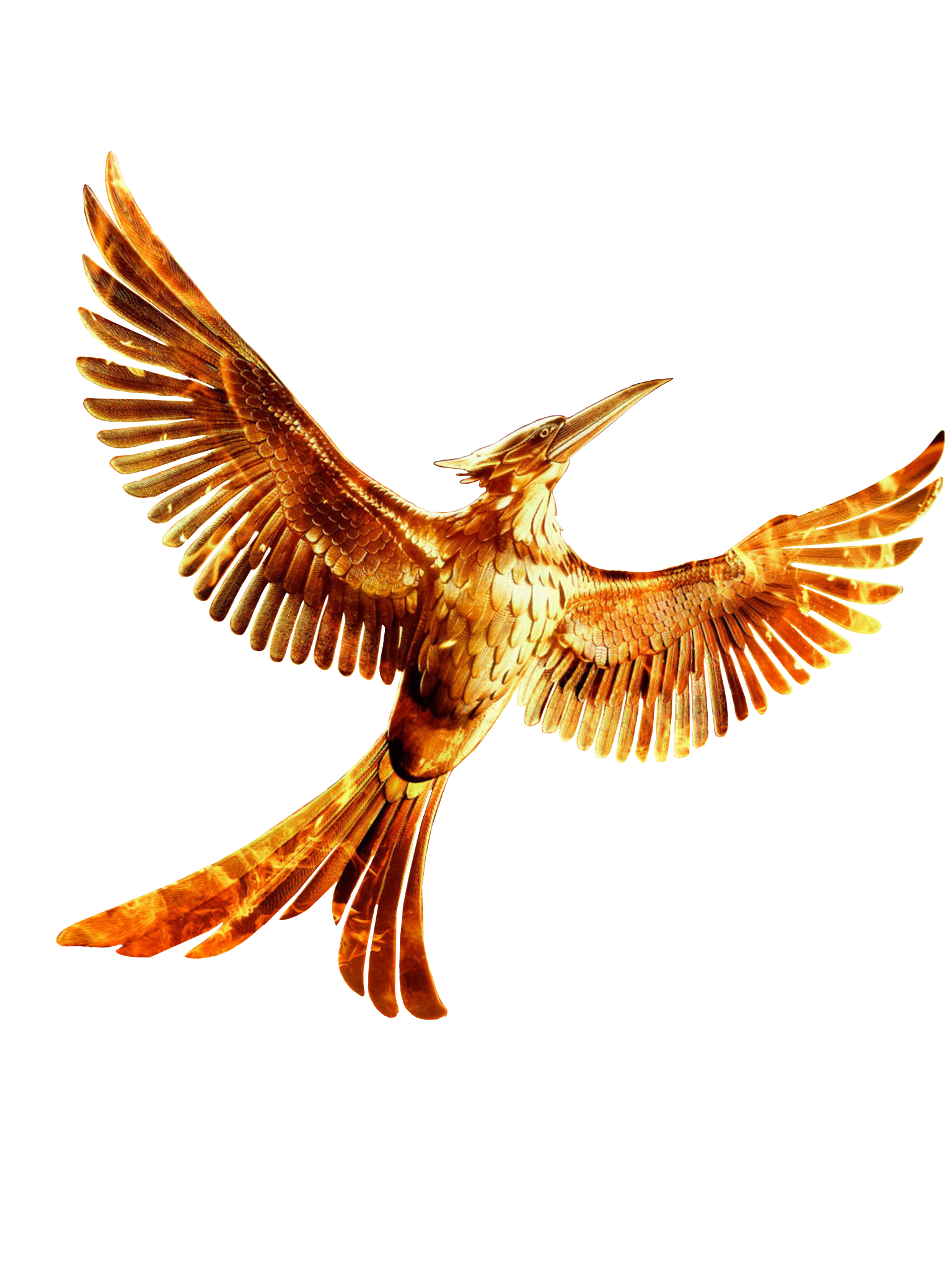 mimic sound it hears
How about speech?
Some of the input are masked
https://arxiv.org/abs/1910.12638
masked
masked
Masking
Masking consecutive features
Smoothness of acoustic features 



Masking strategies for speech
https://arxiv.org/abs/1910.12638
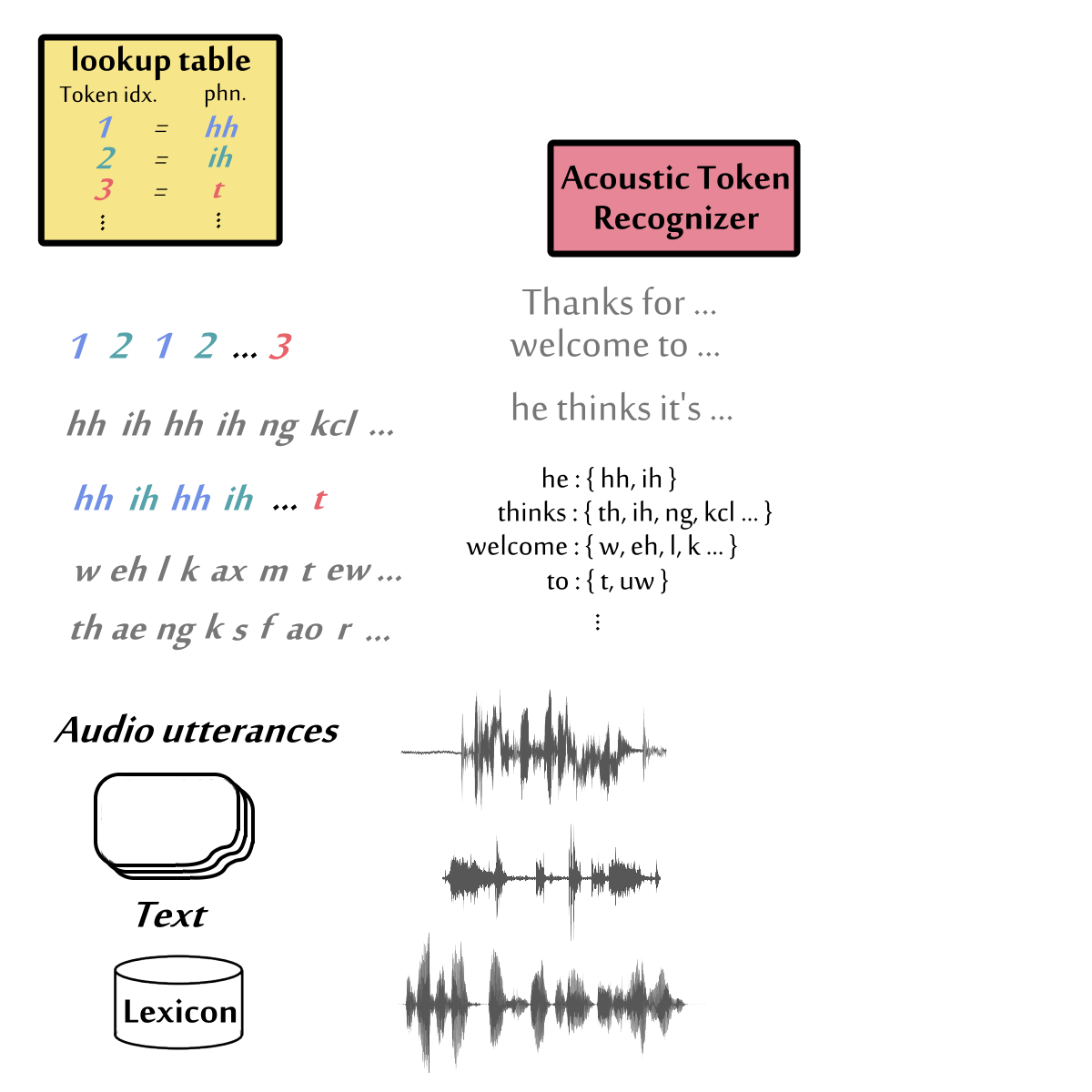 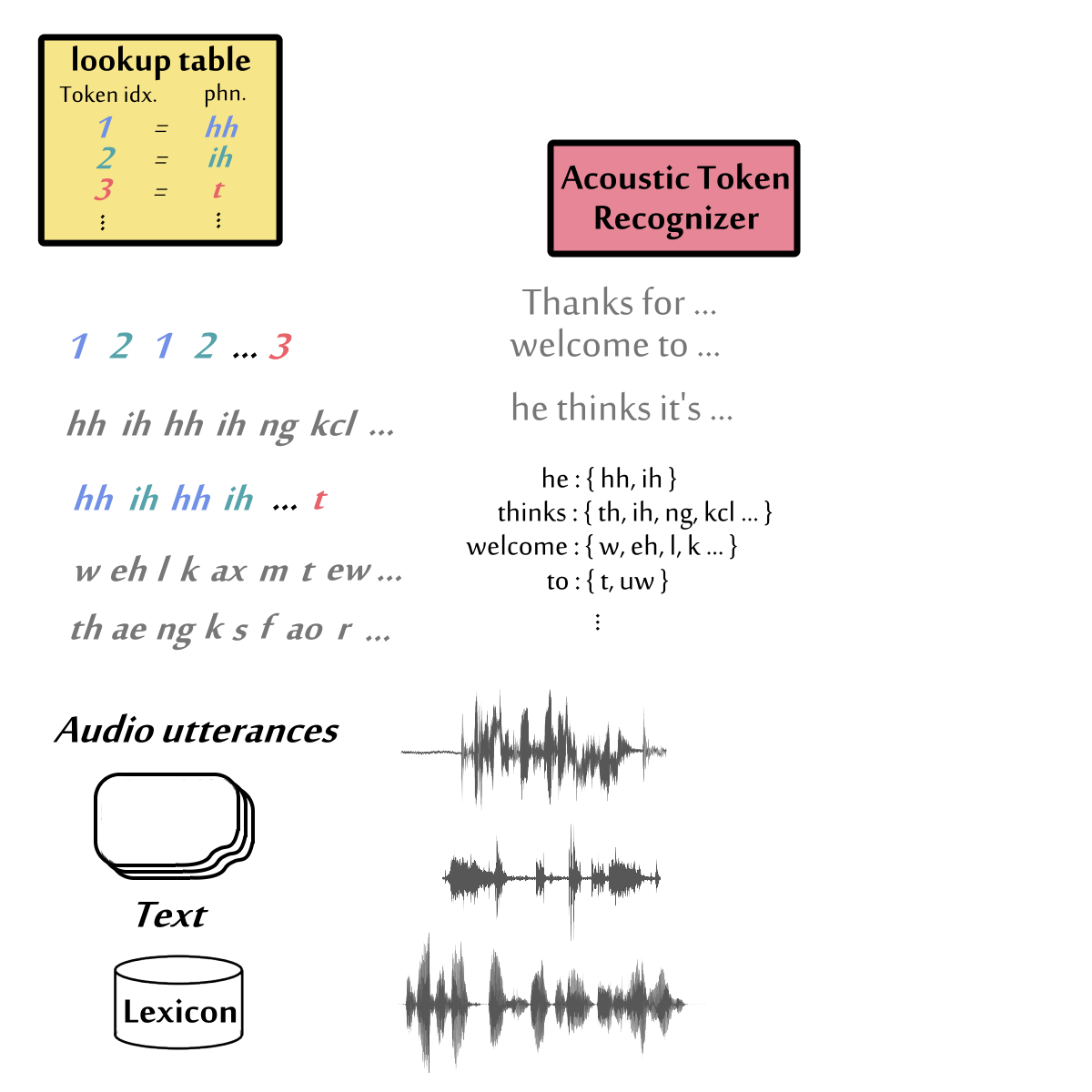 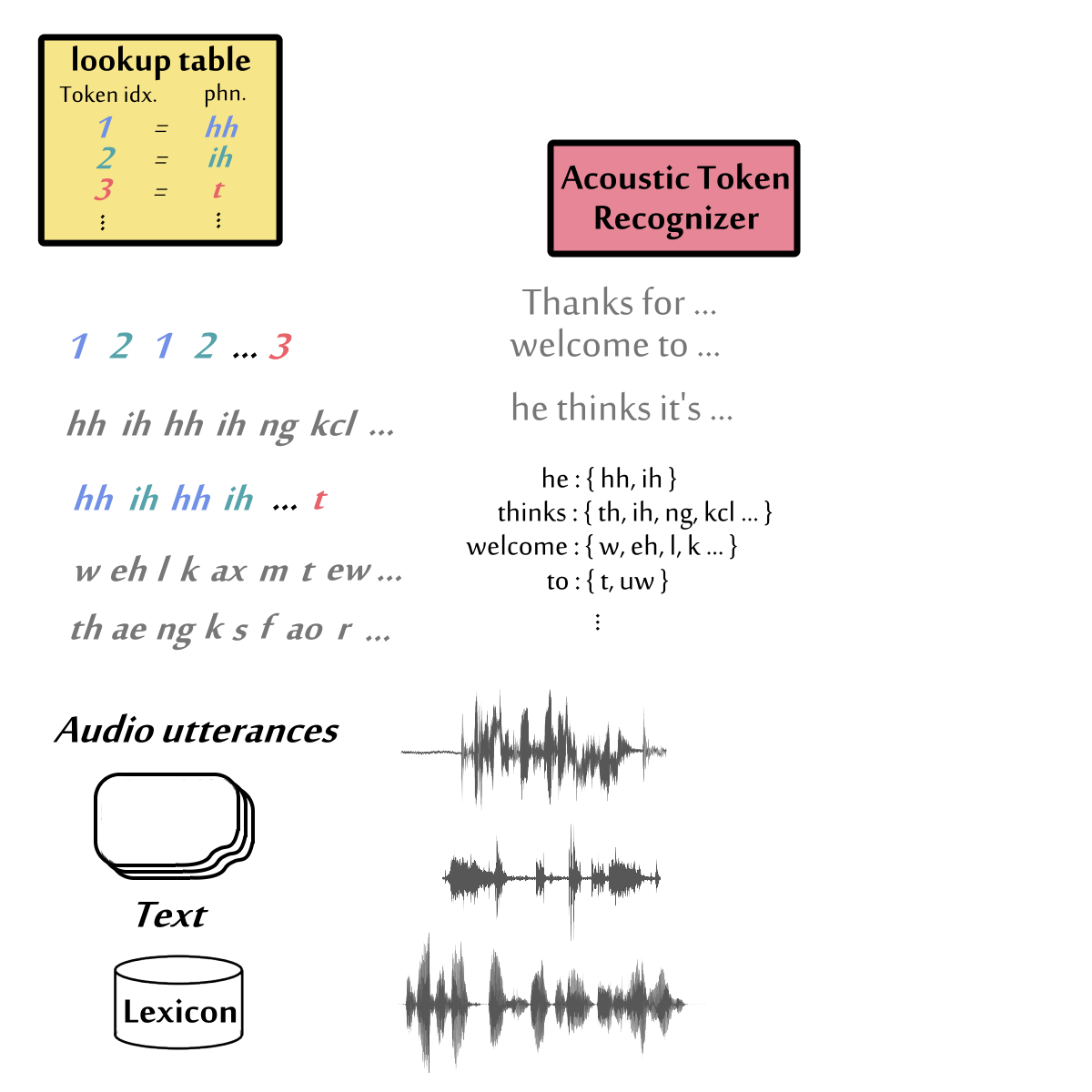 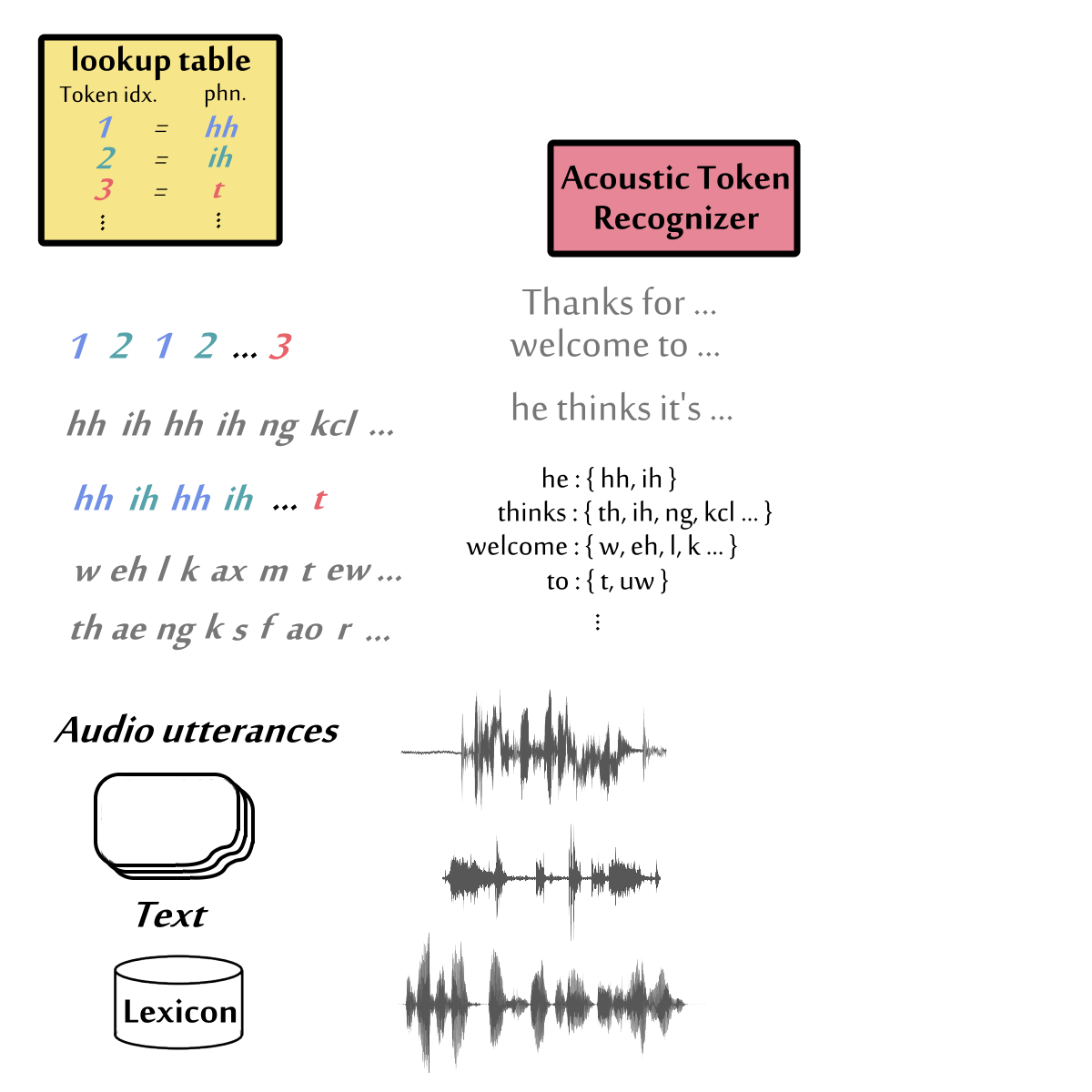 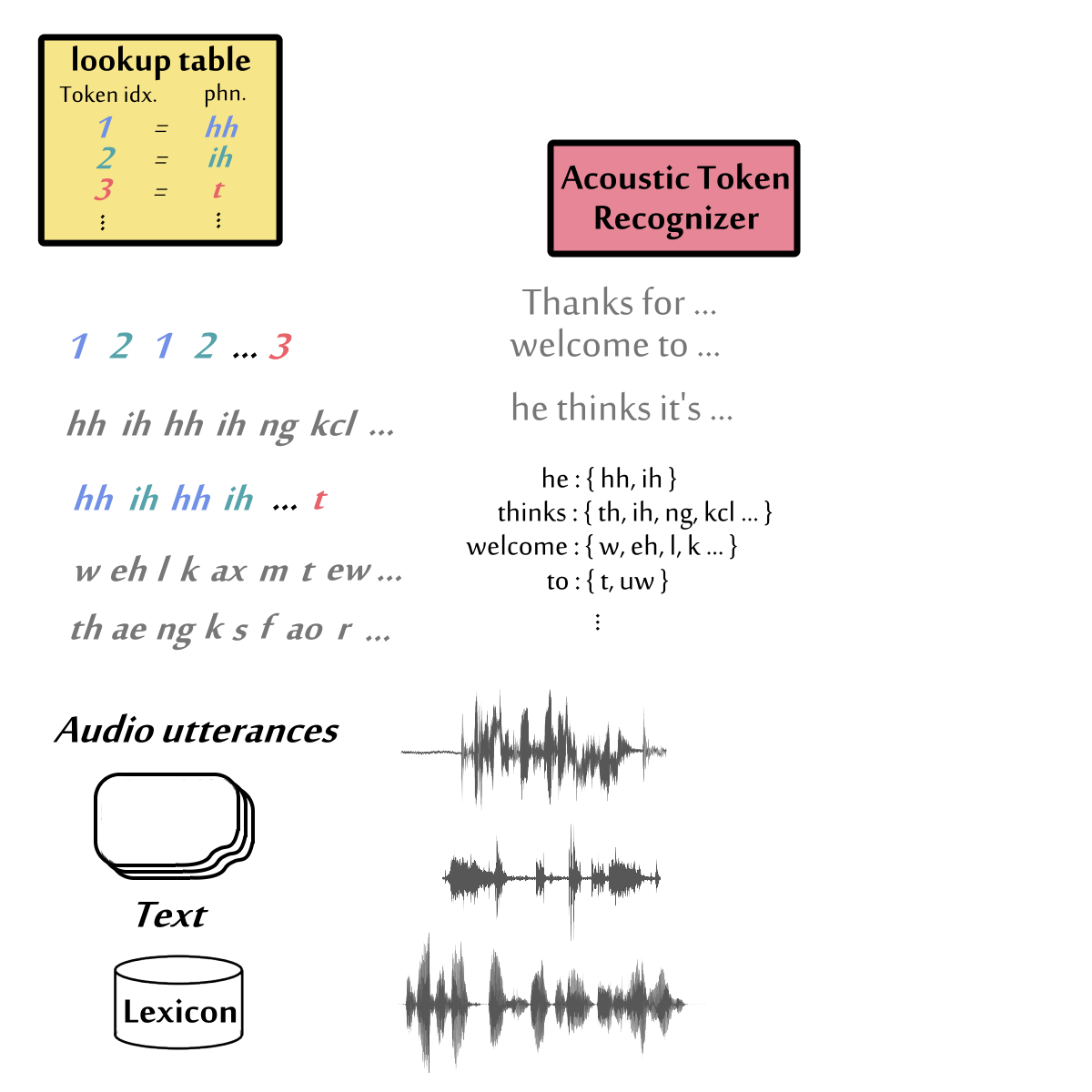 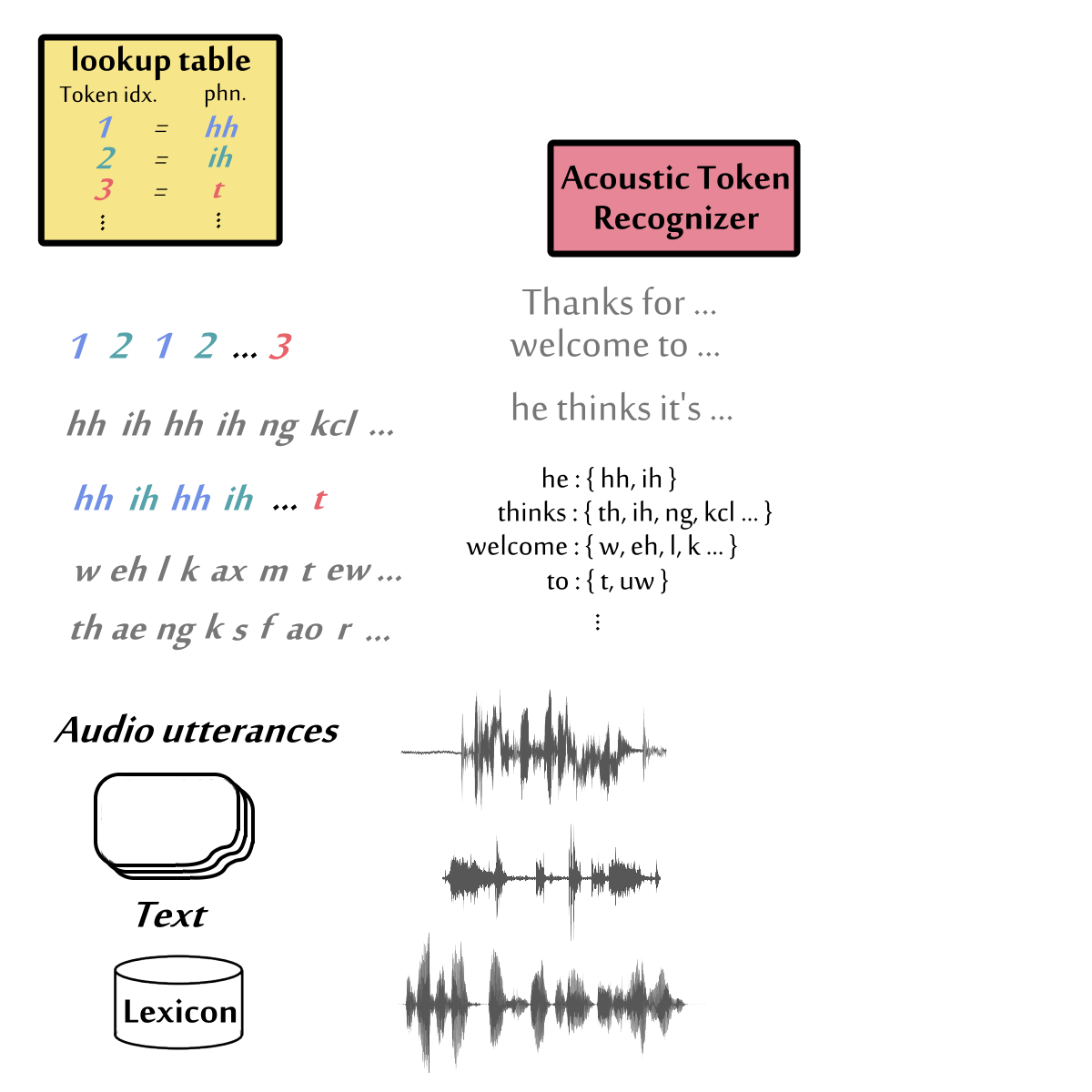 Masking specific dimensions
Learn more speaker information in this way
TERA: https://arxiv.org/abs/2007.06028
[Speaker Notes: I don’t know why we can get speaker information freq masking.]
Predicting Future
APC = Autoregressive Predictive Coding
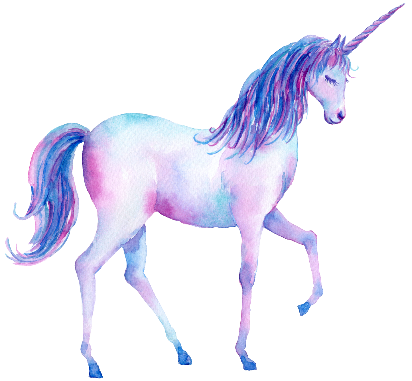 Linear classifier
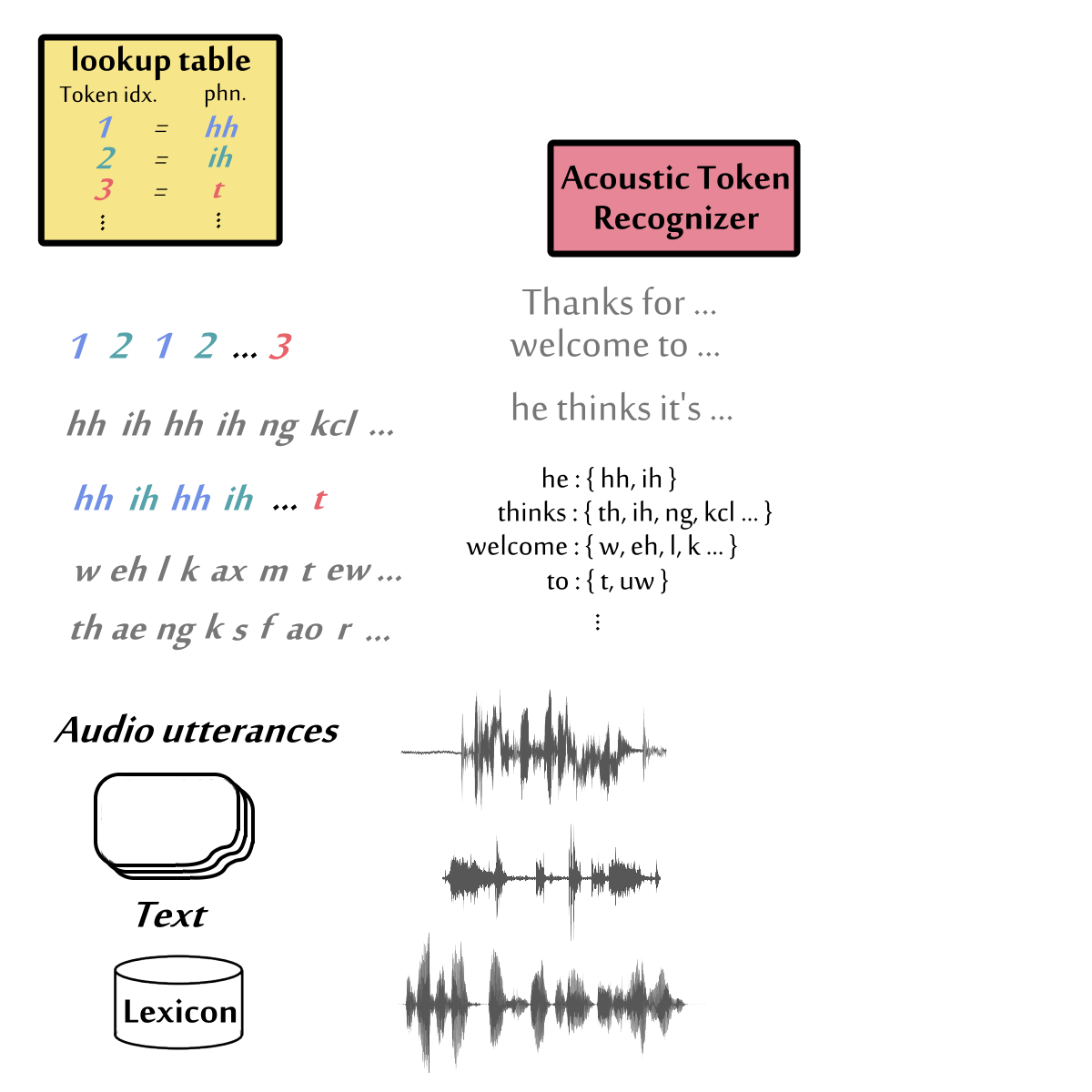 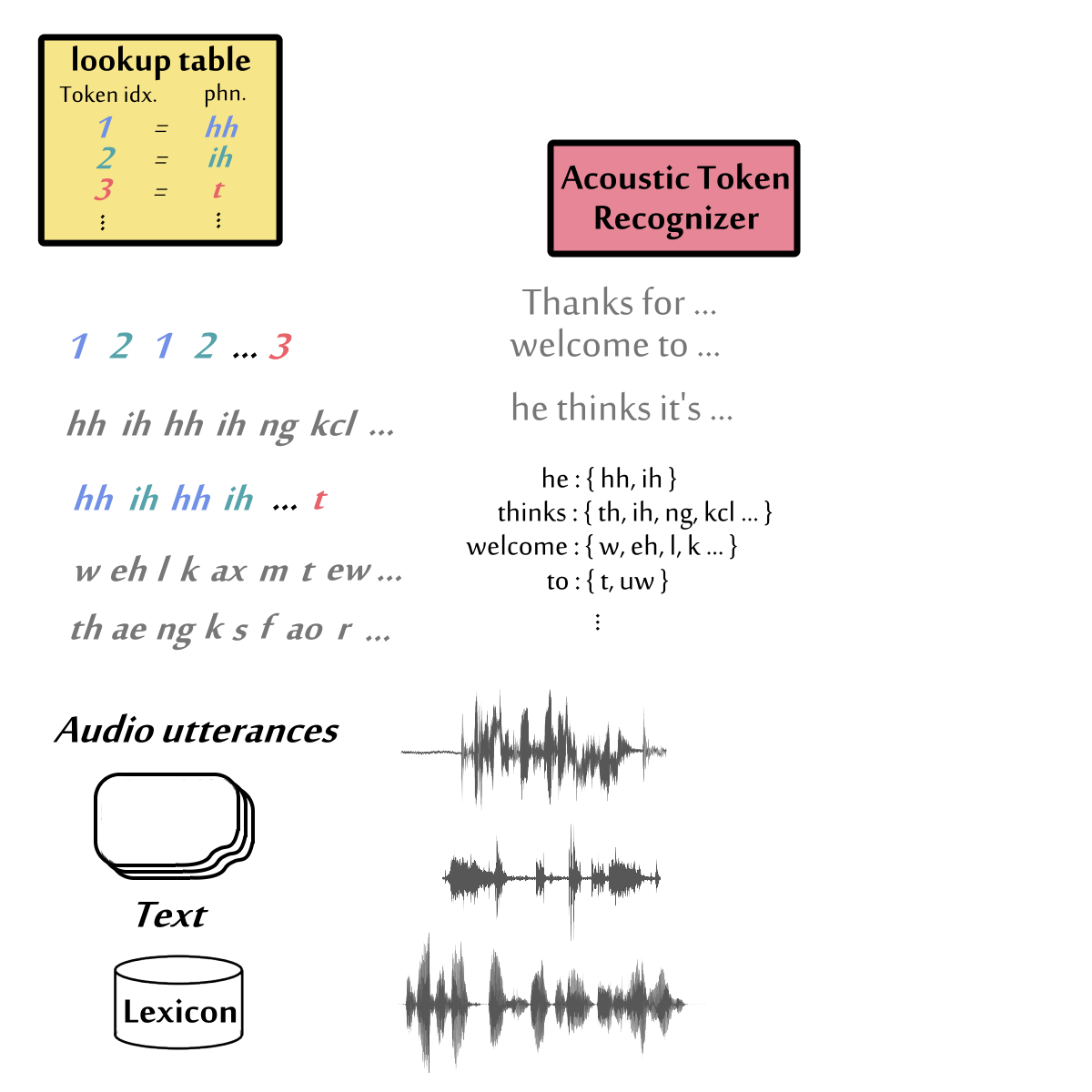 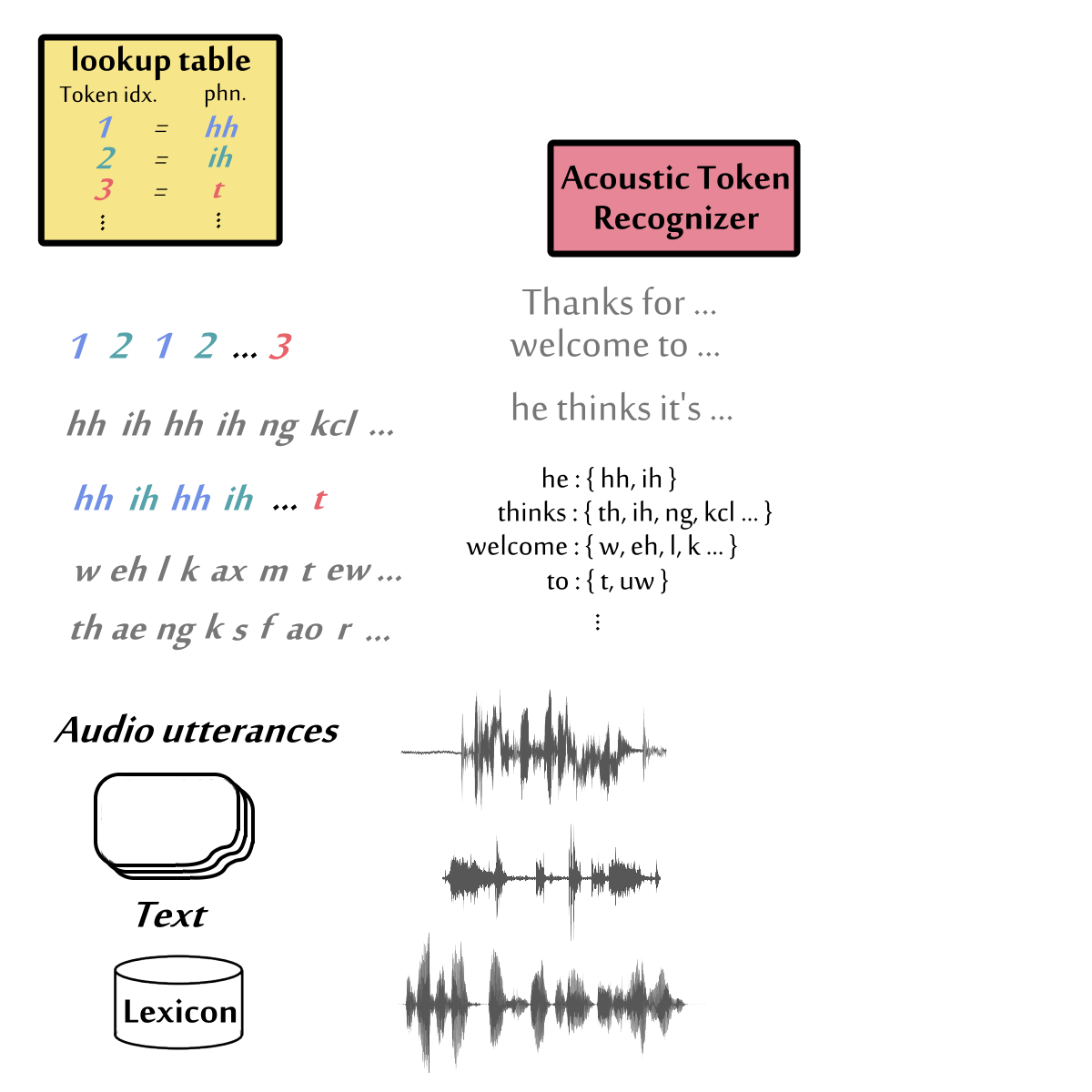 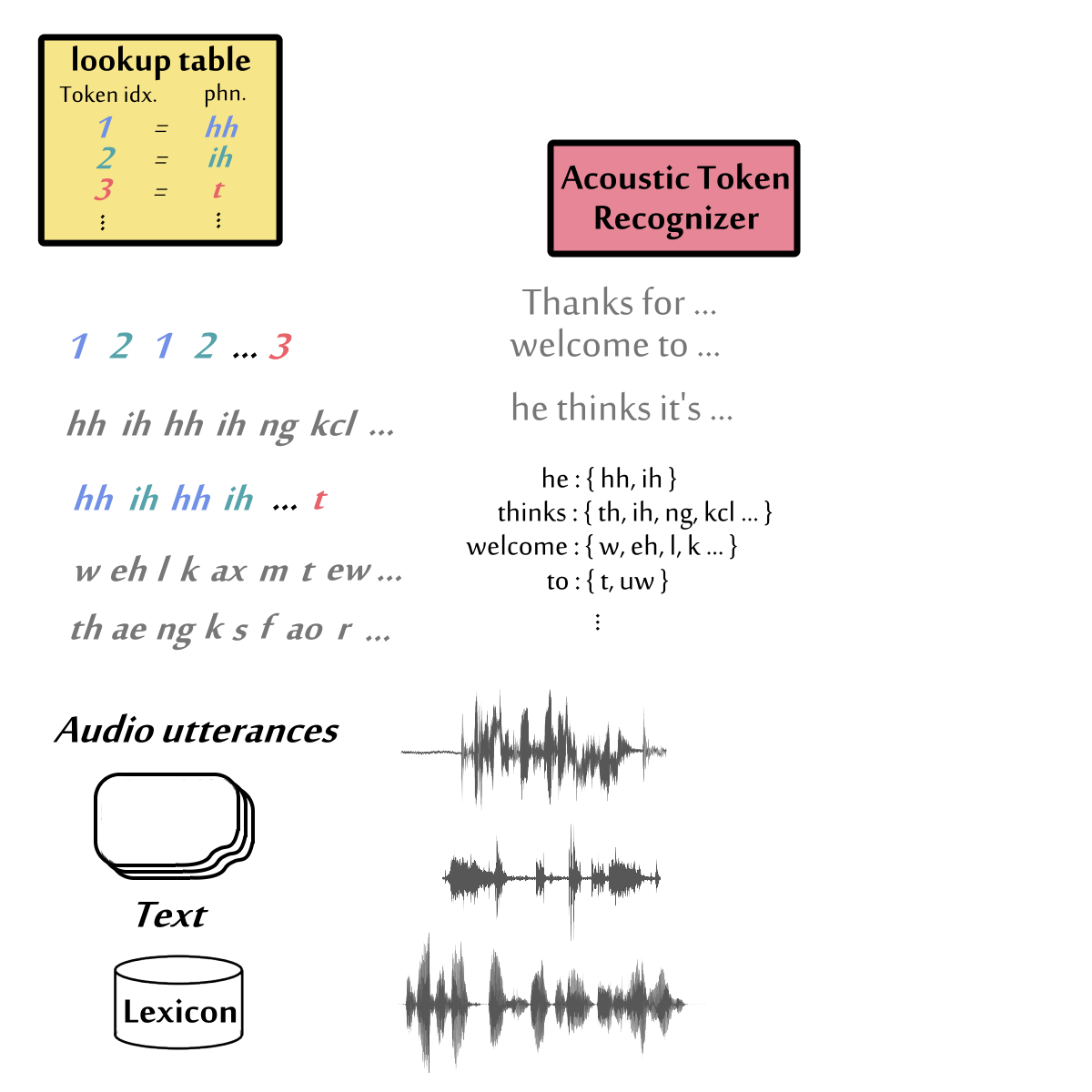 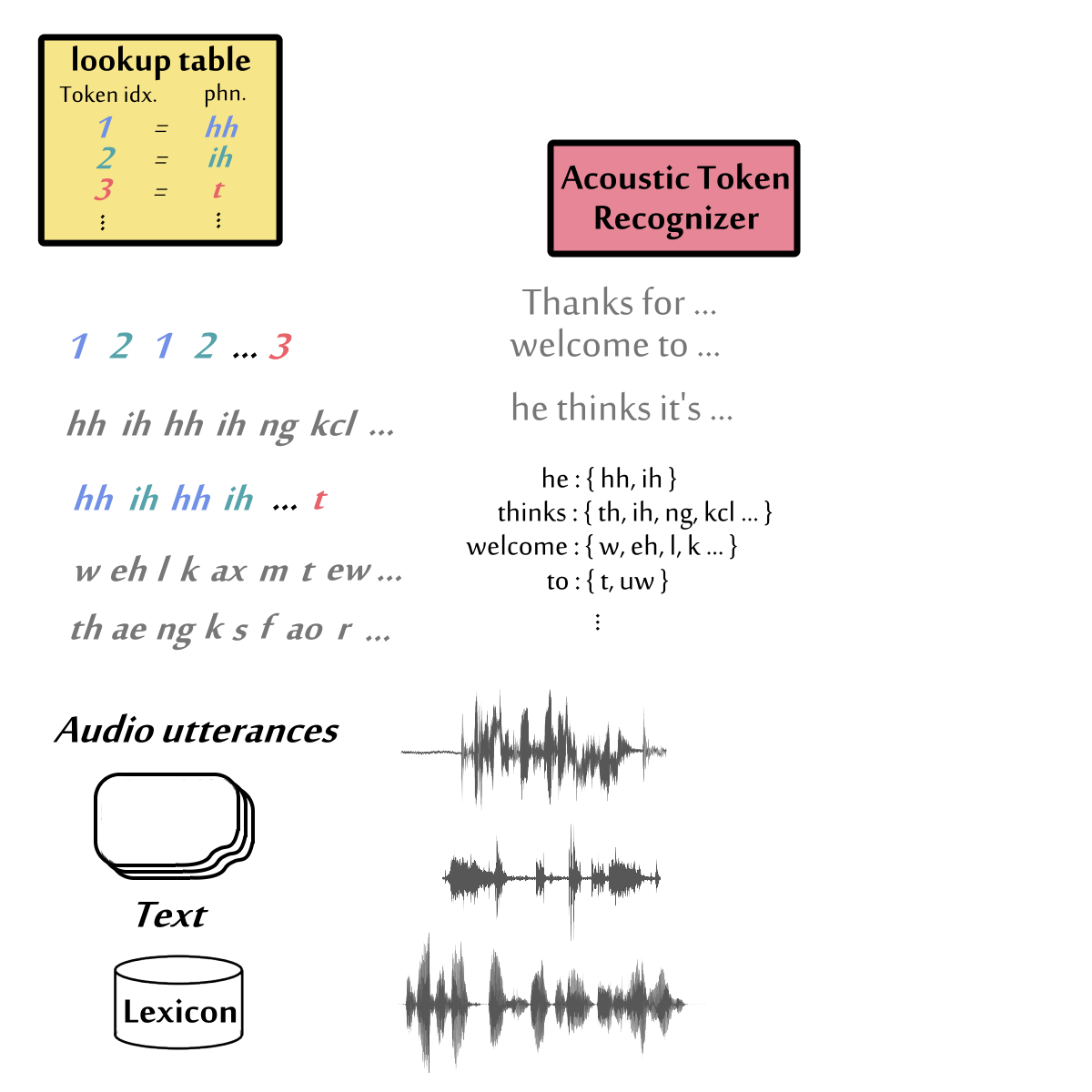 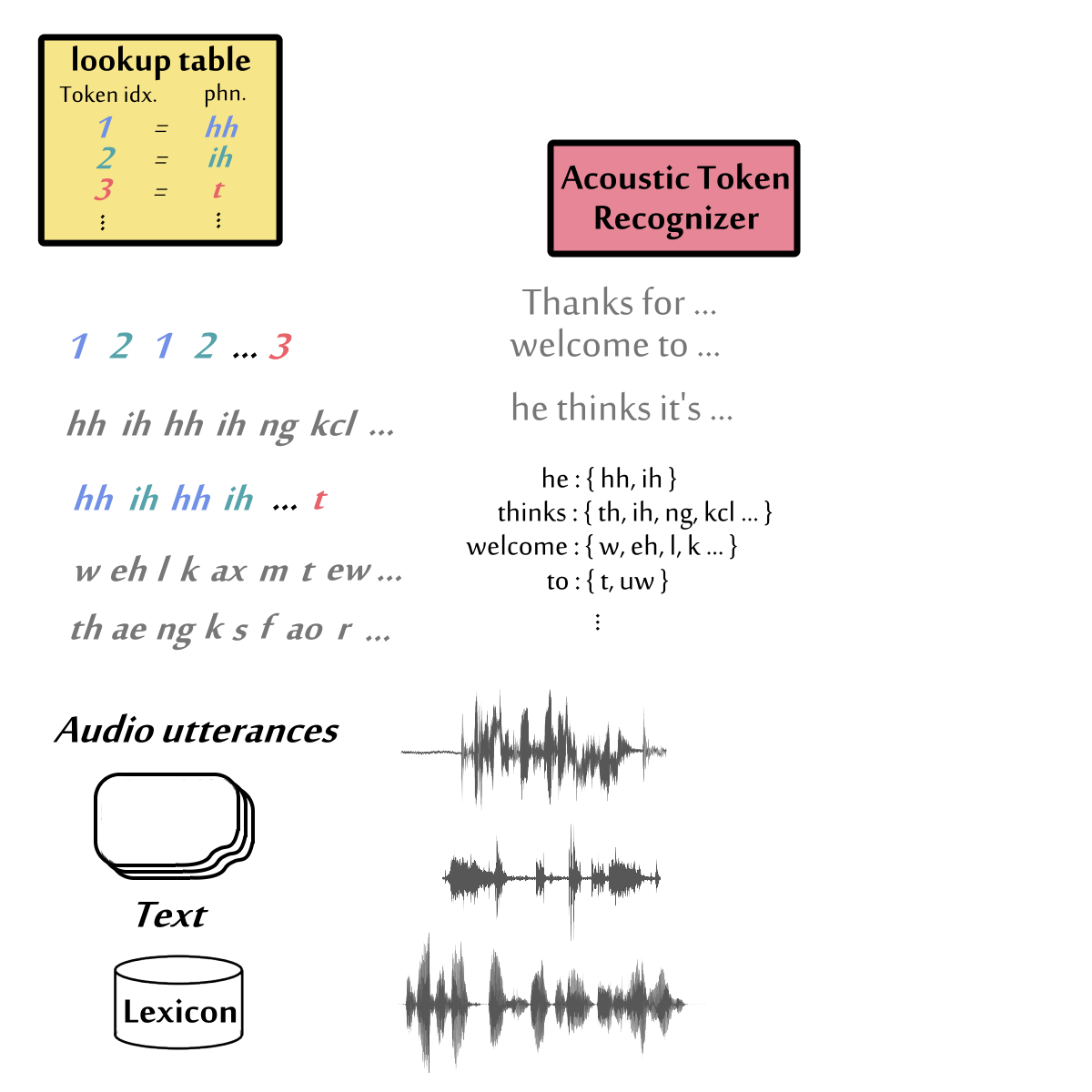 For text:
GPT series
APC
For speech:
How about speech?
https://arxiv.org/abs/1910.12607
[Speaker Notes: n = 3 - 5]
How about image?
https://openai.com/blog/image-gpt/
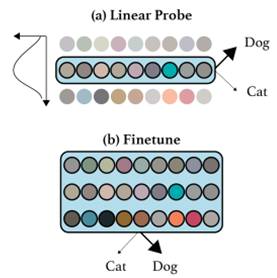 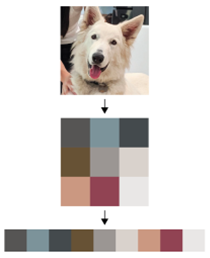 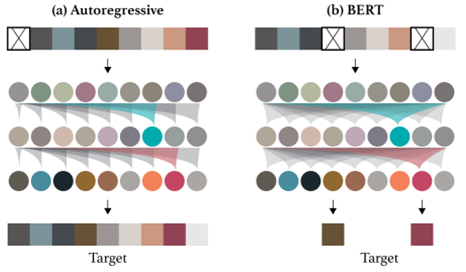 [Speaker Notes: we first resize our image to a lower resolution, which we call the input resolution (IR). O]
Speech and images contain many details that are difficult to generate.
2. Predictive Approach
Can a model learn without generation?
Encoder
Encoder
Encoder
Encoder
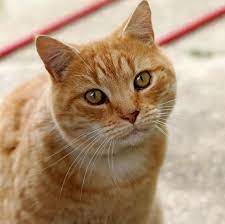 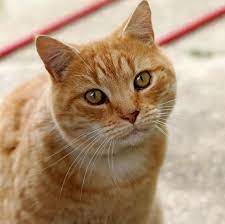 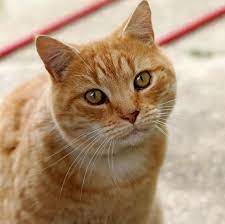 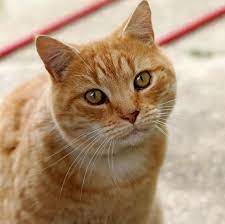 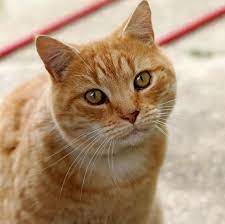 Image - Predicting Rotation
https://arxiv.org/abs/1803.07728
[Speaker Notes: (Only name one example)]
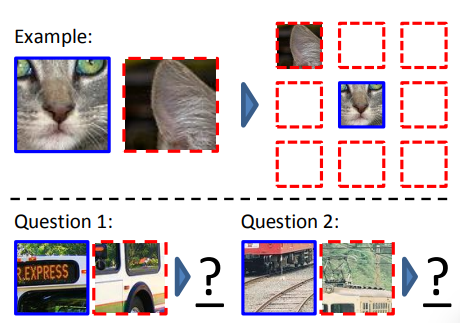 Image – Context Prediction
https://arxiv.org/abs/1505.05192
Similar idea on Speech
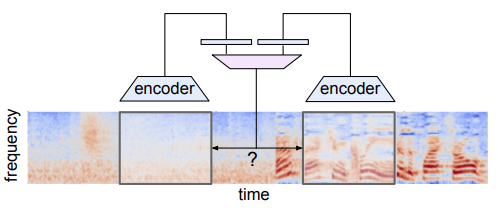 https://ieeexplore.ieee.org/document/9060816
Predict Simplified Objects
Speech
HuBERT
https://arxiv.org/abs/2106.07447
BEST-RQ
https://arxiv.org/abs/2202.01855
Image
DeepCluster
https://arxiv.org/abs/1807.05520
7
9
12
7
3
9
3
3
Linear
Clustering
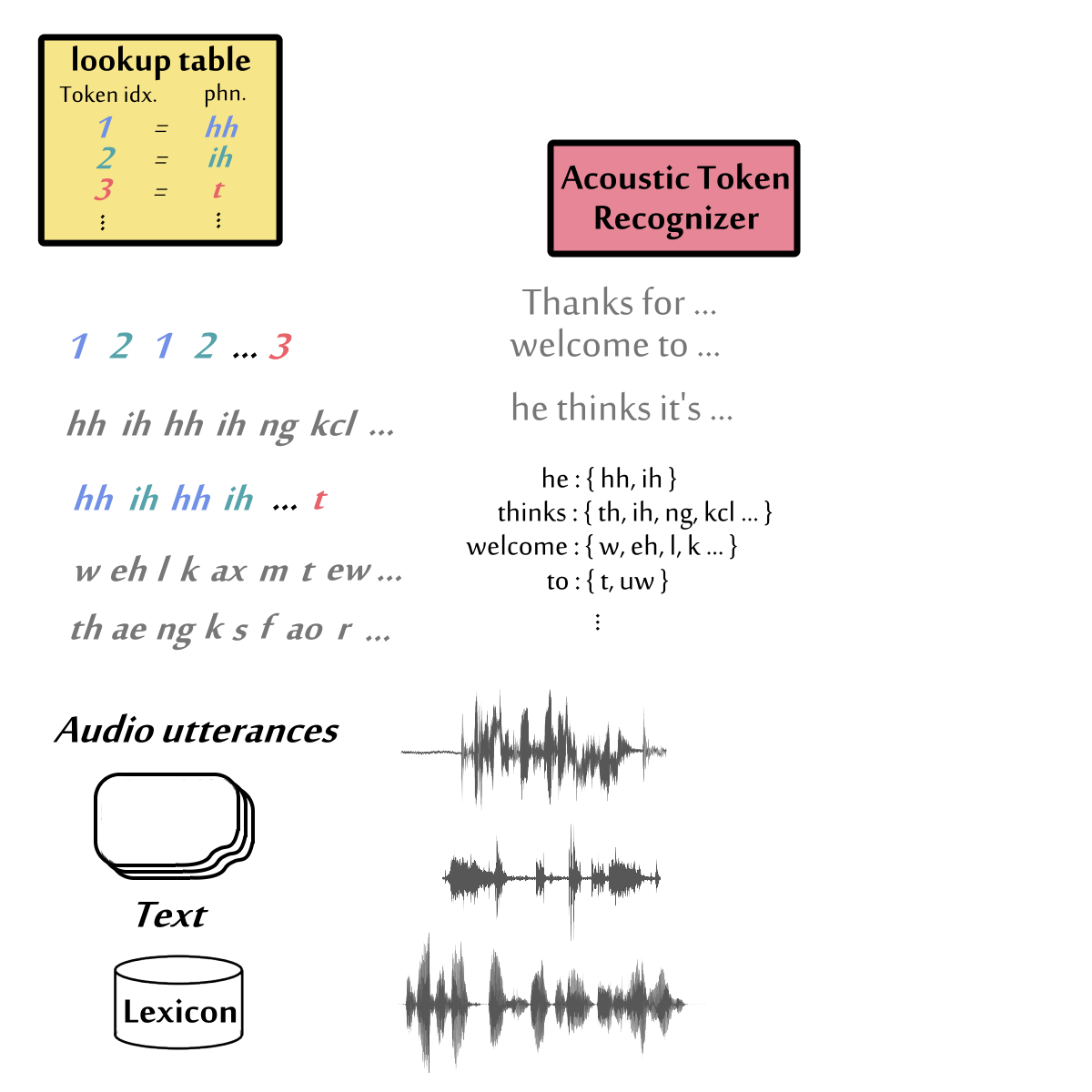 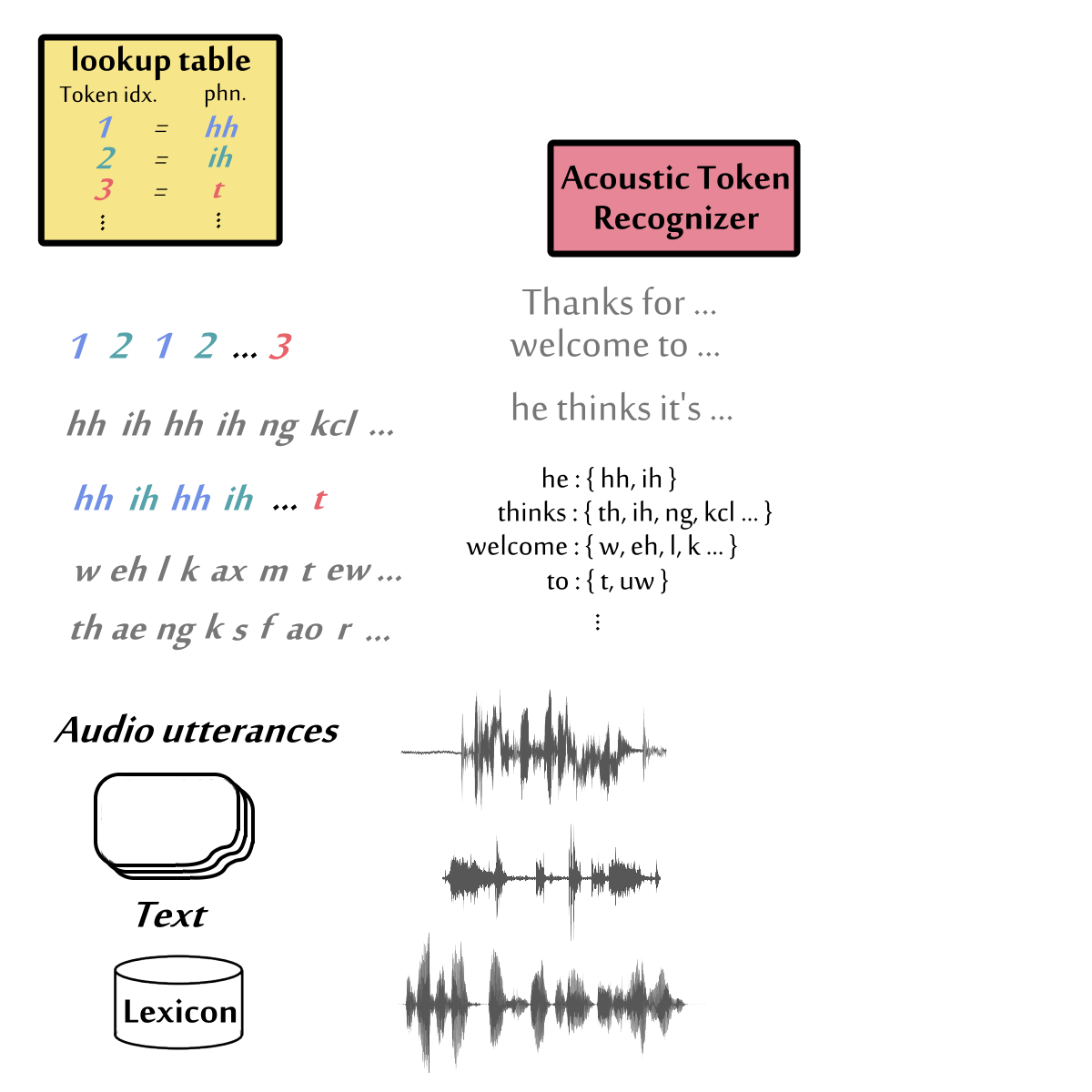 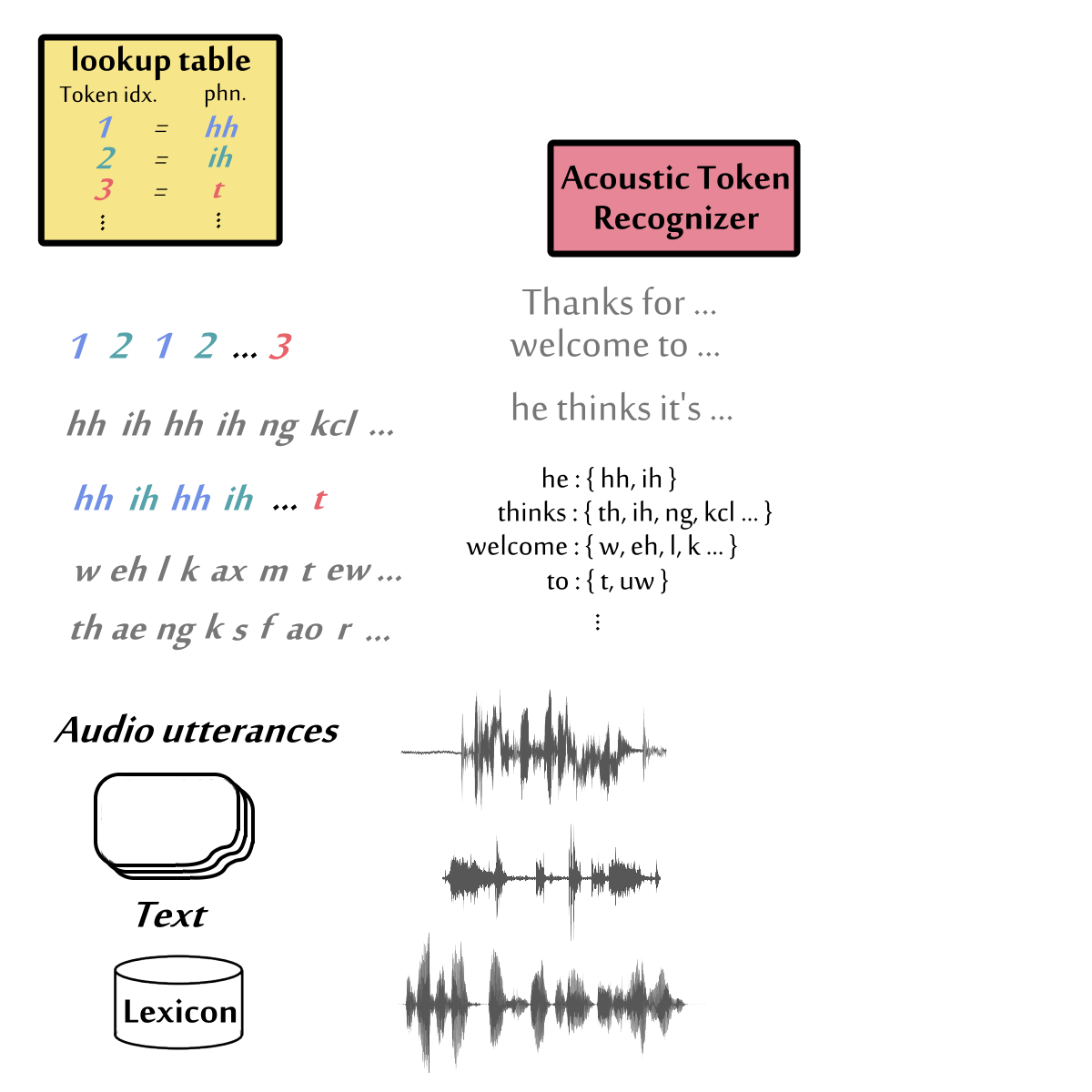 Feature 
Extraction
Speech and images contain many details that are difficult to generate.
3. Contrastive Learning
Can a model learn without generation?
Basic Idea of Contrastive Learning
as far as possible
as close as possible
Encoder
Encoder
Encoder
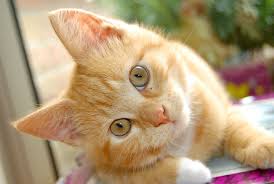 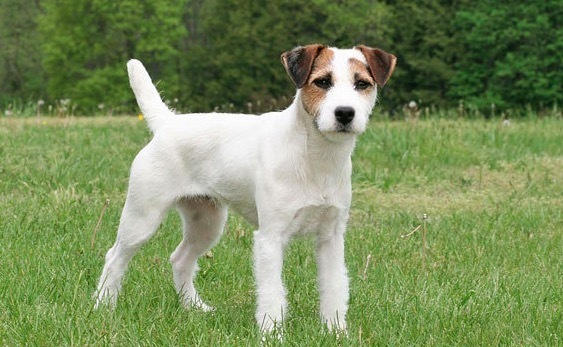 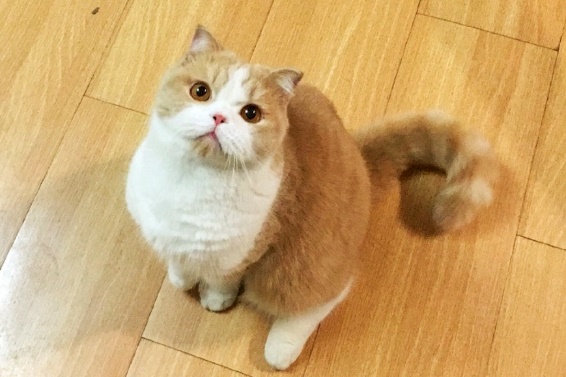 positive
negative
?
?
Speech SimCLR: https://arxiv.org/abs/2010.13991
SimCLR
as far as possible
https://arxiv.org/abs/2002.05709
as close as possible
Encoder
Encoder
Encoder
random cropping, color distortions, Gaussian blur, etc.
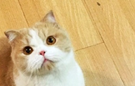 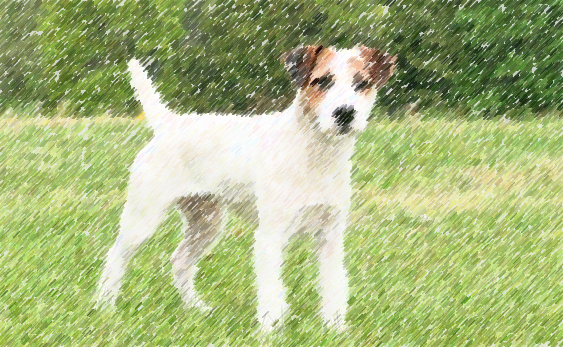 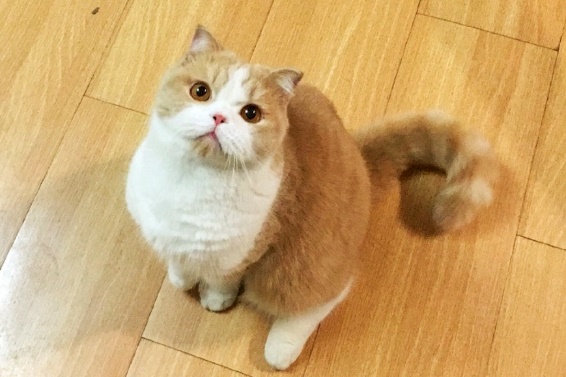 positive
negative
Data Augmentation
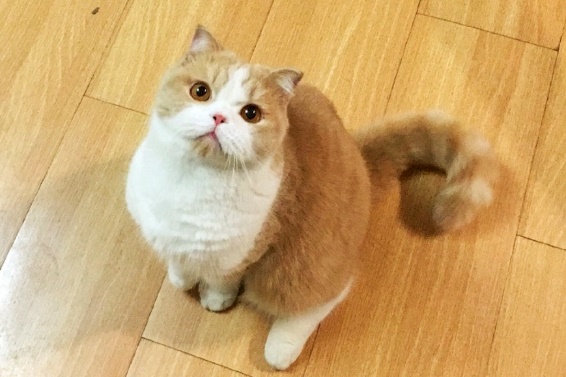 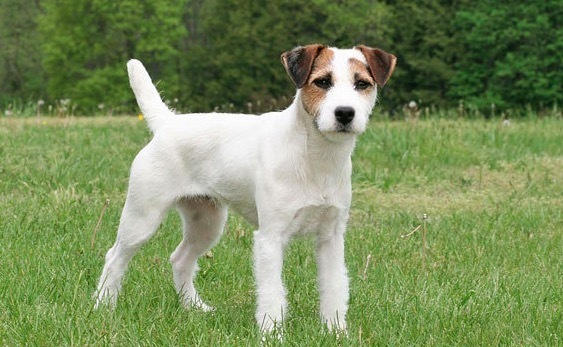 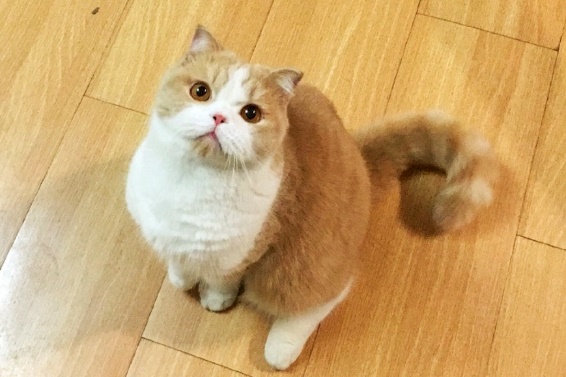 [Speaker Notes: apply three simple augmentations: random cropping followed by resize back to the original size, random color distortions, and random Gaussian blur.

===
Negative examples?
Speech SimCLR: random pitch shift, speed perturbation, room reverberation and additive noise to the original waveform. Time masking and frequency masking are also applied to spectrogram.]
MoCo
https://arxiv.org/abs/1911.05722
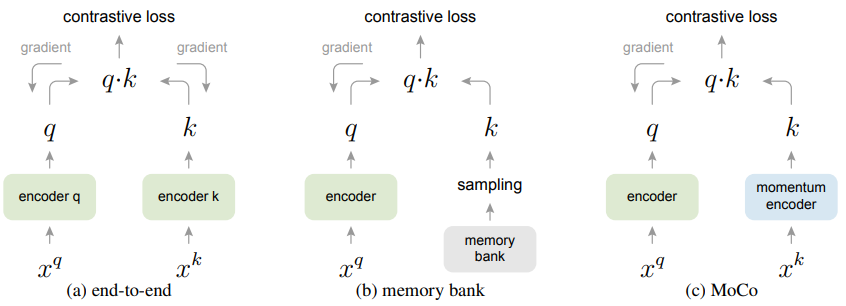 MoCo v2
https://arxiv.org/abs/2003.04297
CPC
Contrastive Learning for Speech
https://arxiv.org/abs/1807.03748
Wav2vec
GRU in CPC, 
CNN in Wav2vec
https://arxiv.org/abs/1904.05862
Linear
Predicter
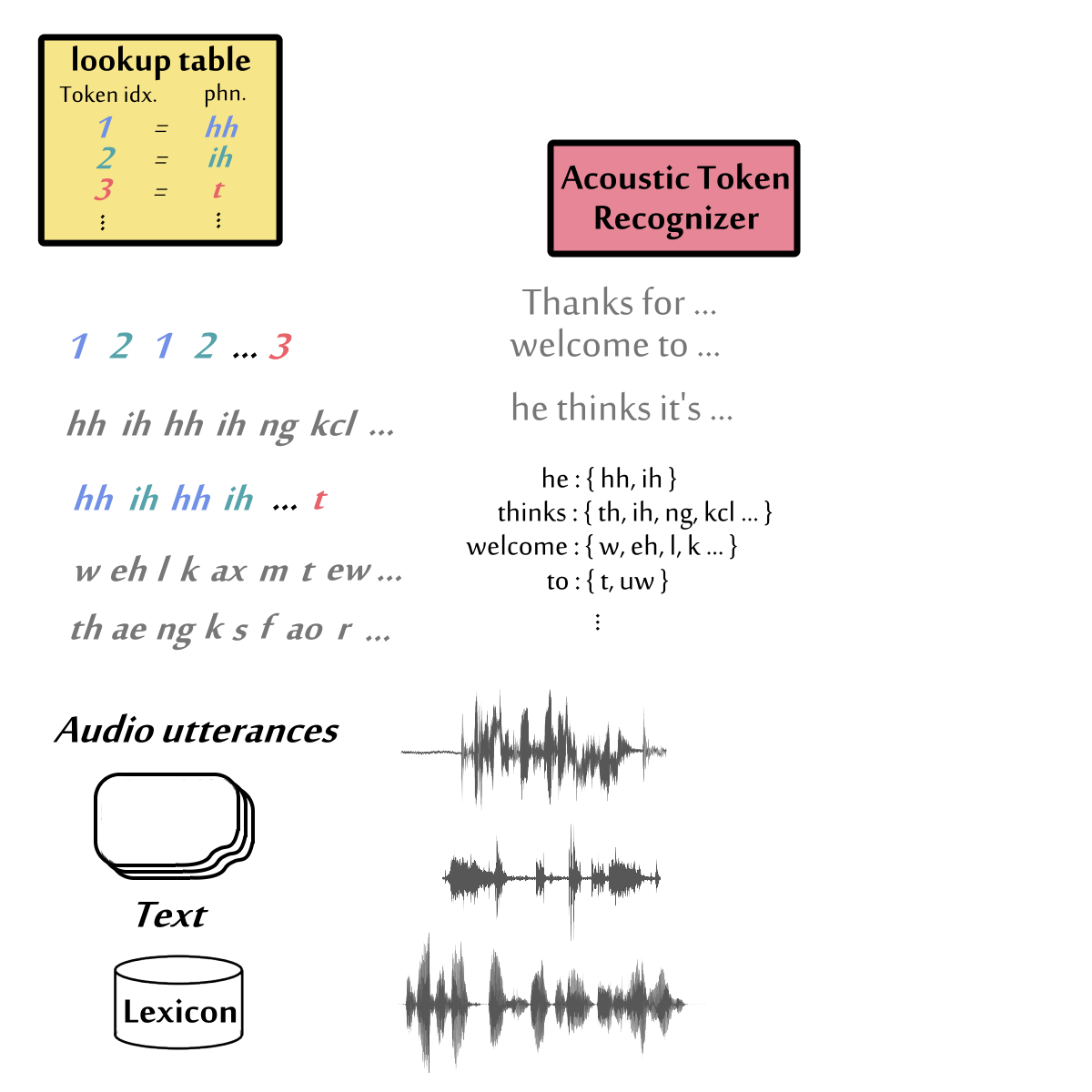 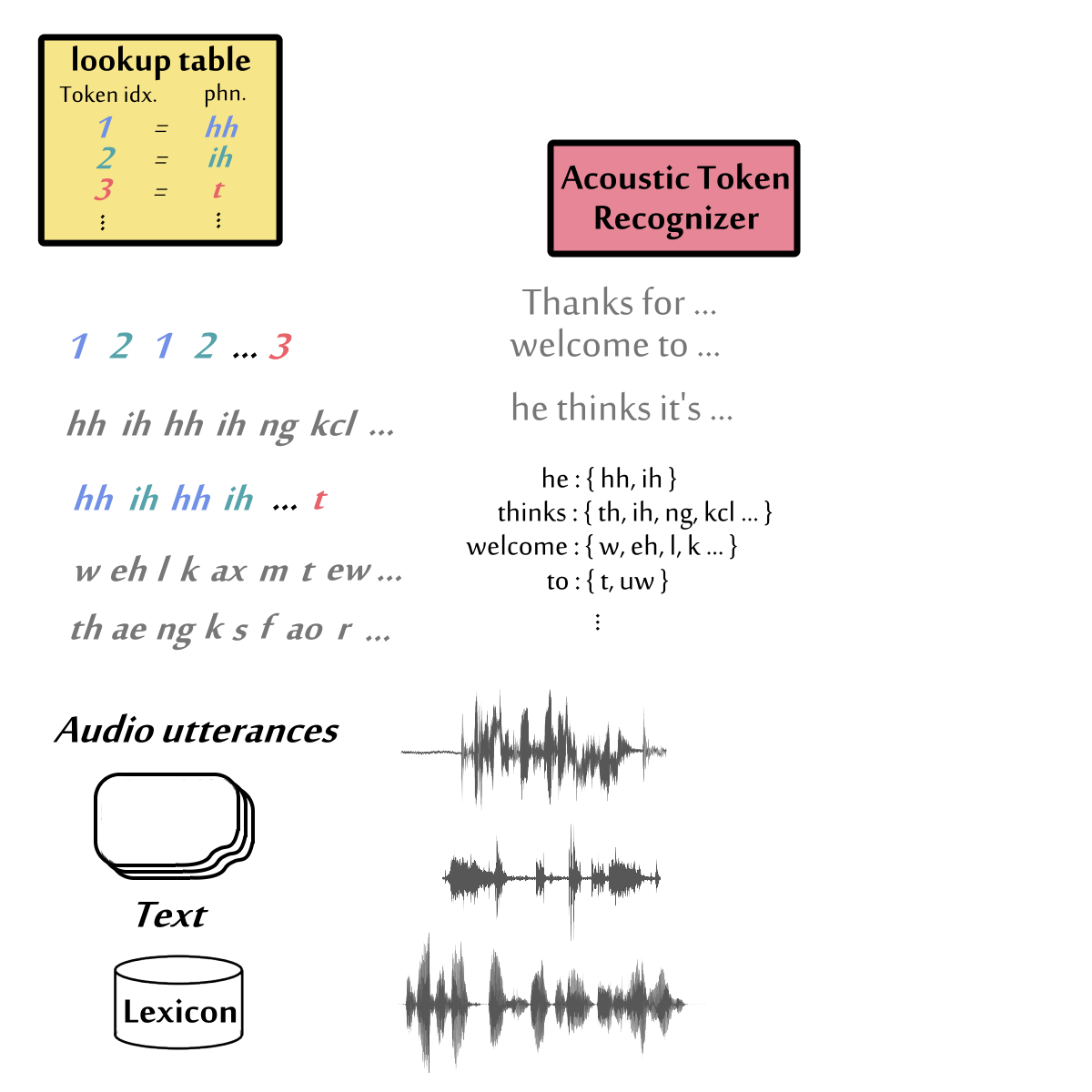 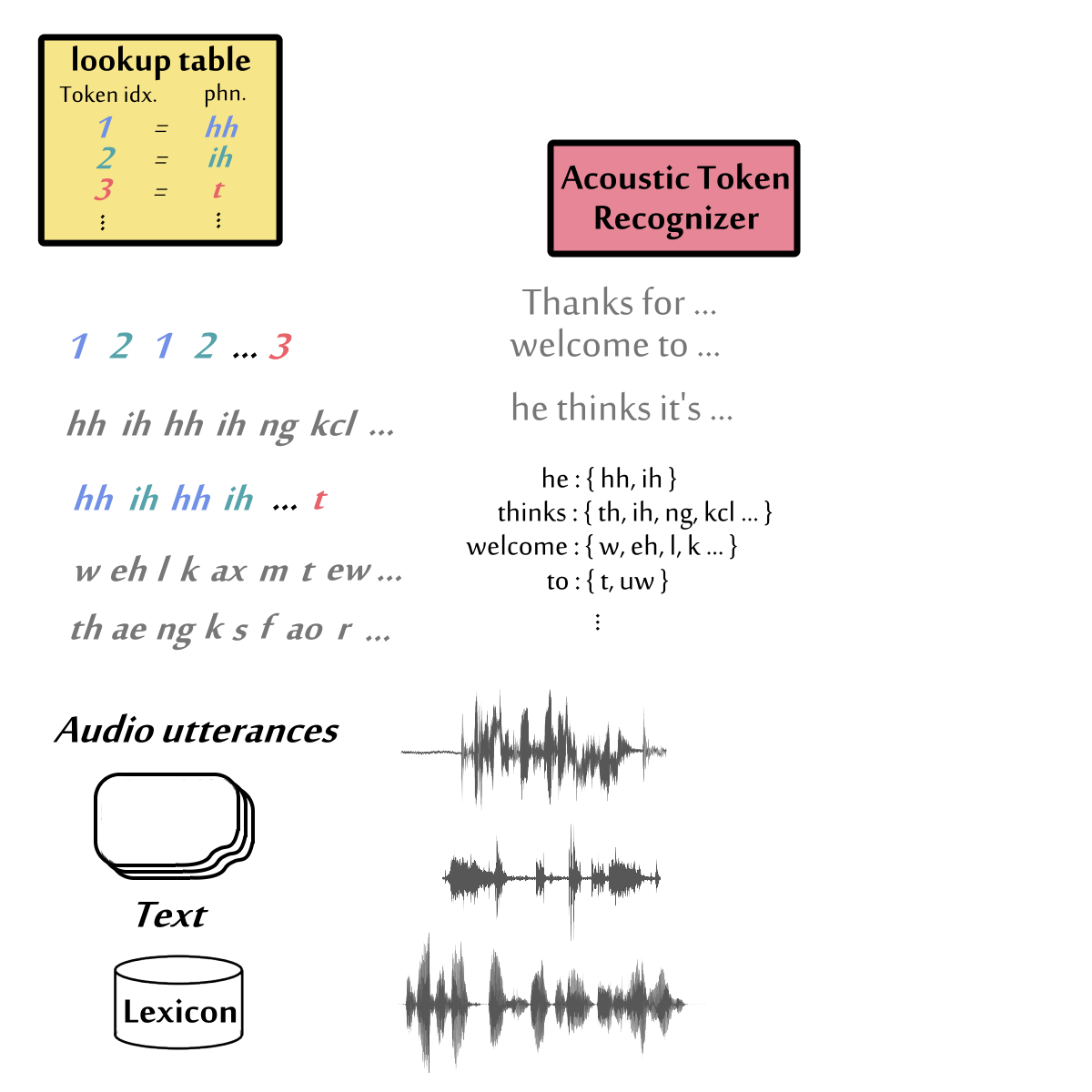 negative
positive
Encoder
Encoder
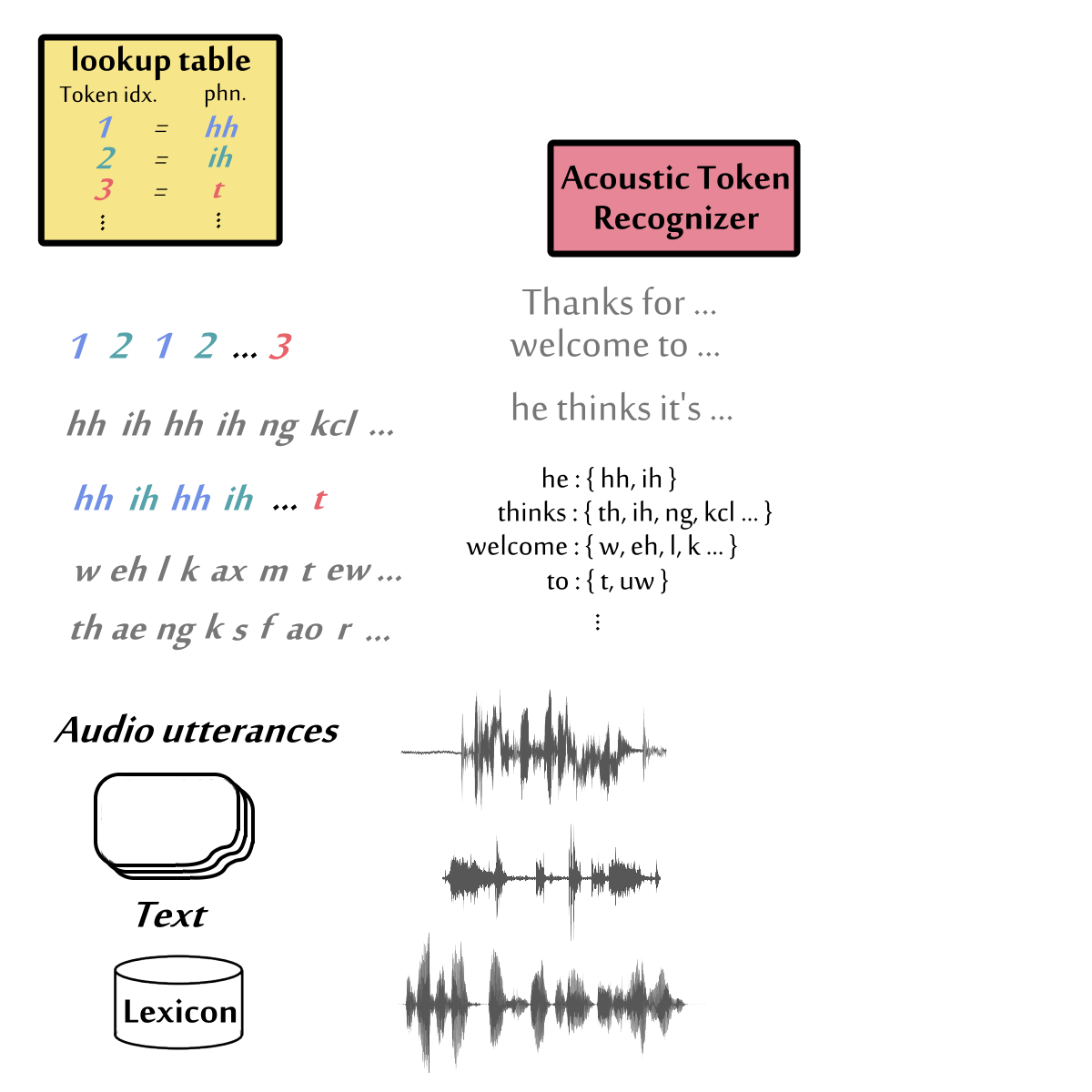 …..
Contrastive Learning for Speech
How to train with quantization: https://youtu.be/JZvEzb5PV3U
VQ-wav2vec
https://arxiv.org/abs/1910.05453
Linear
Predicter
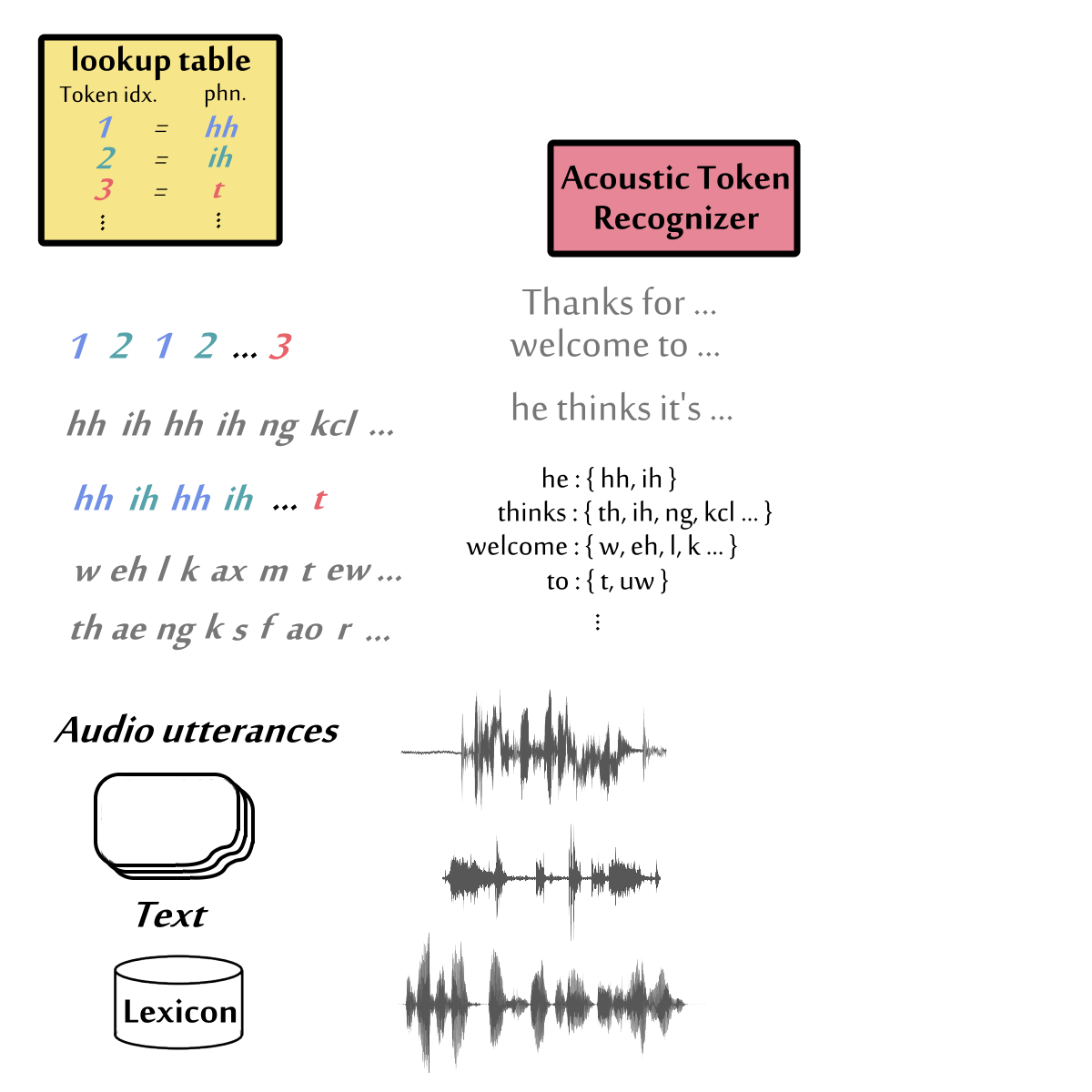 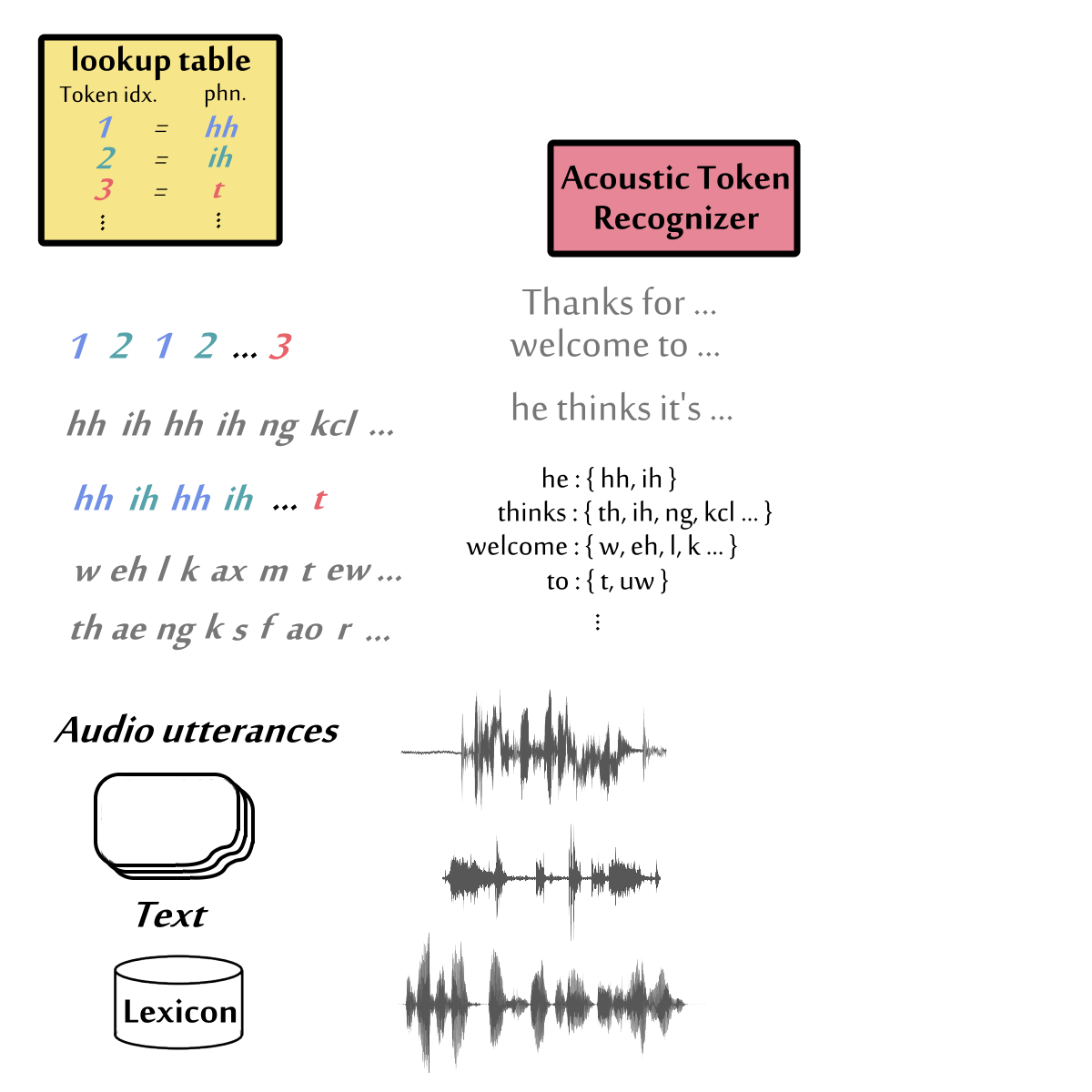 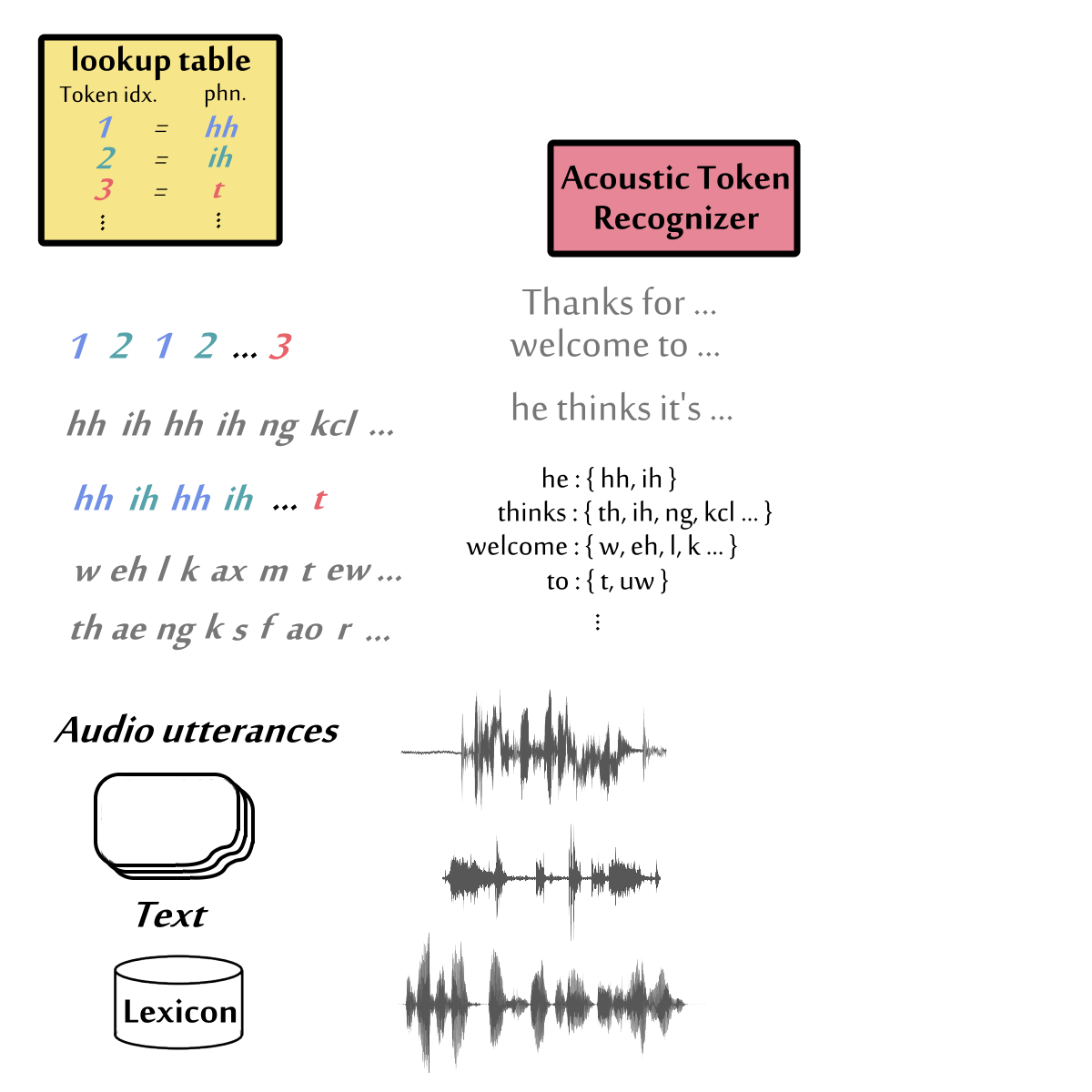 11
7
31
3
79
21
3
9
Encoder
Encoder
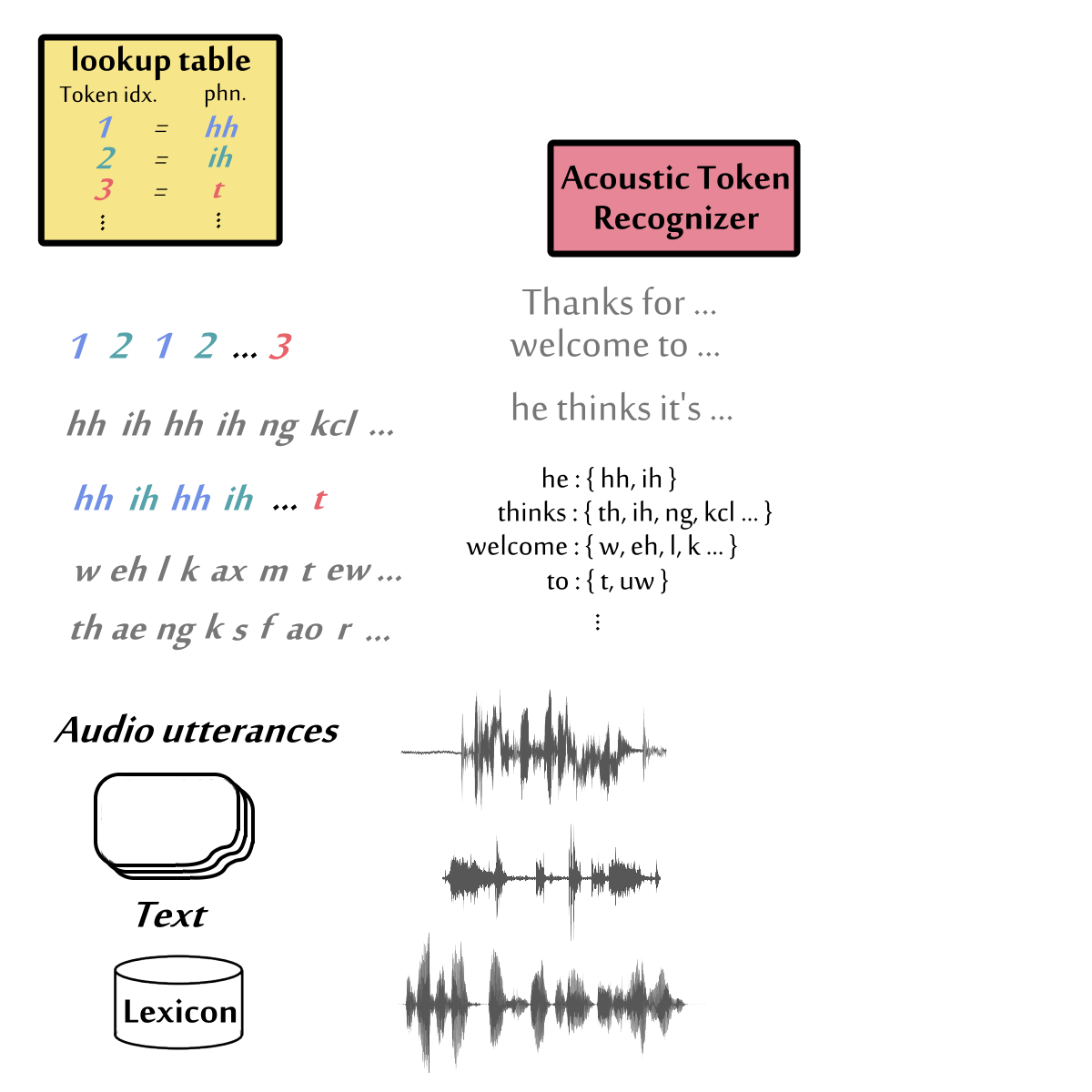 …..
Contrastive Learning for Speech
11
3
VQ-wav2vec + BERT
https://arxiv.org/abs/1910.05453
Encoder (BERT architecture)
Discrete BERT
https://arxiv.org/abs/1911.03912
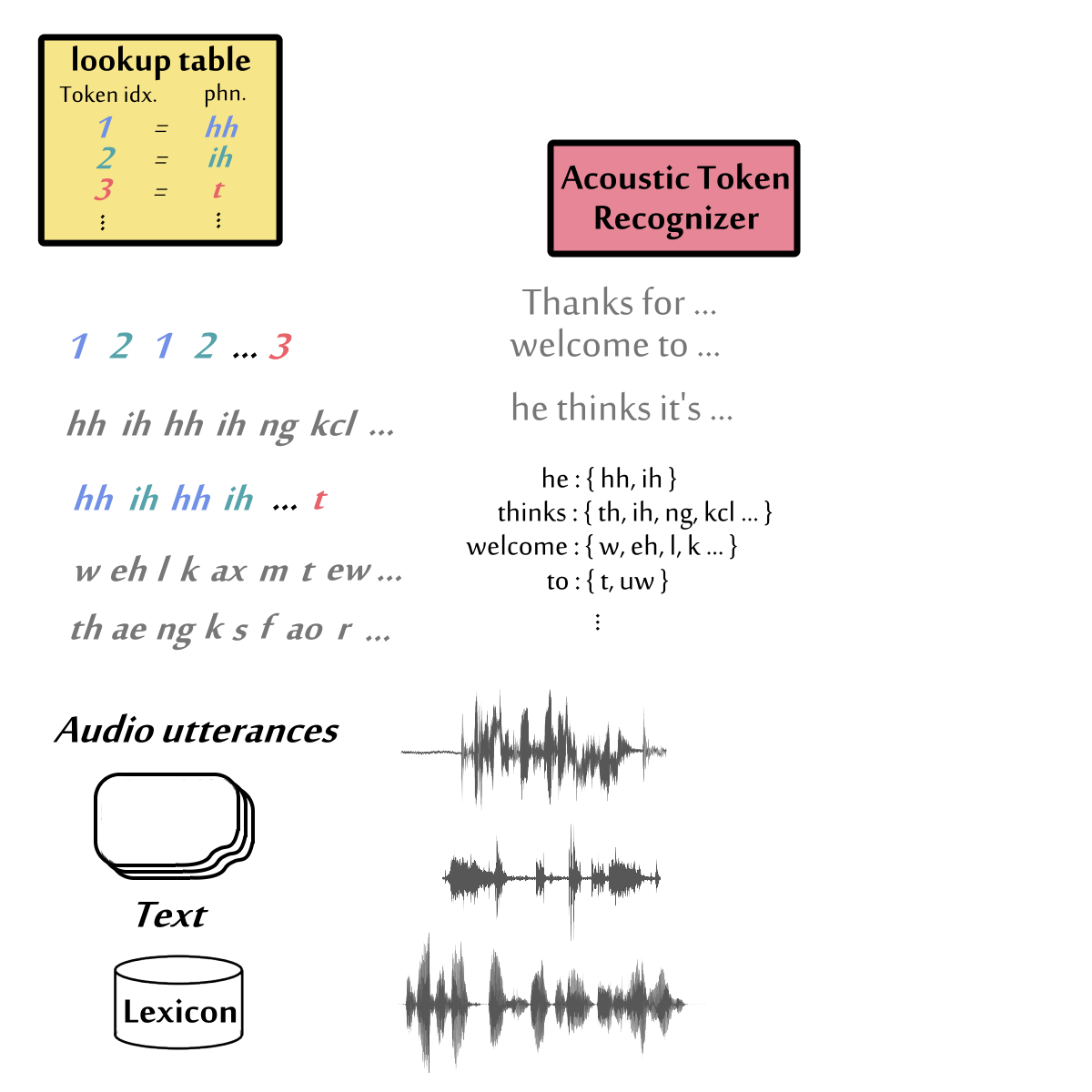 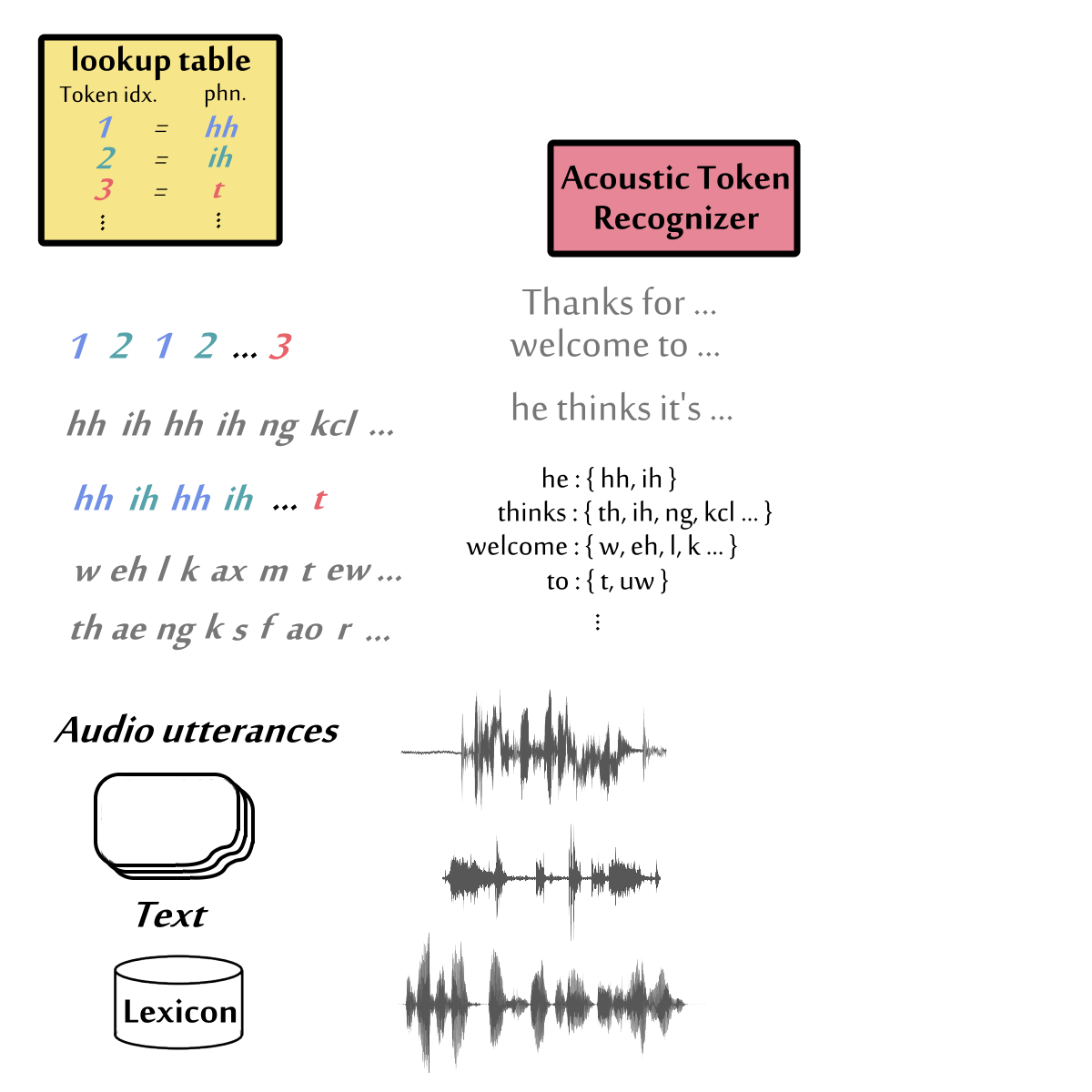 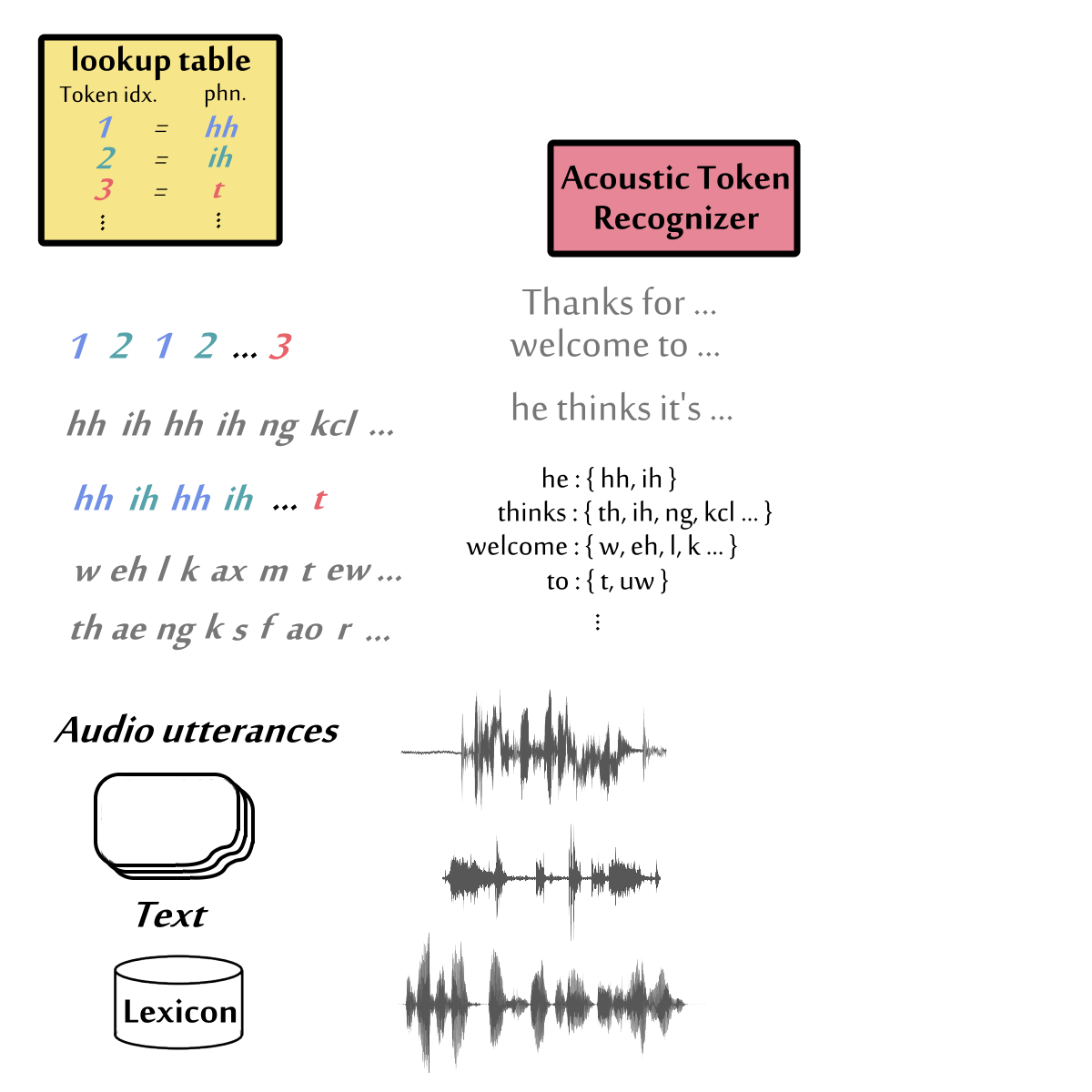 11
7
31
3
3
9
Encoder (from VQ-wav2vec)
fixed
…..
Contrastive Learning for Speech
Wav2vec 2.0
https://arxiv.org/abs/2006.11477
Encoder (BERT architecture)
Continuous input is critical
Quantized target improves performance
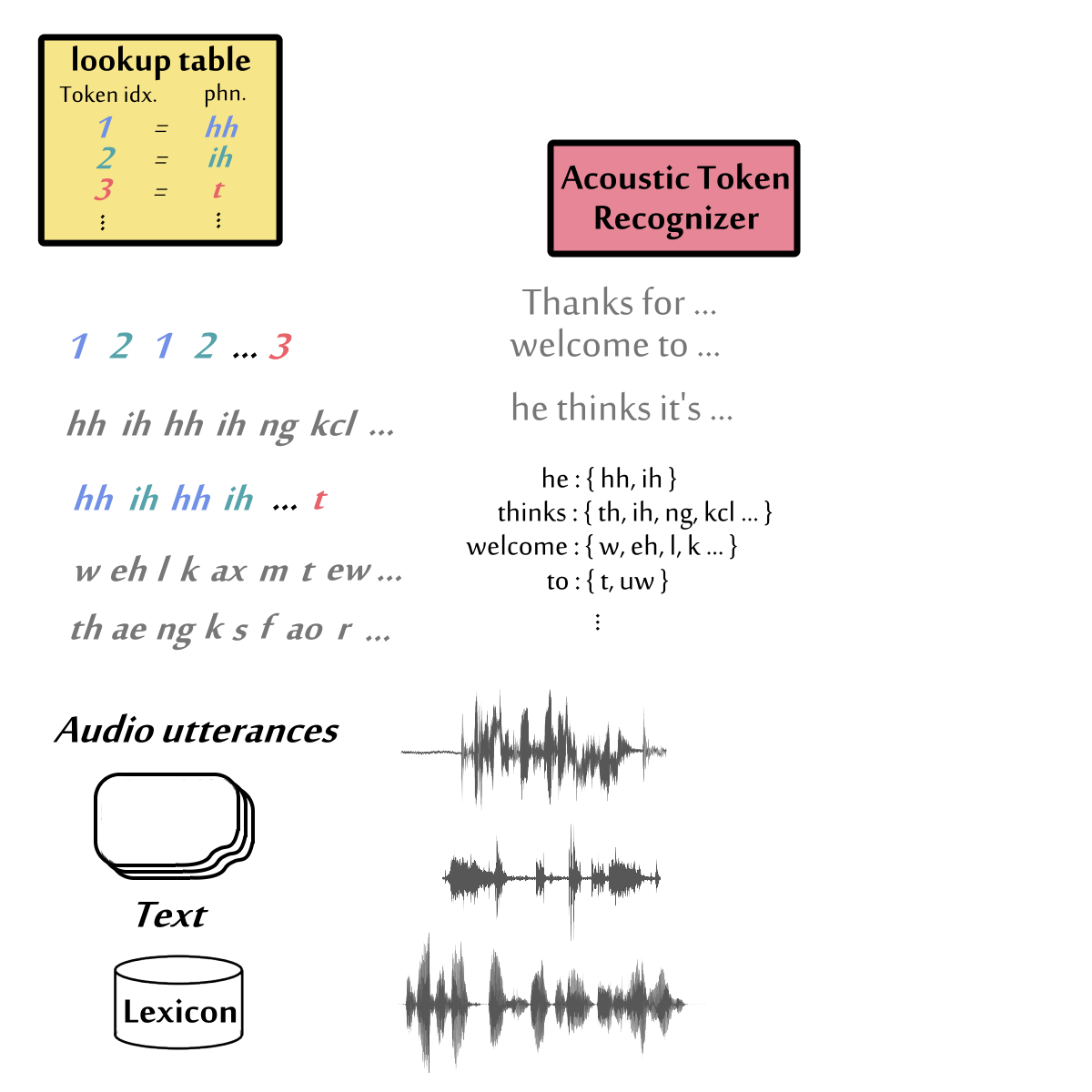 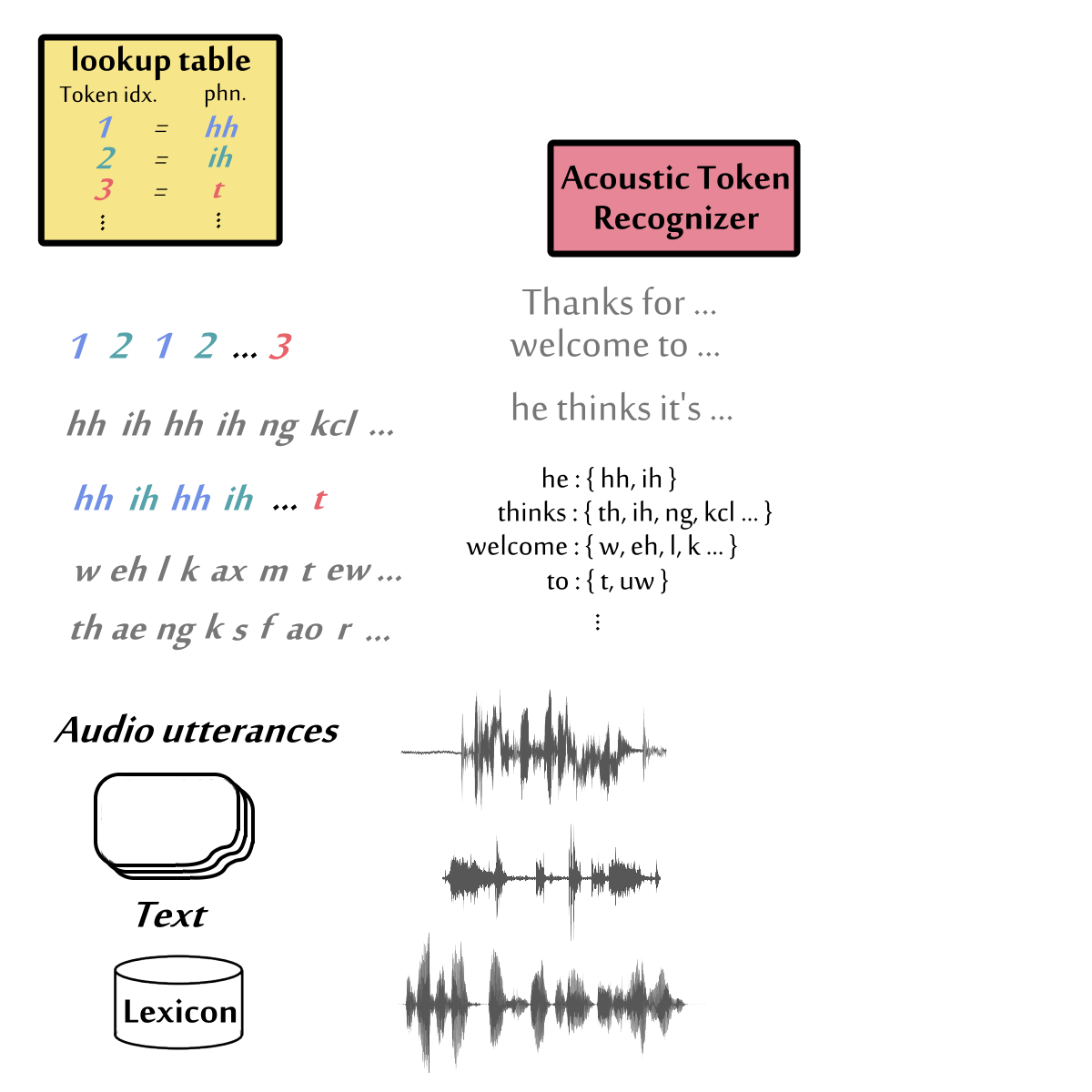 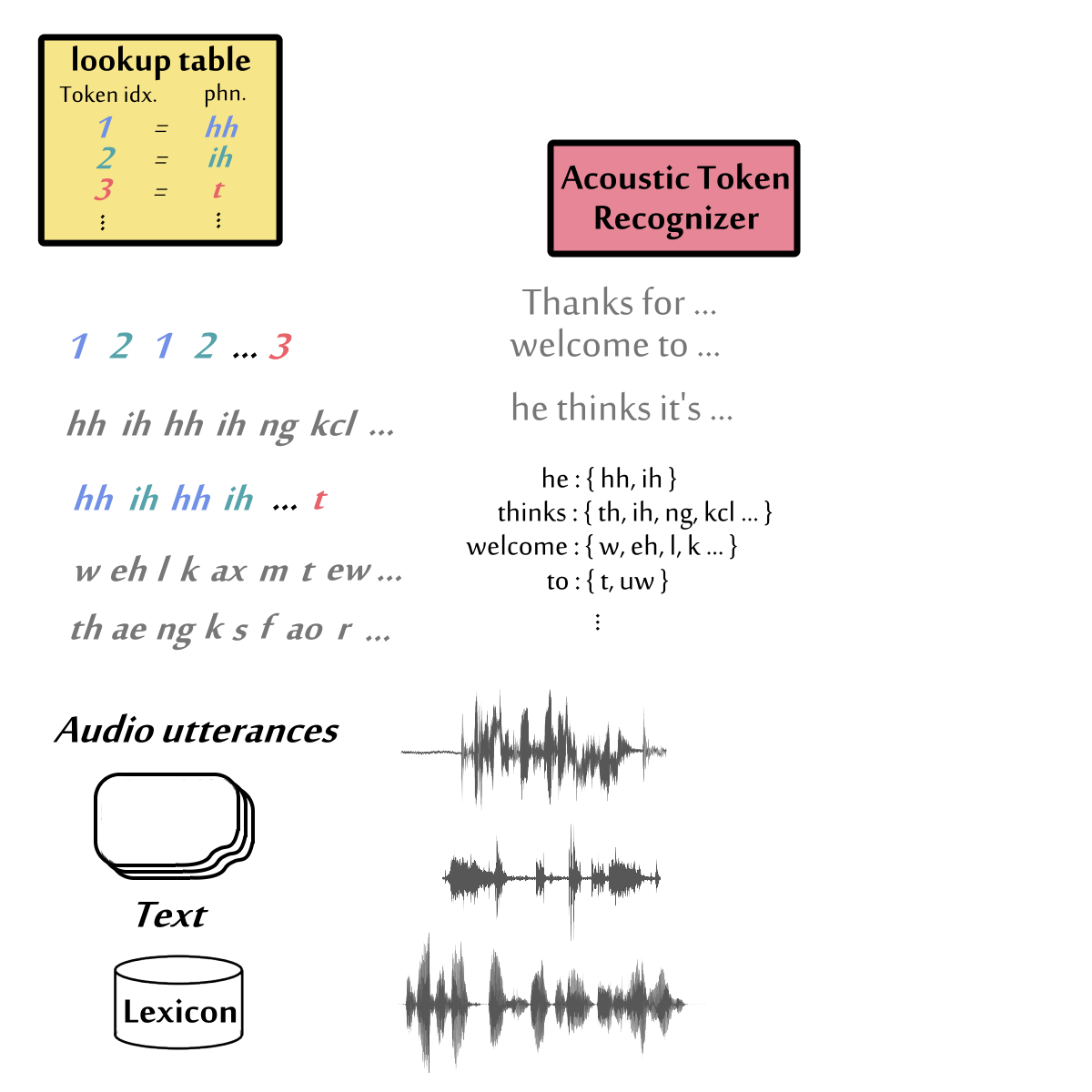 11
7
31
3
3
9
Jointly trained
Encoder
Why not formulated as typical classification?
…..
[Speaker Notes: 102.4k codewords]
Alterative way to understand Wav2vec 2.0
天
地
度
天
……
……
……
度
地
Is BERT contrastive learning?
BERT
BERT
度
度
深
學
習
深
學
習
Alterative way to understand Wav2vec 2.0
Classification vs. Contrastive
Classification
Contrastive
last layer output
last layer output
=
Embedding for each class
Alterative way to understand Wav2vec 2.0
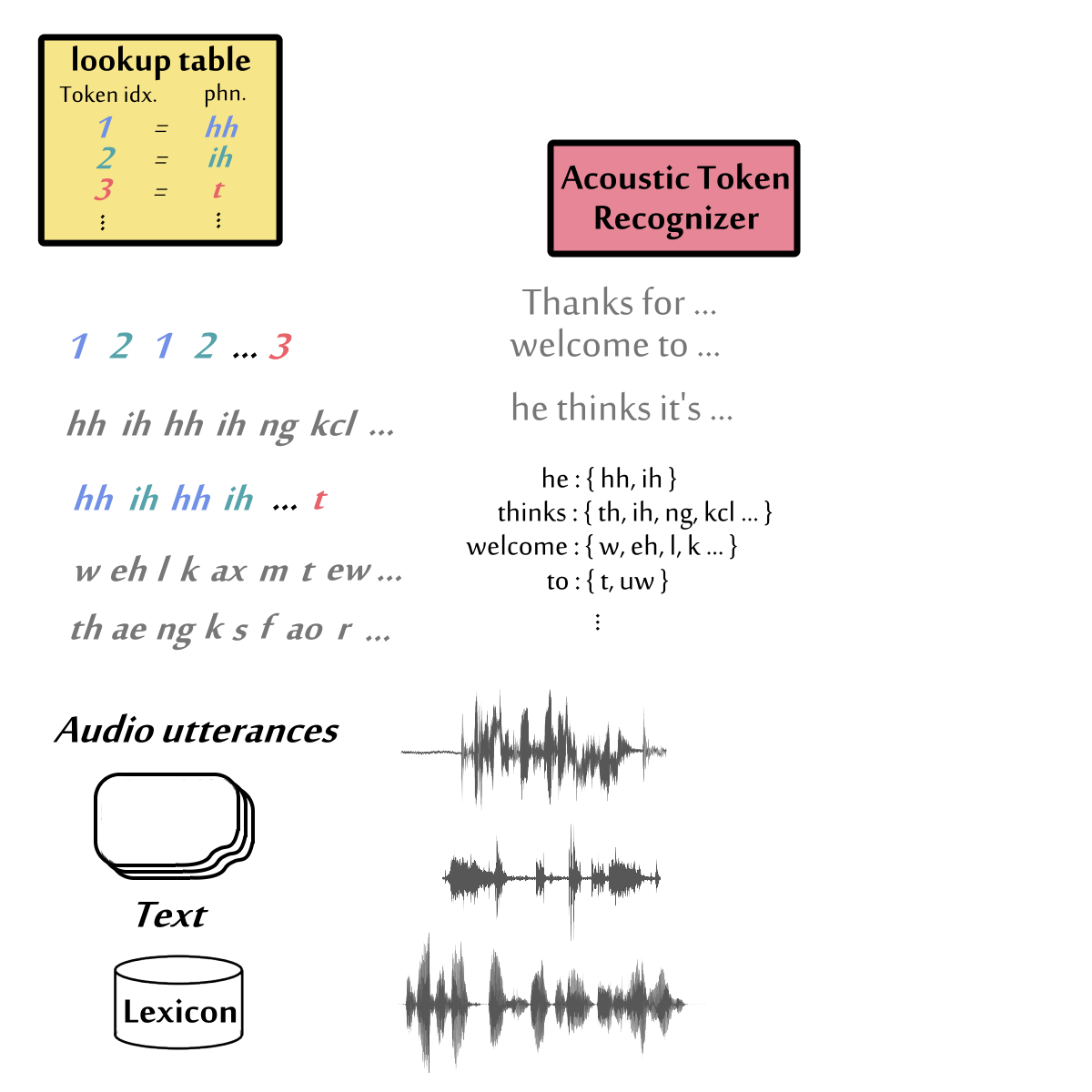 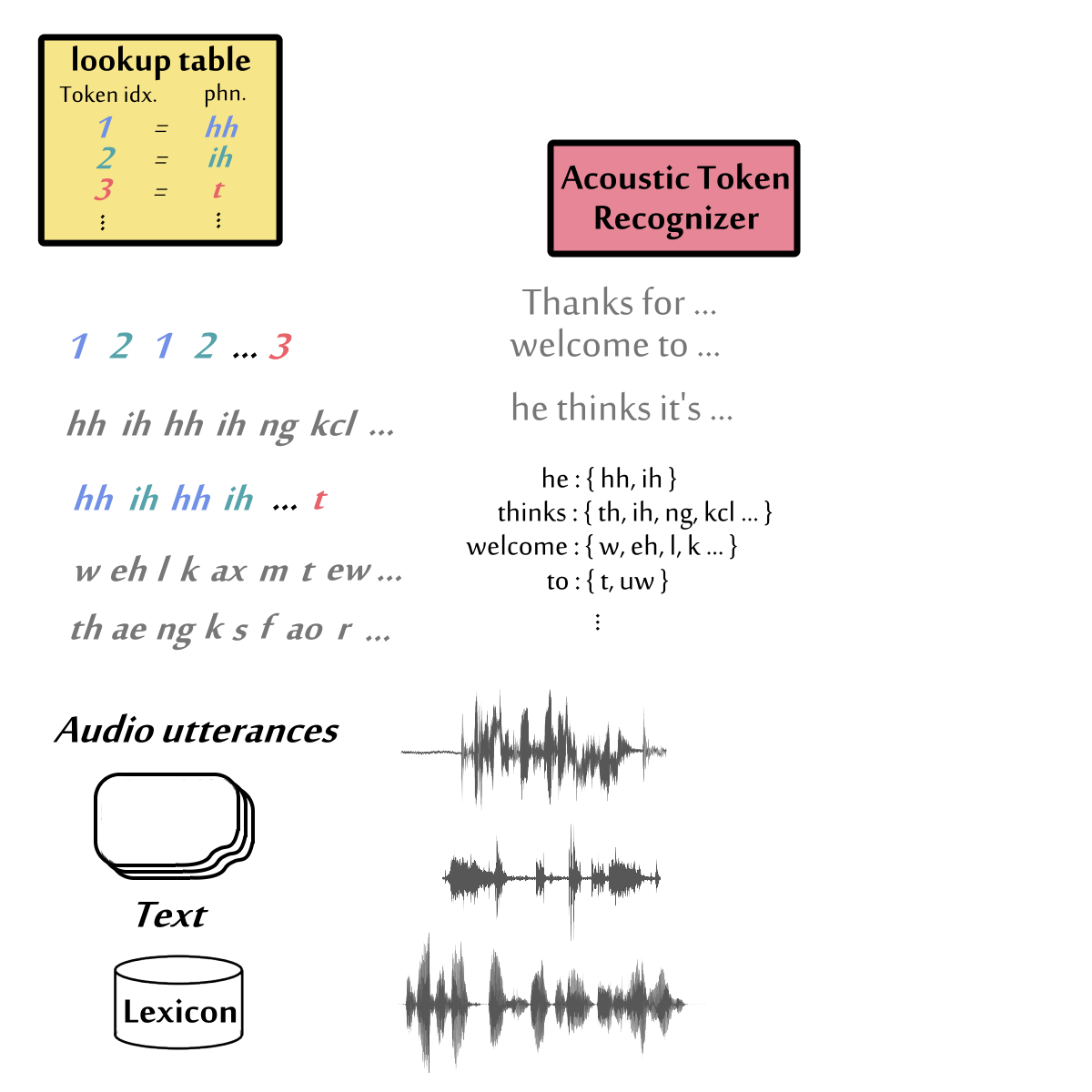 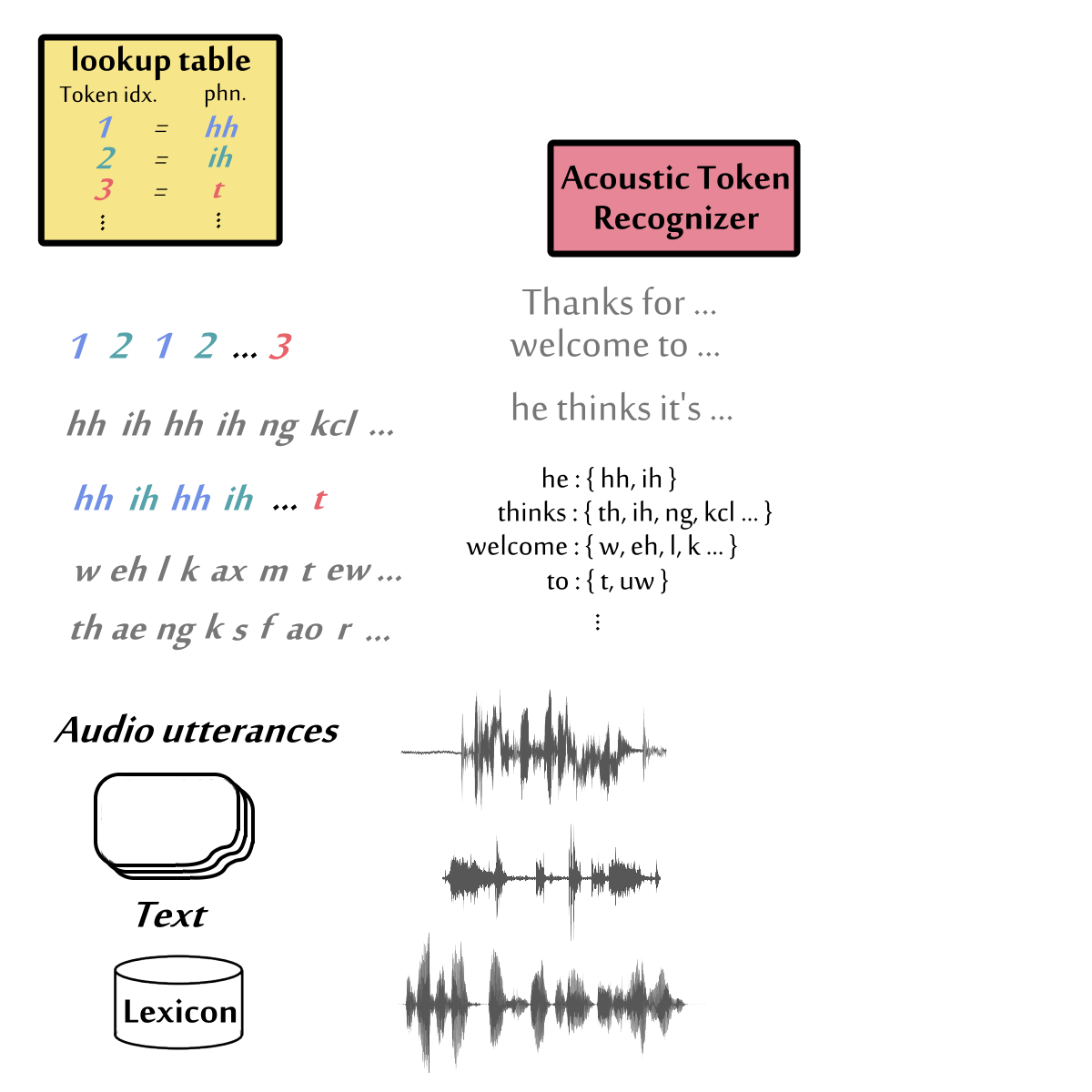 天
地
度
……
……
……
Infinite negative examples
Limited numbers of negative examples
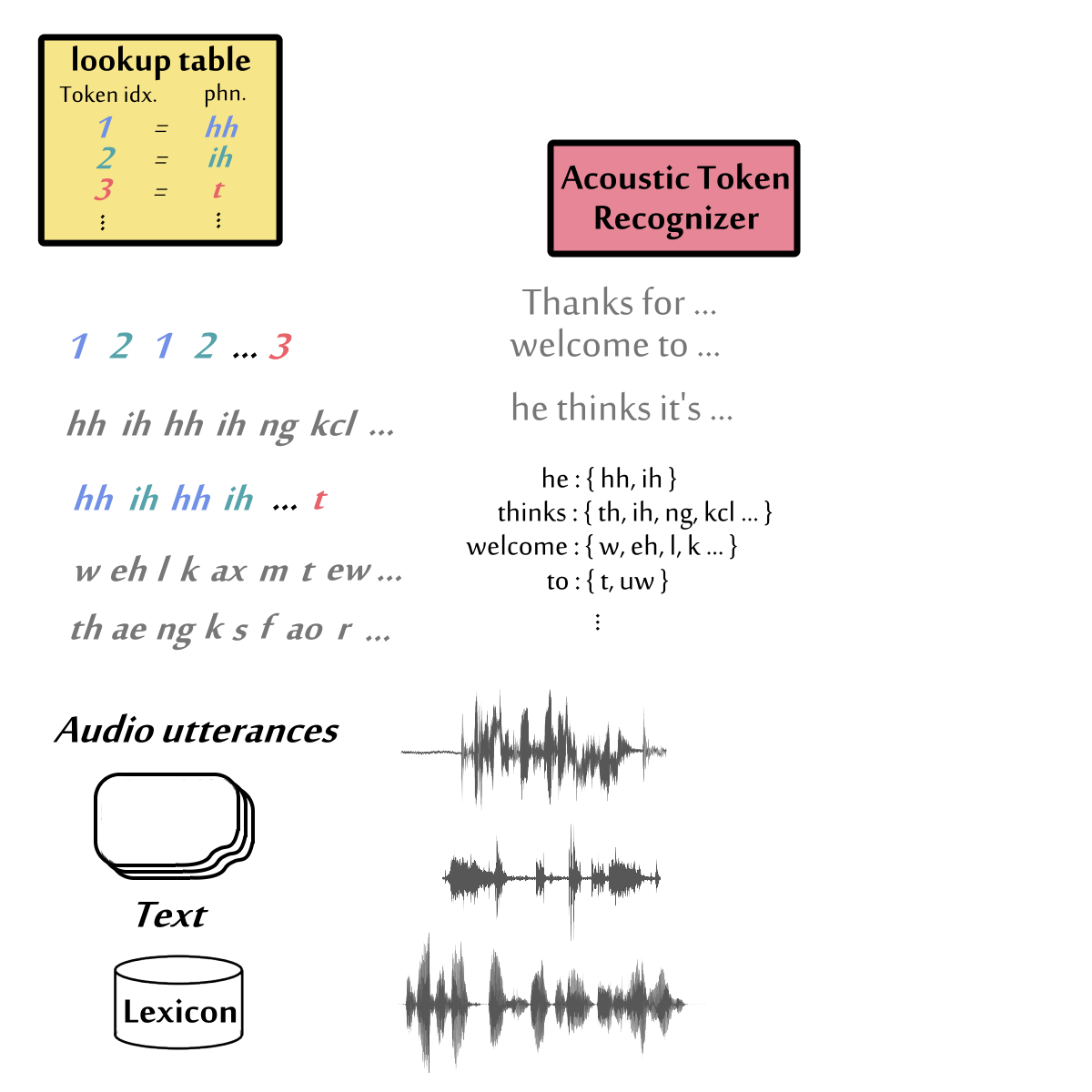 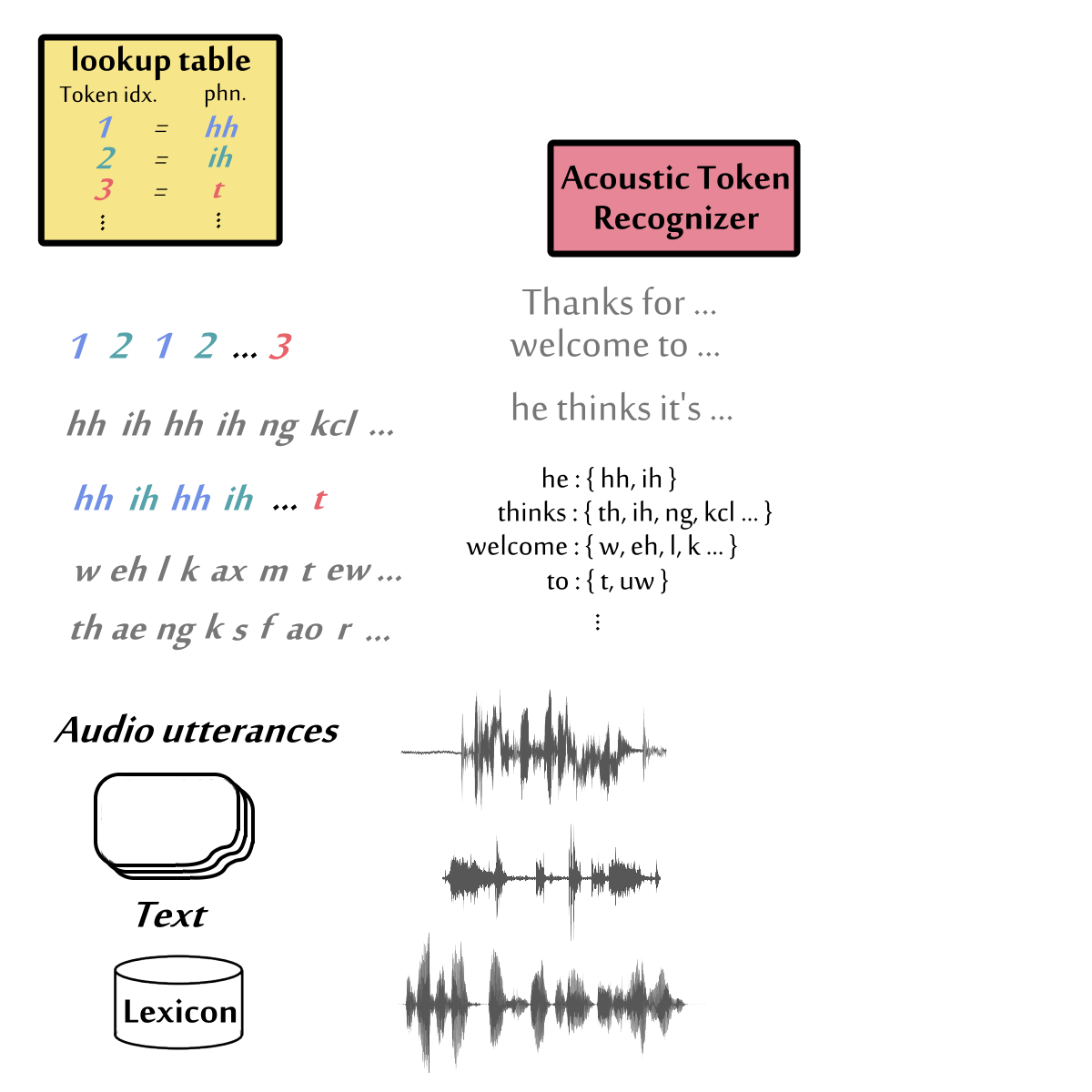 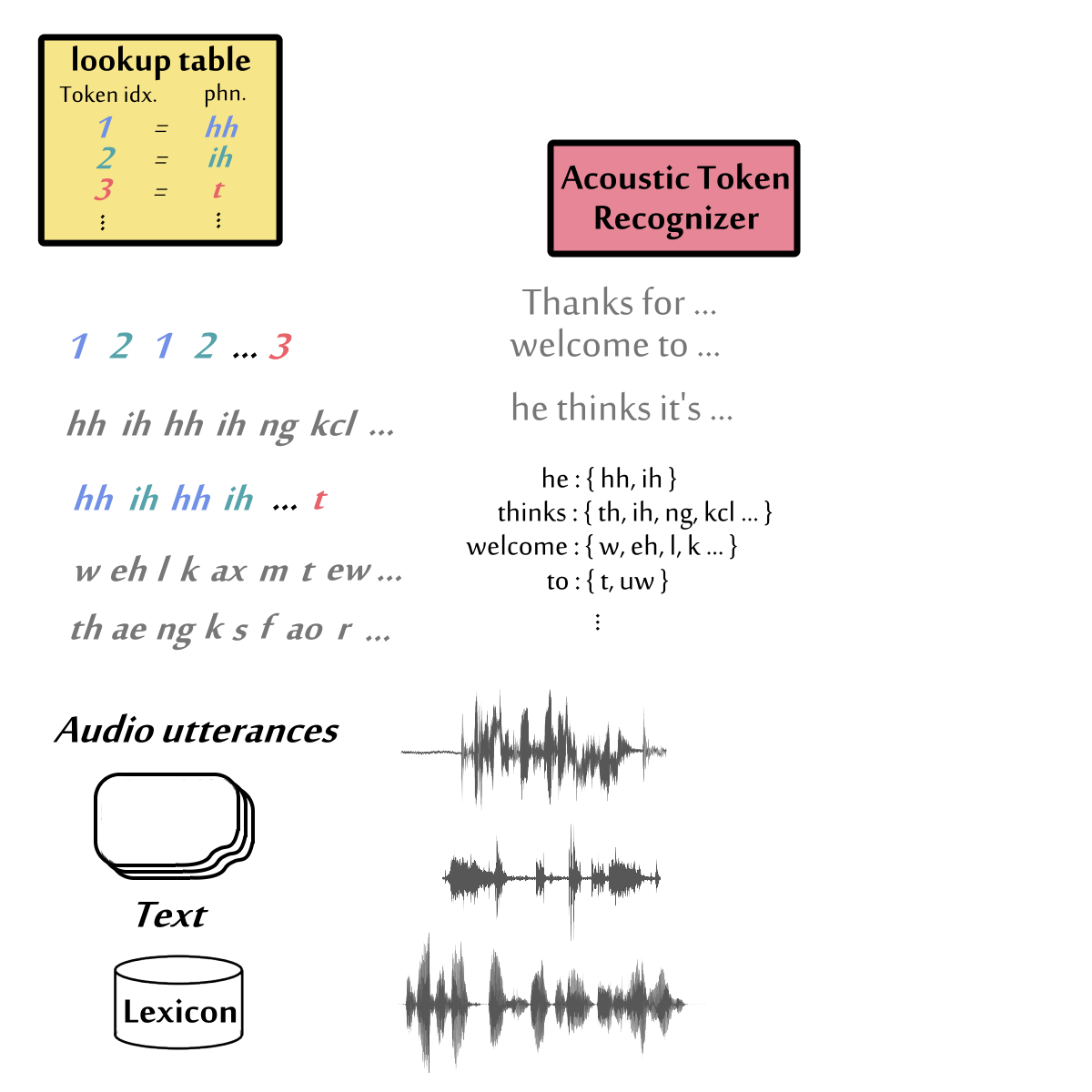 BERT
度
深
學
習
Alterative way to understand Wav2vec 2.0
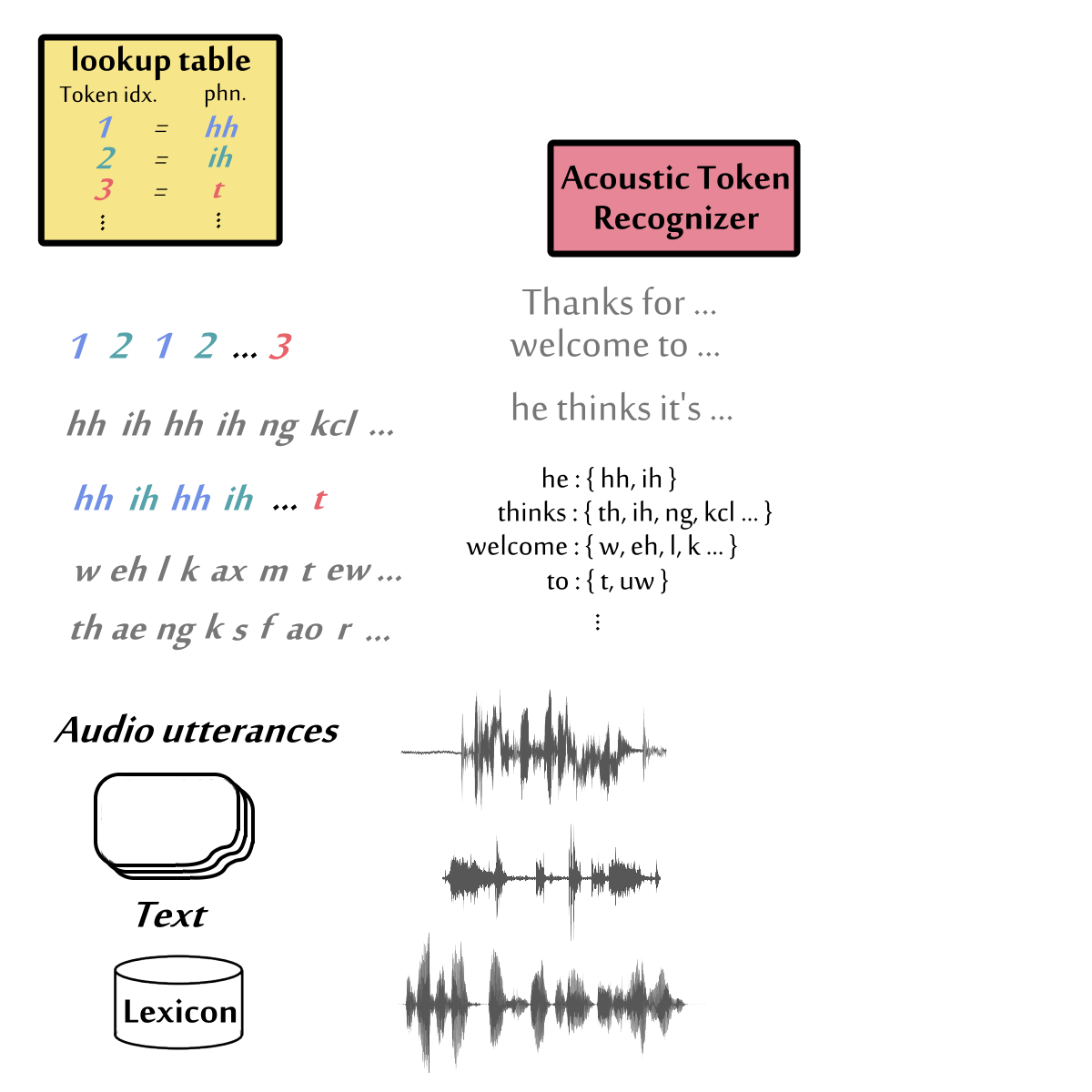 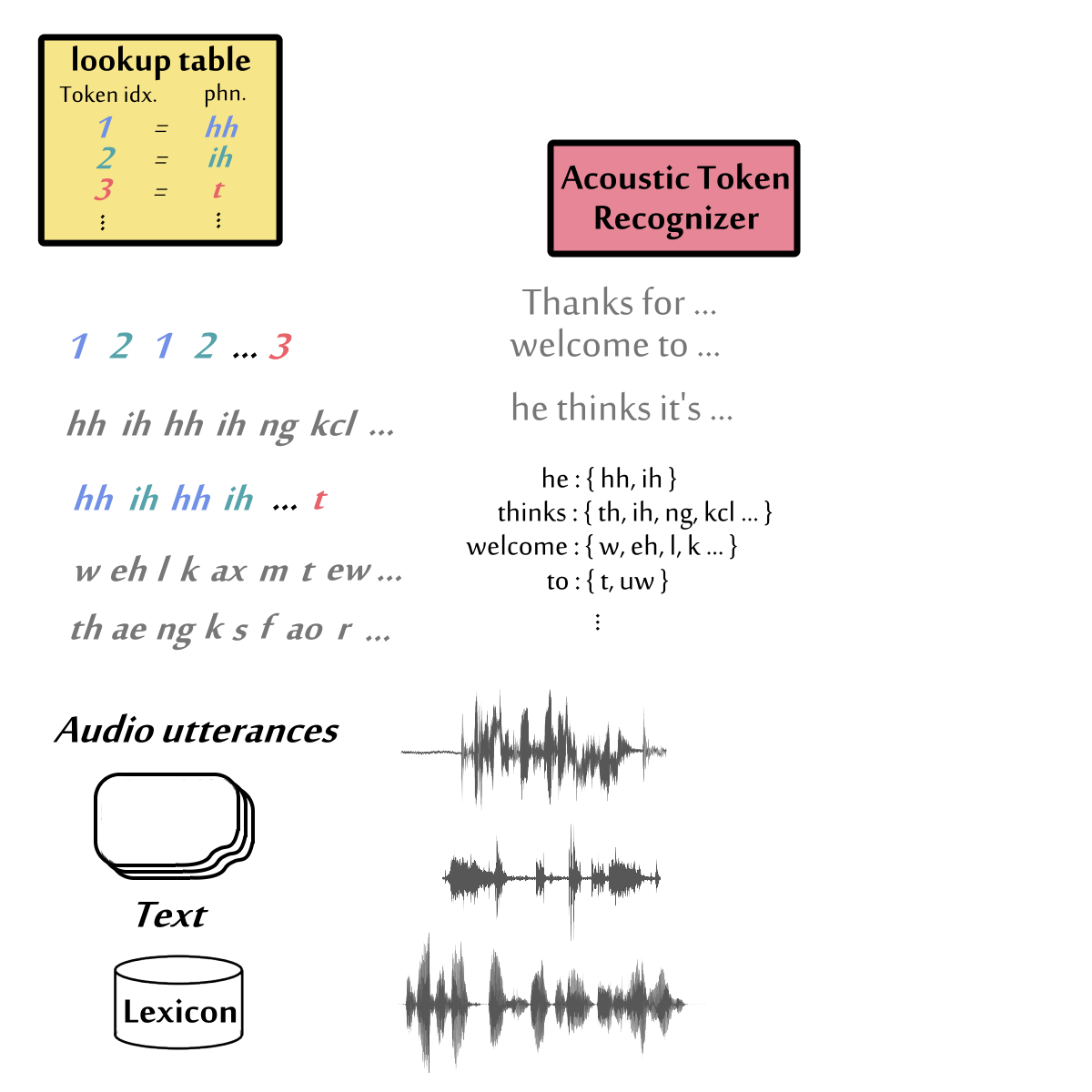 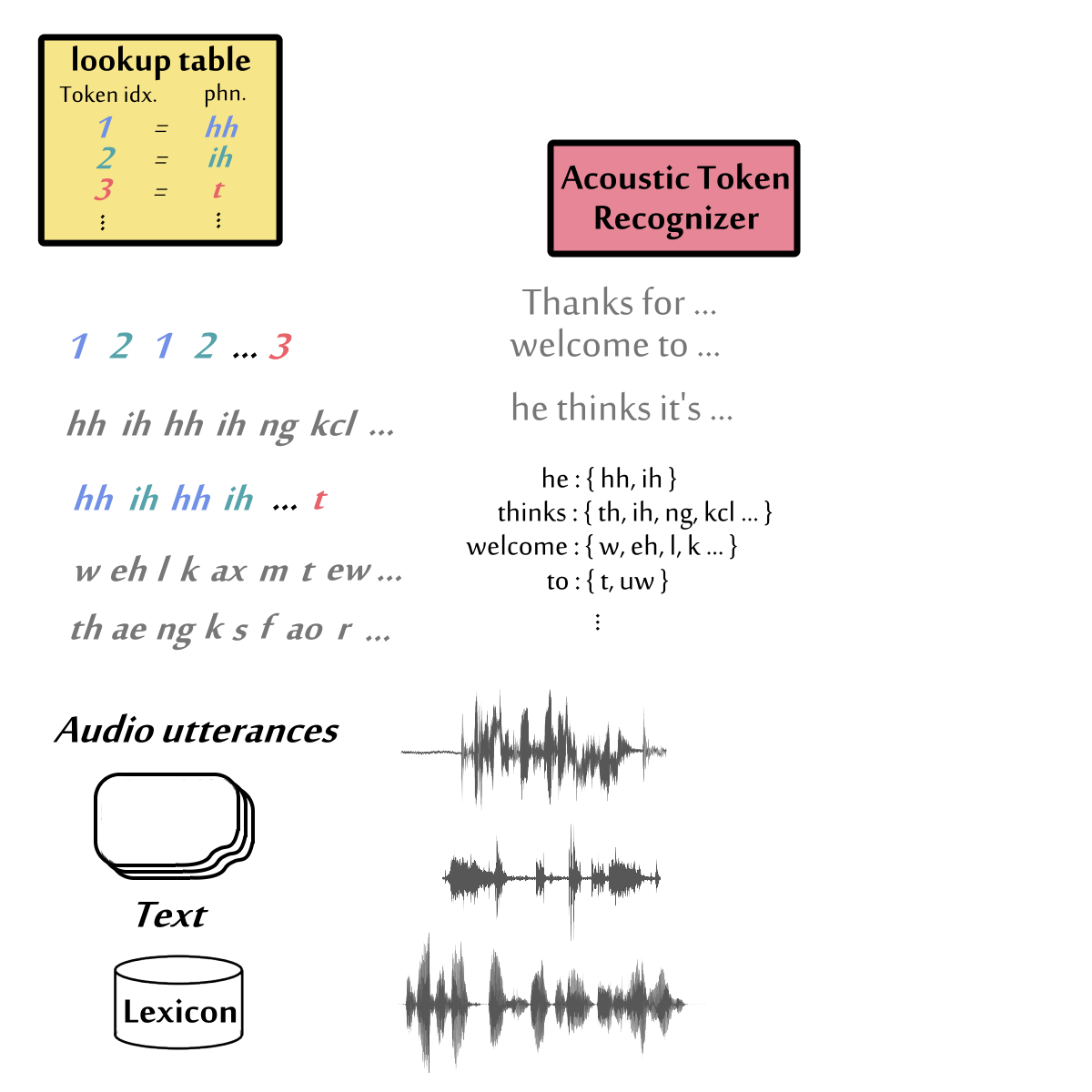 Encoder (BERT architecture)
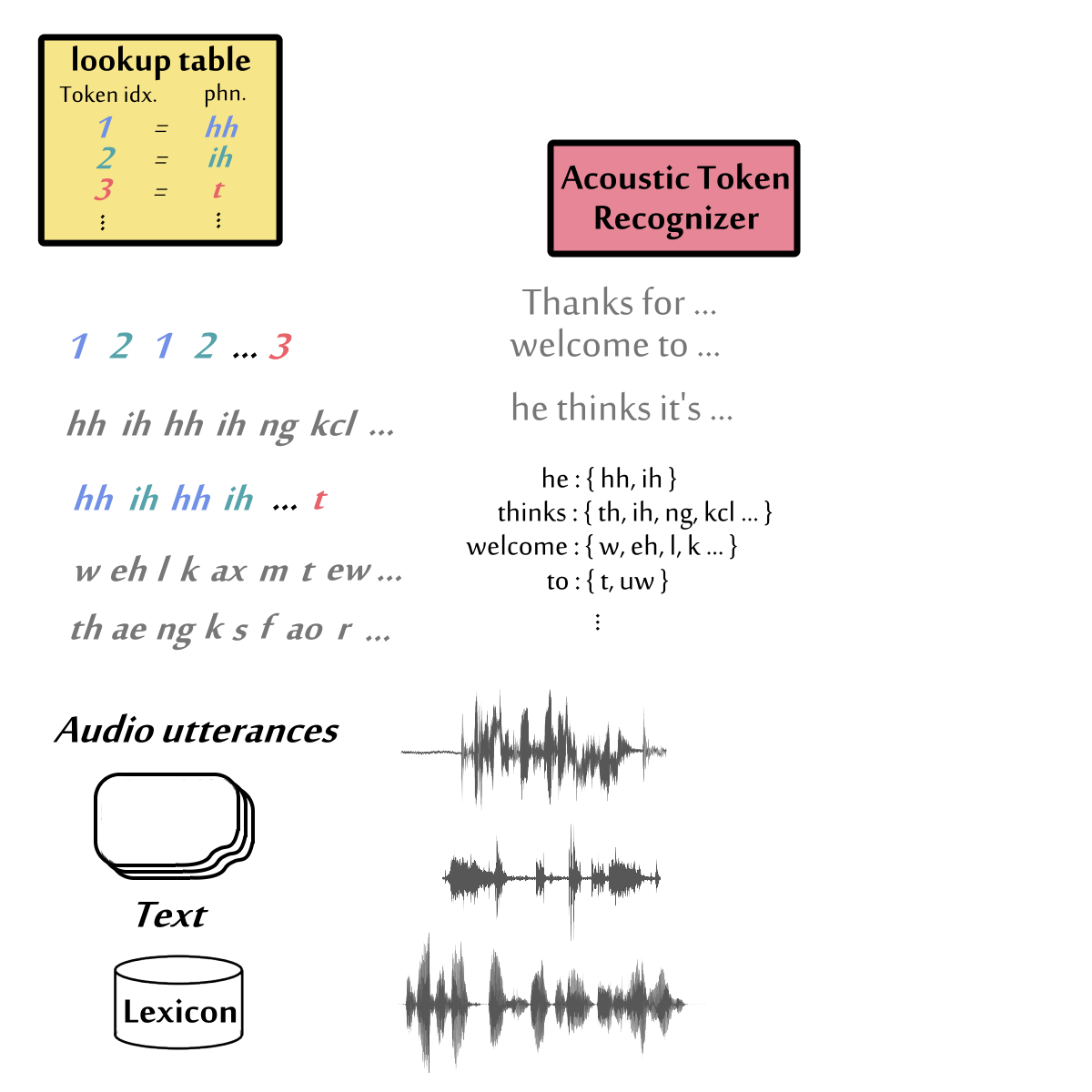 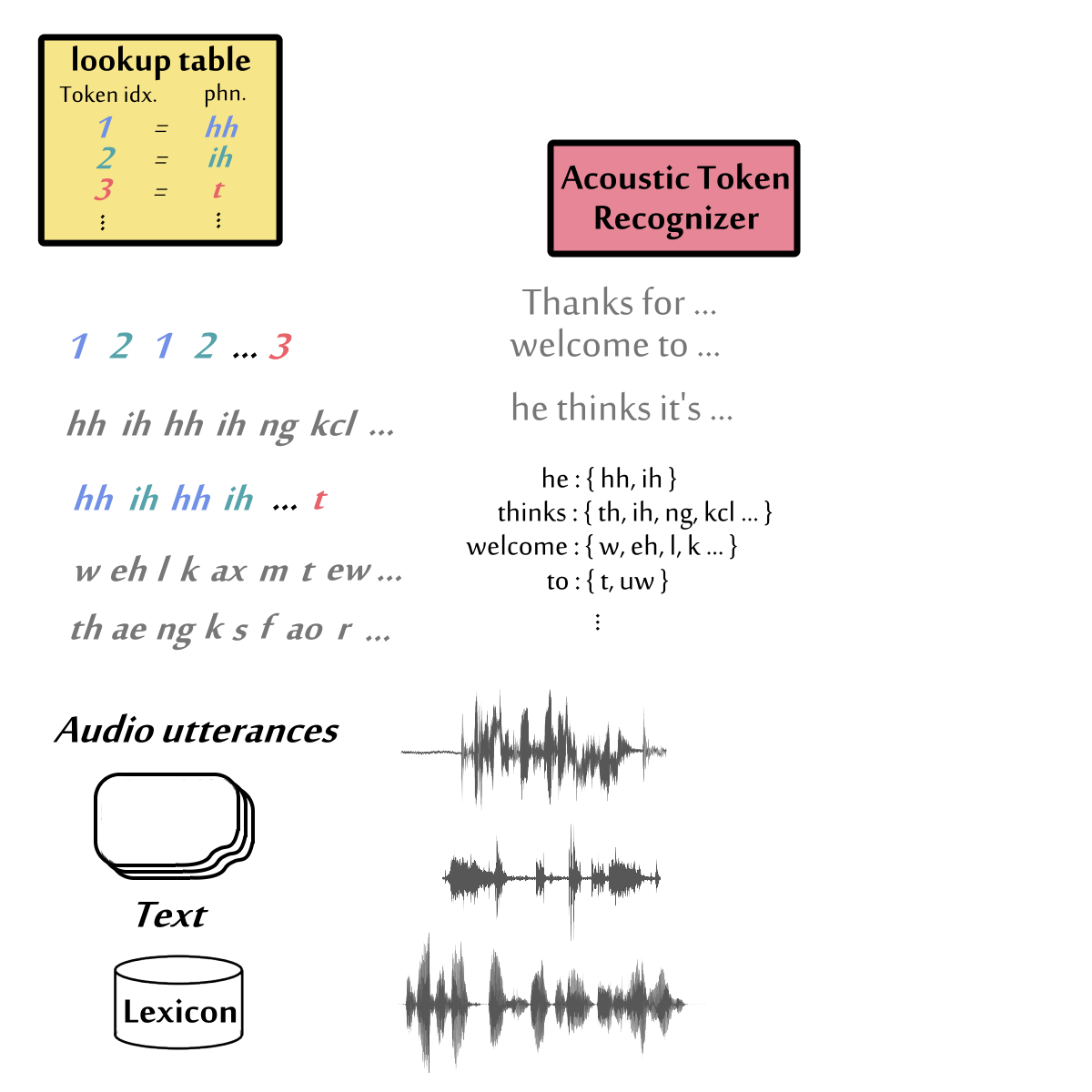 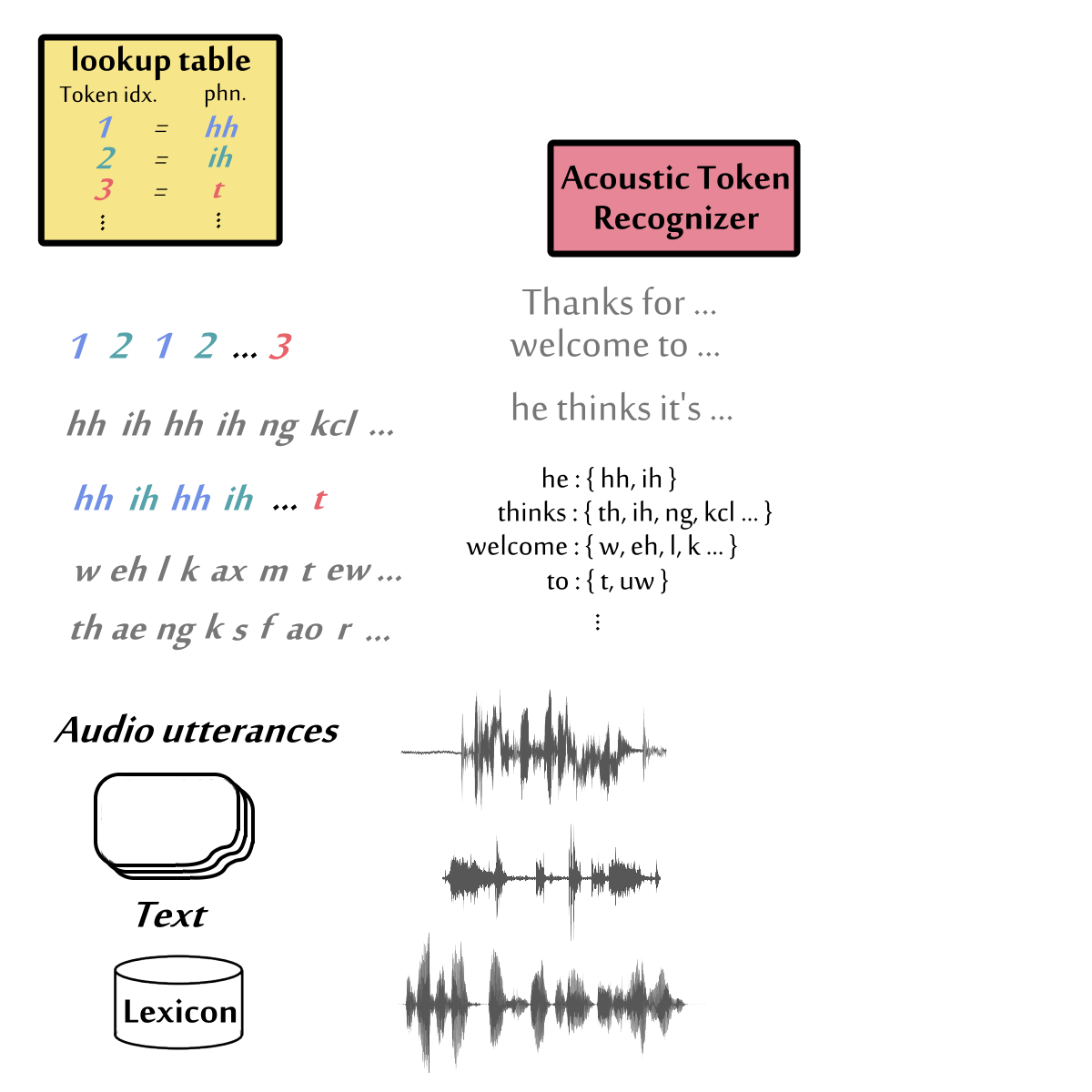 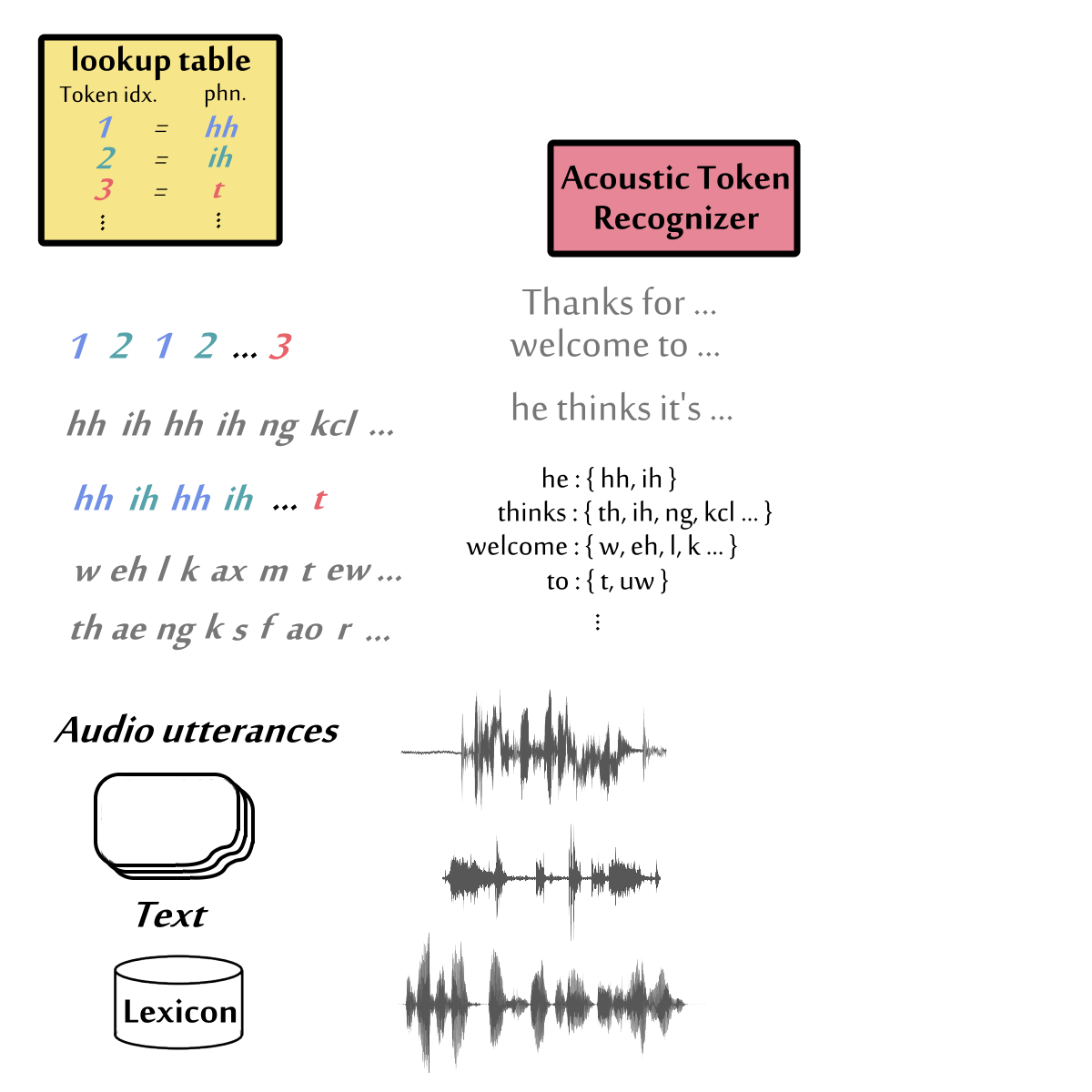 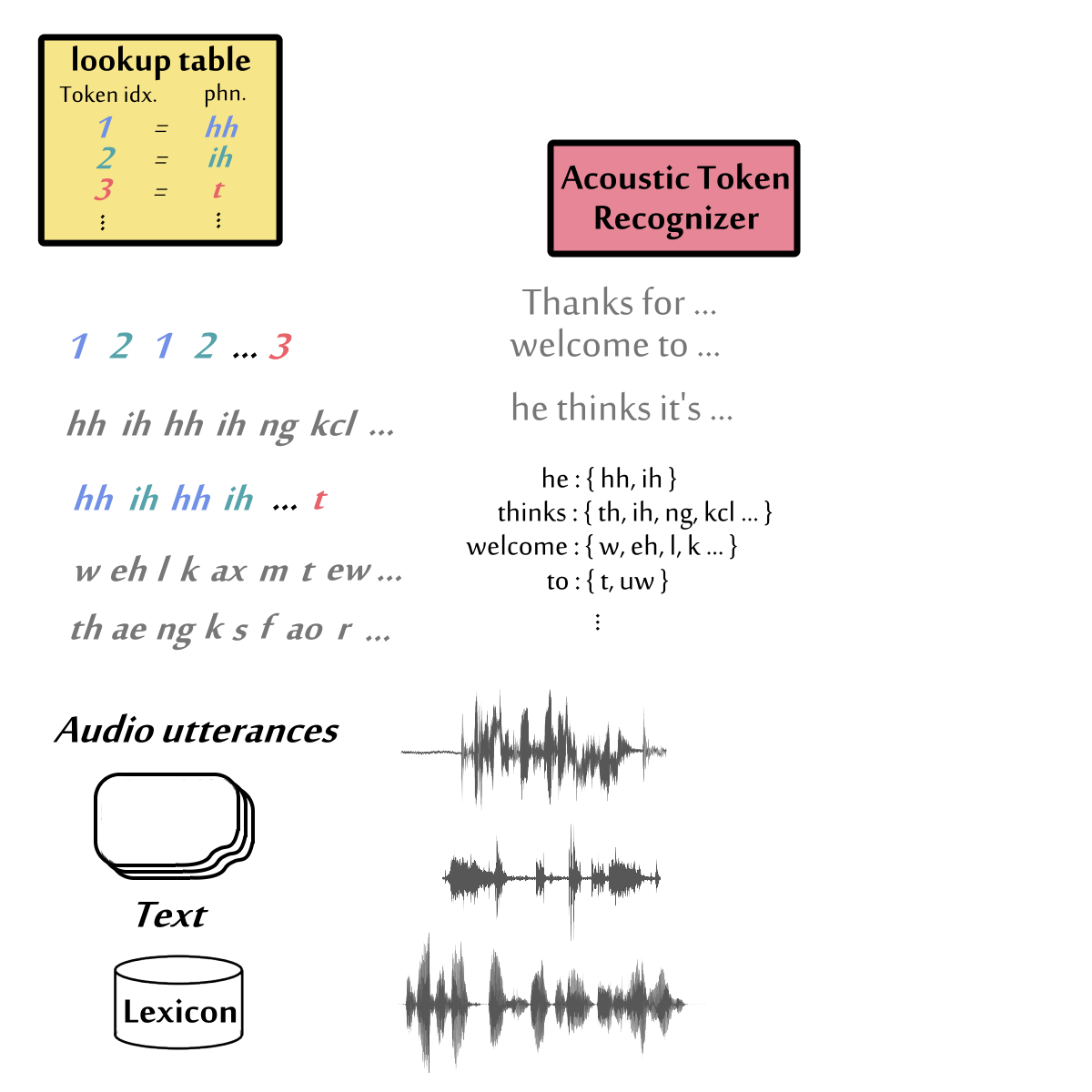 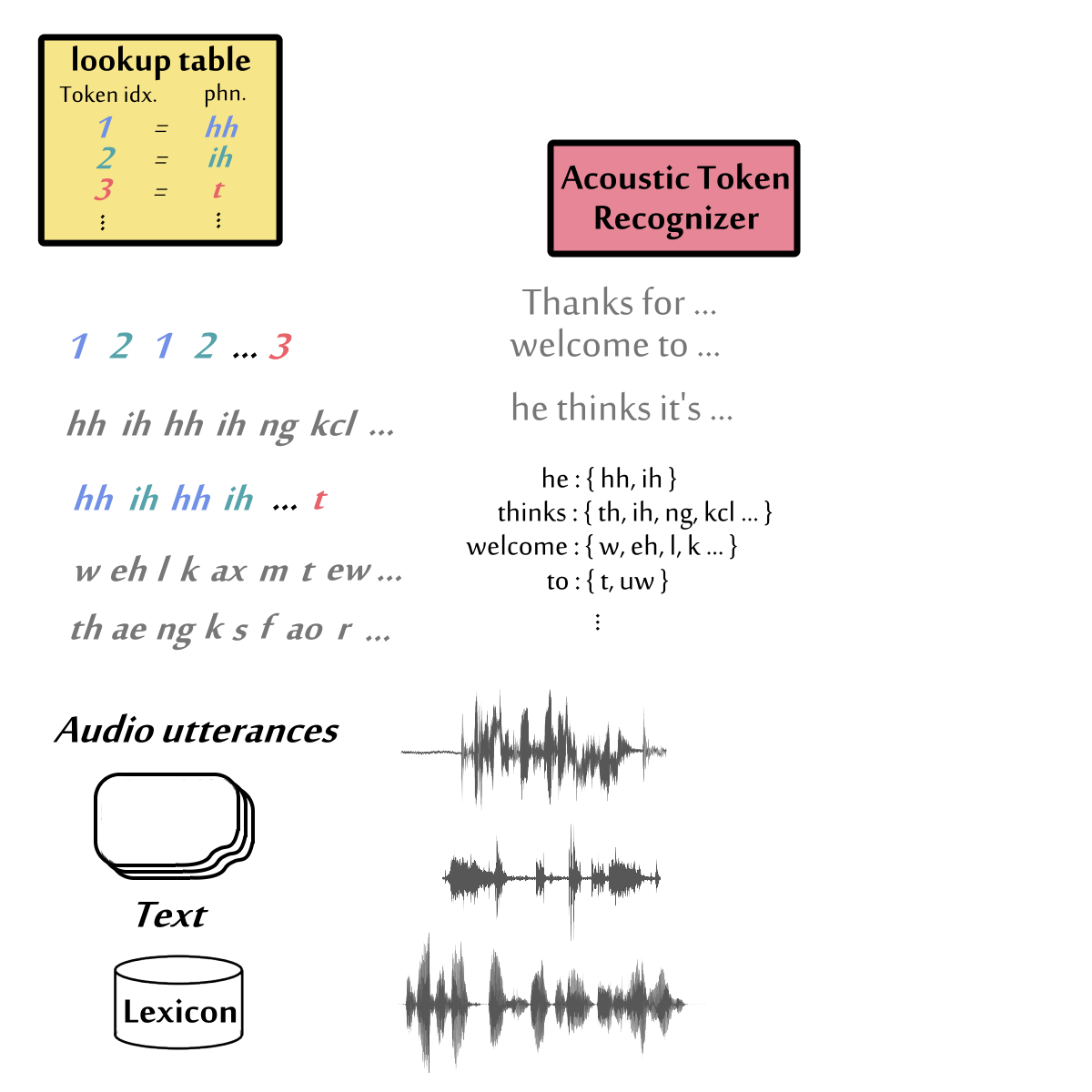 11
7
3
9
7
3
3
9
Encoder
Alterative way to understand Wav2vec 2.0
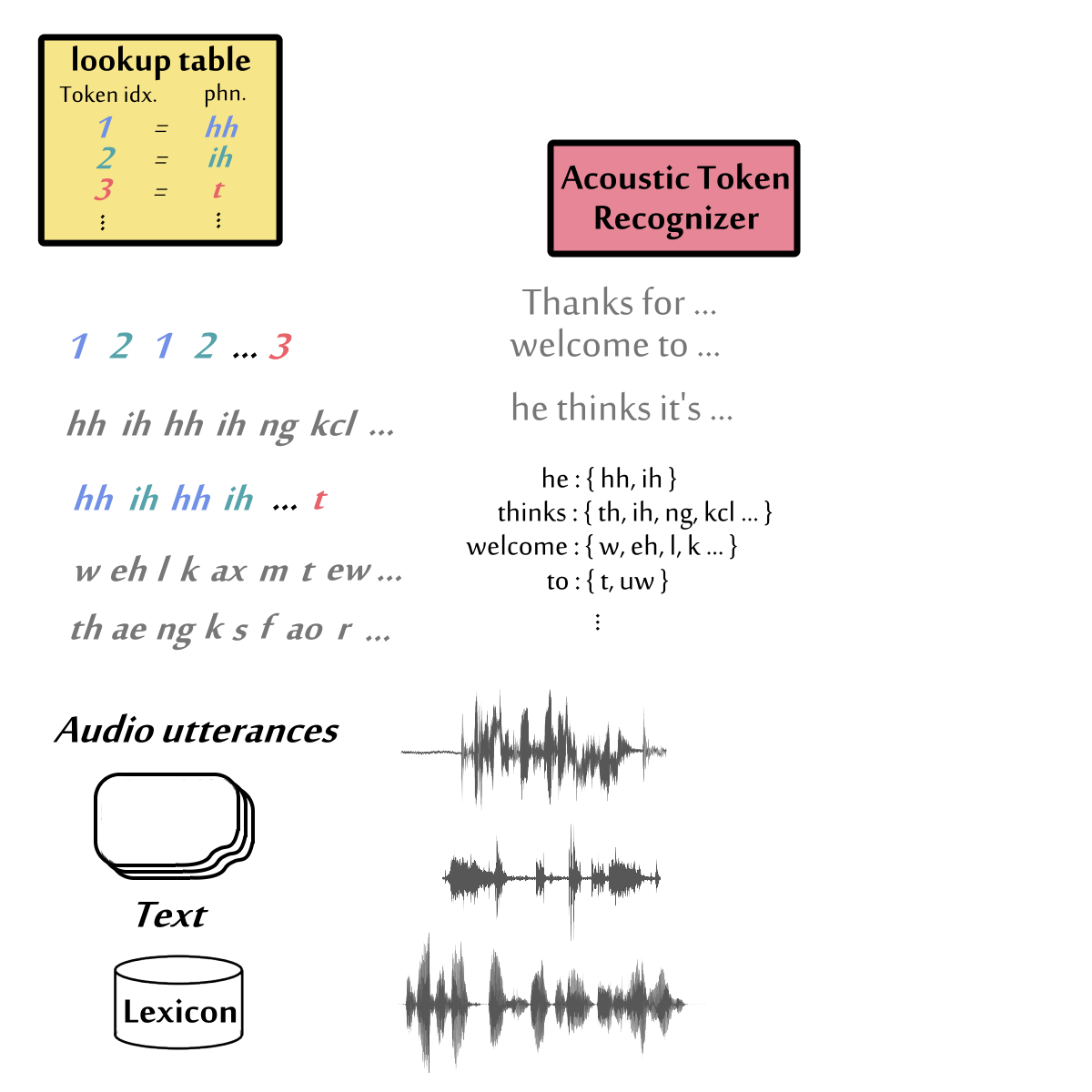 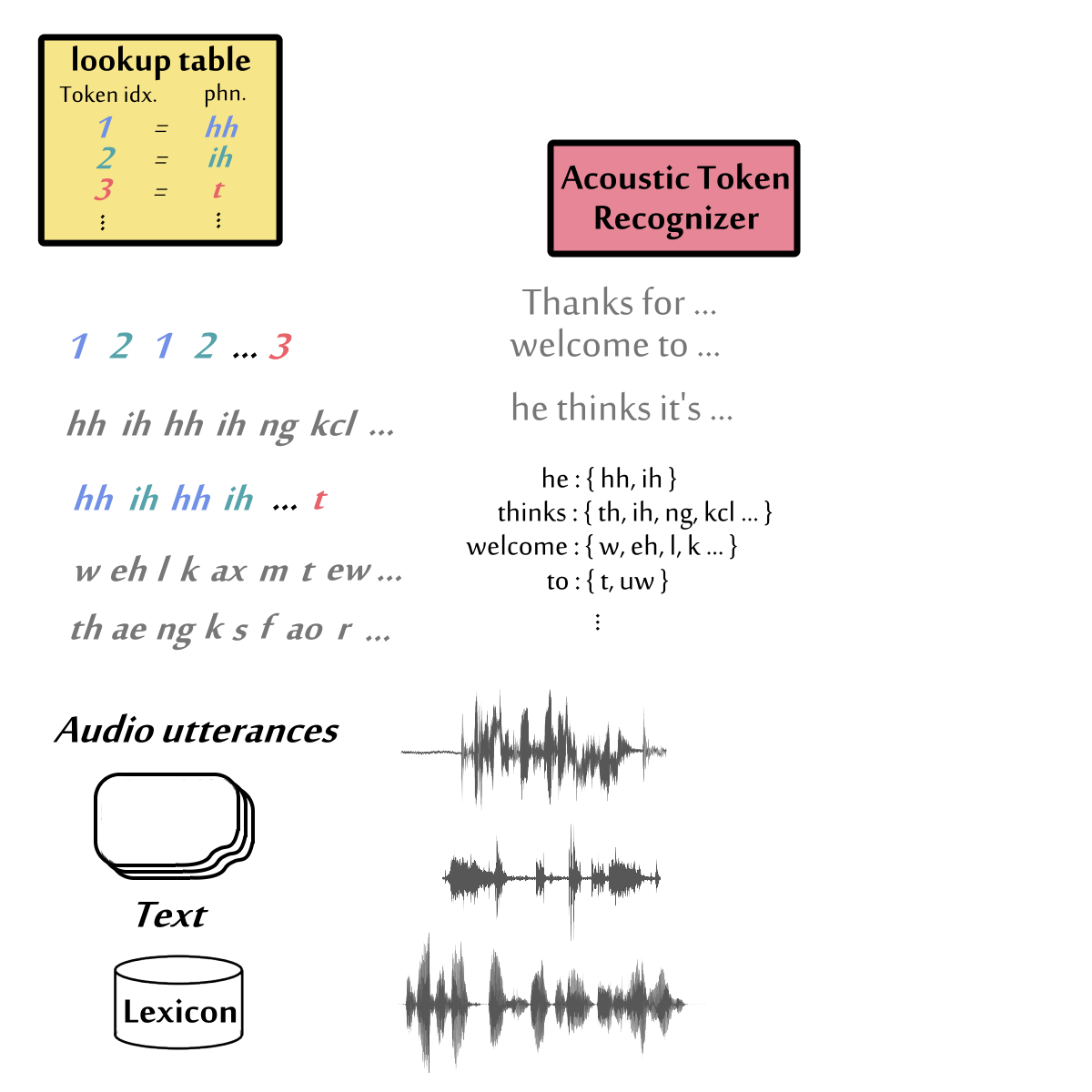 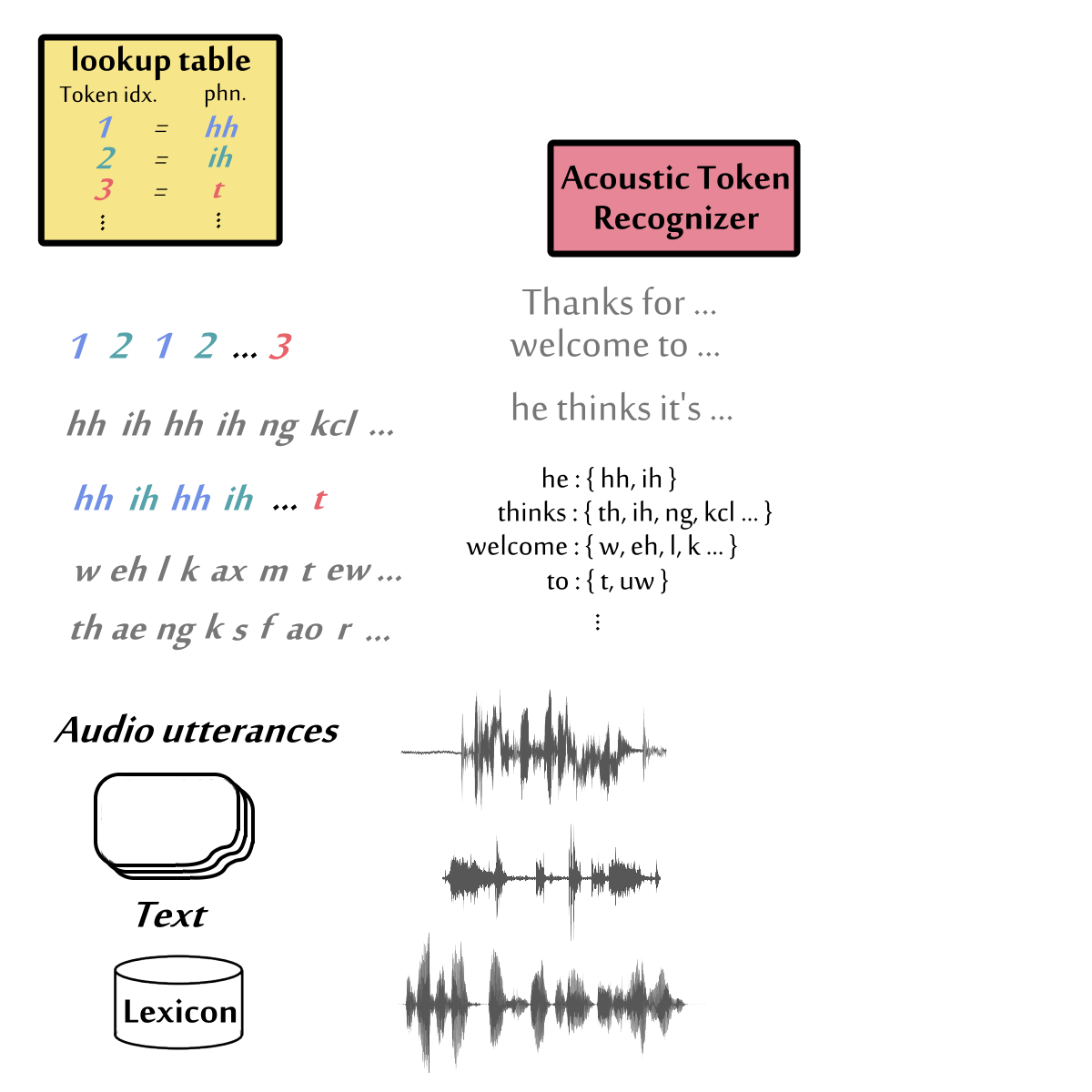 Encoder (BERT architecture)
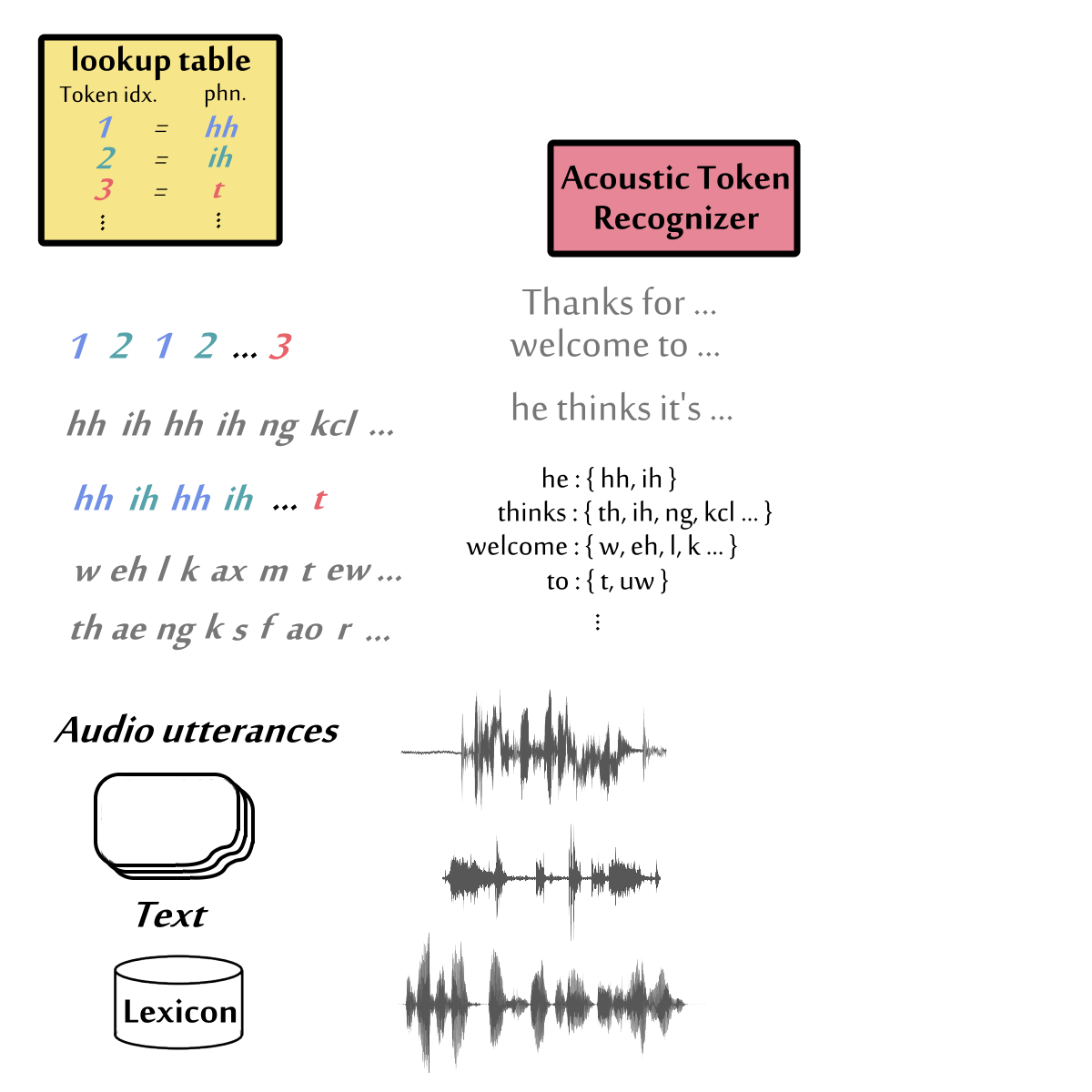 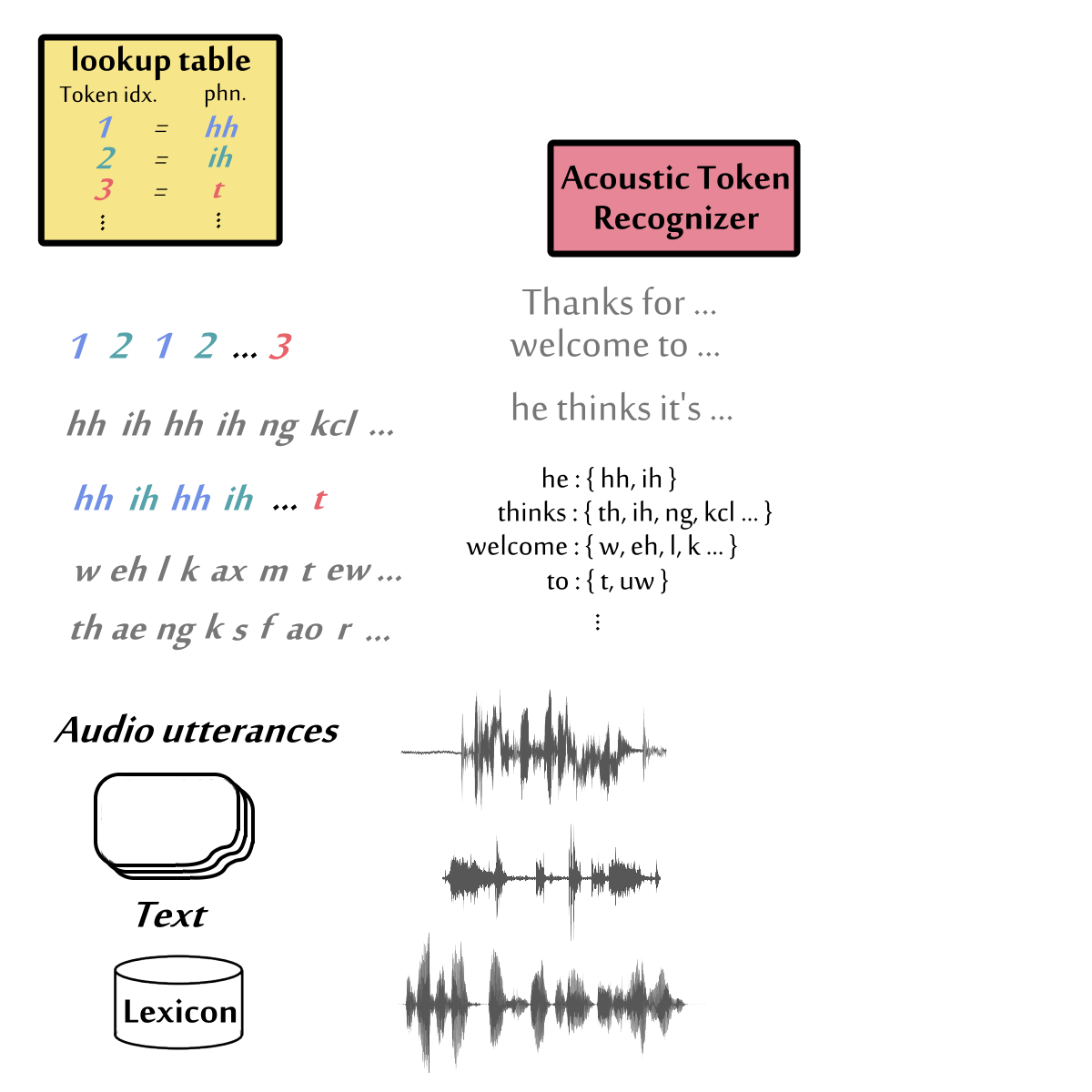 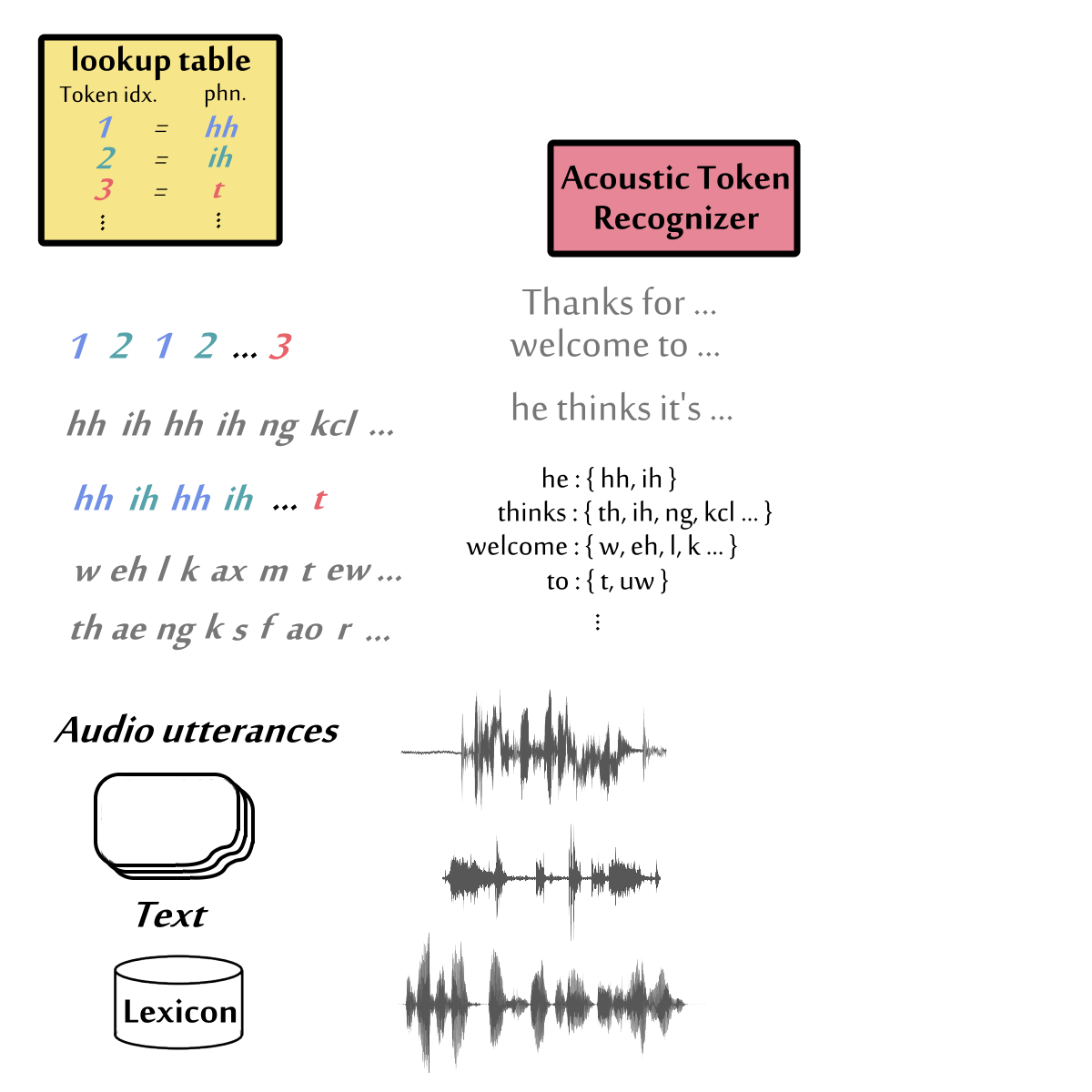 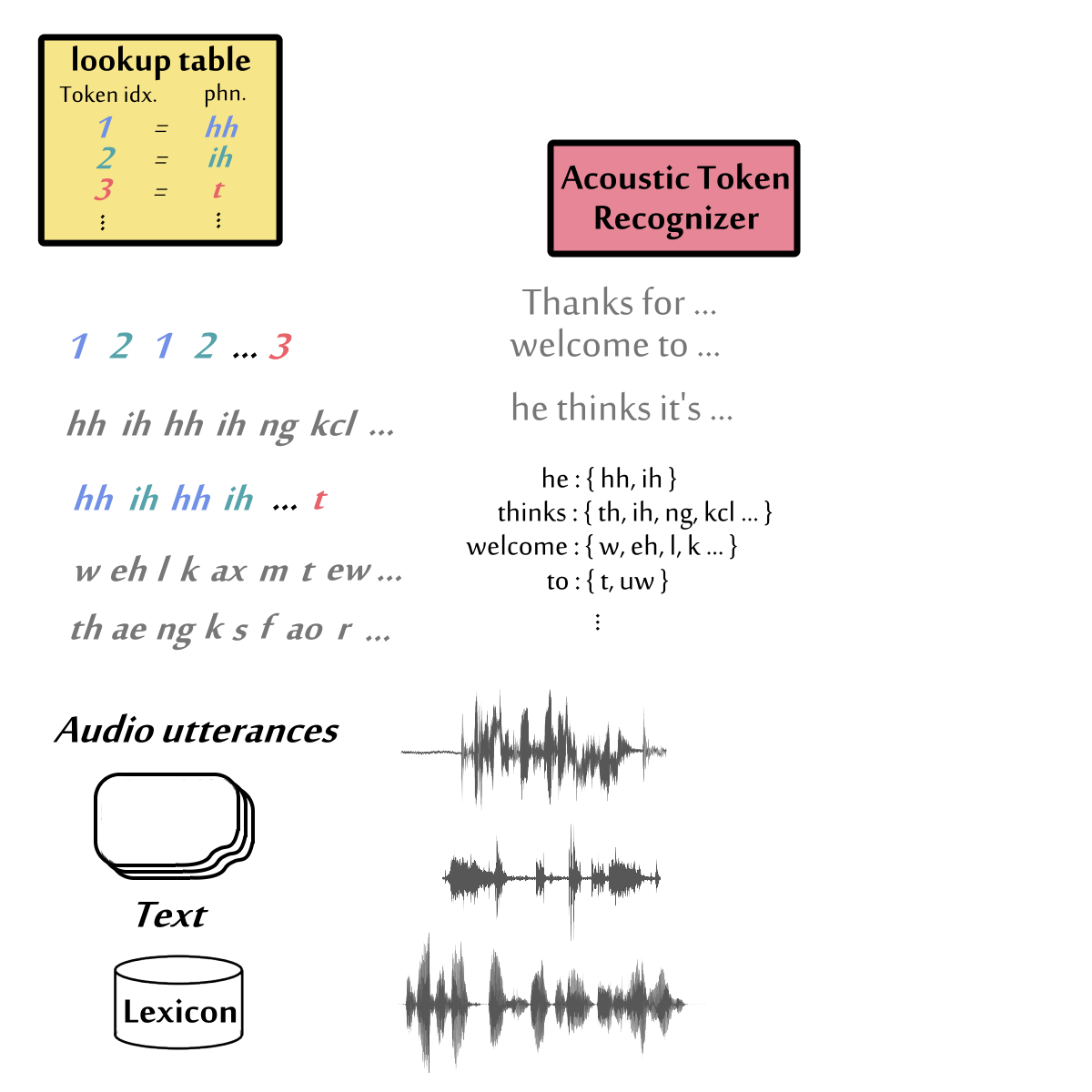 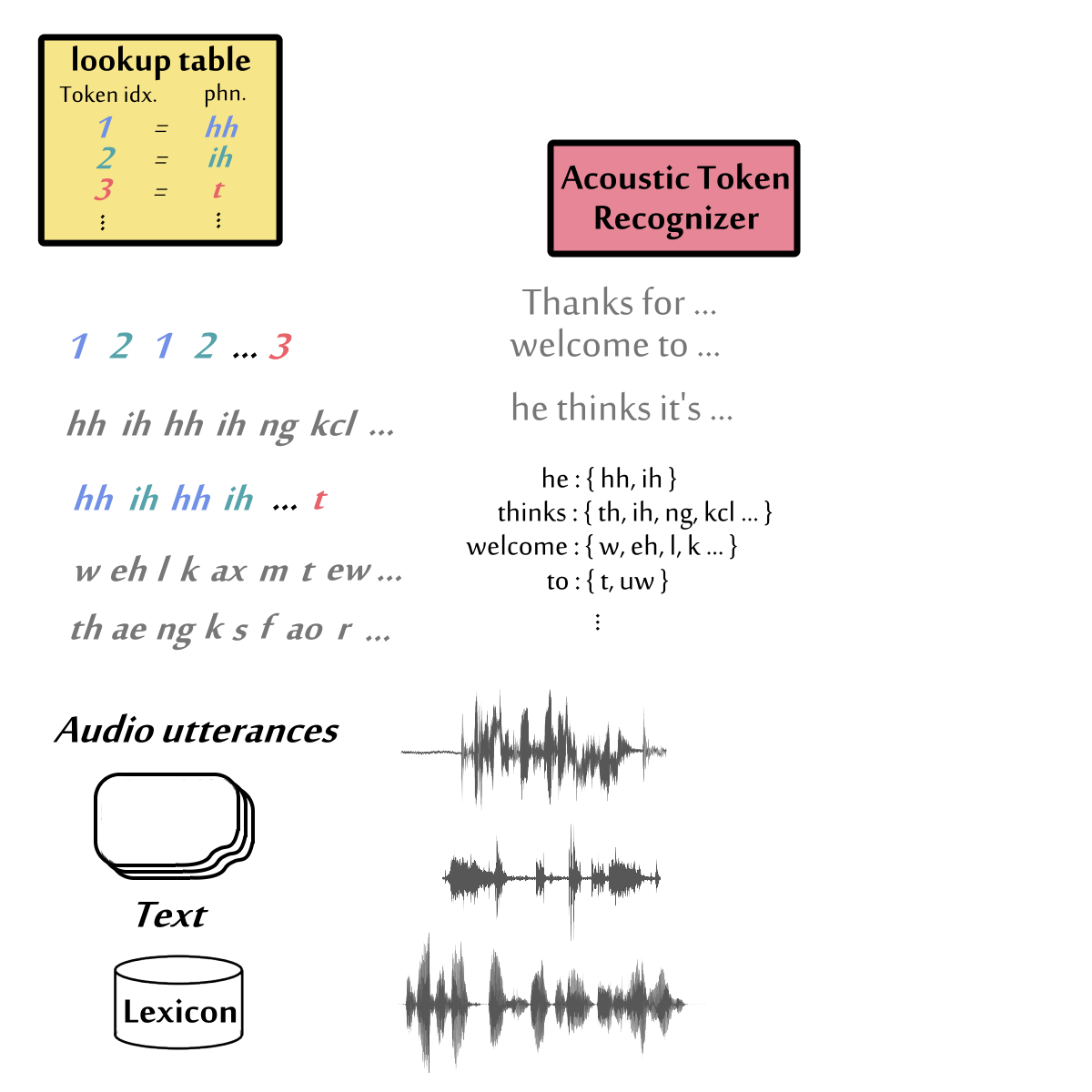 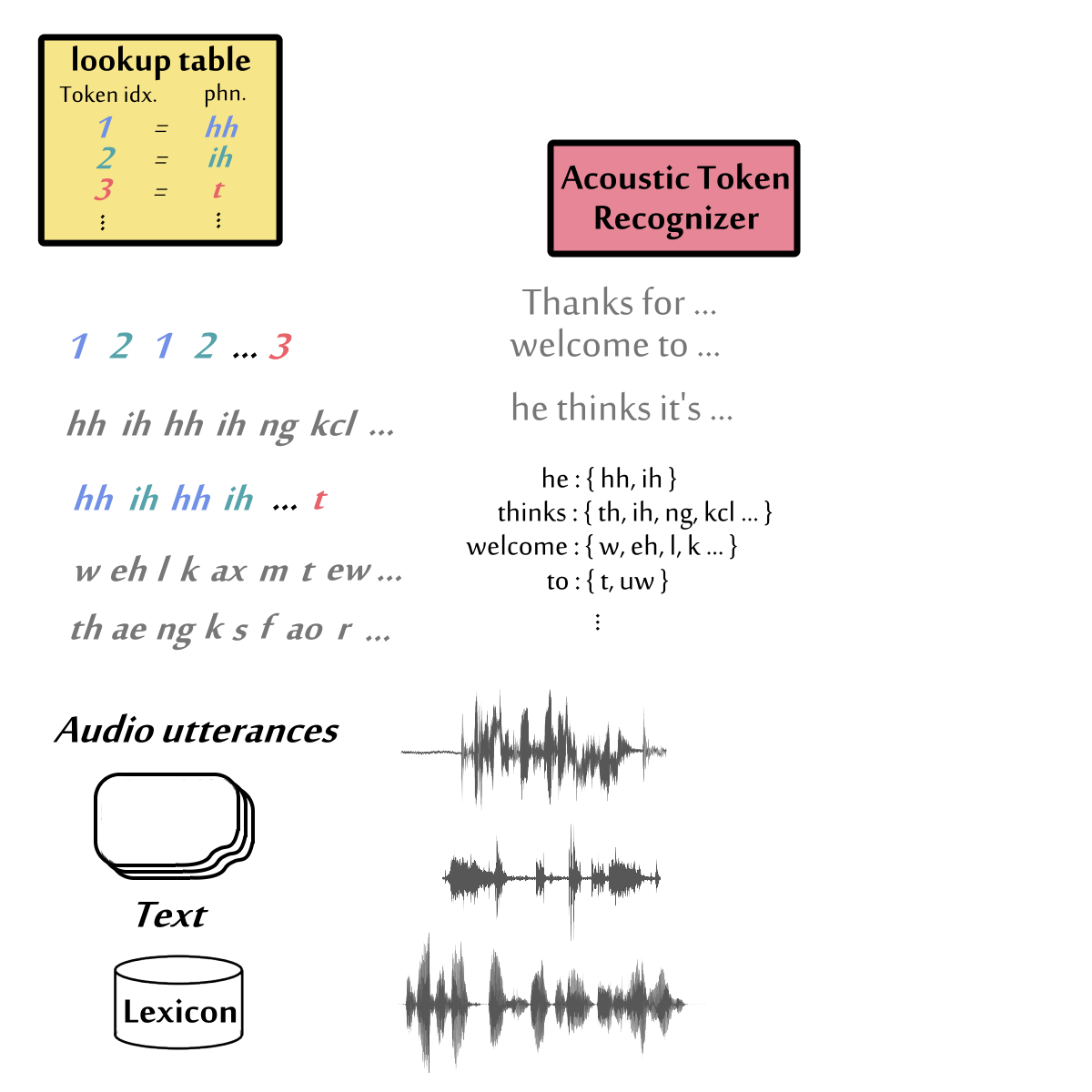 11
7
3
9
7
3
3
9
Encoder
Selecting Negative Examples is not trivial …
But cannot be too hard …
The negative examples should be hard enough.
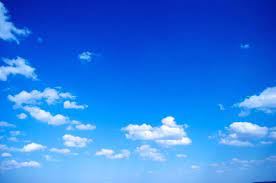 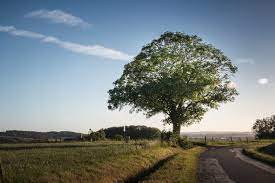 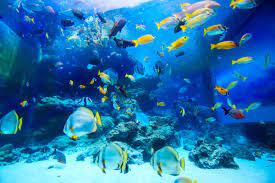 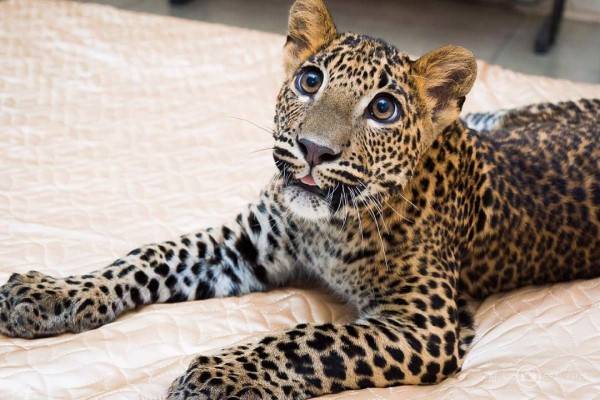 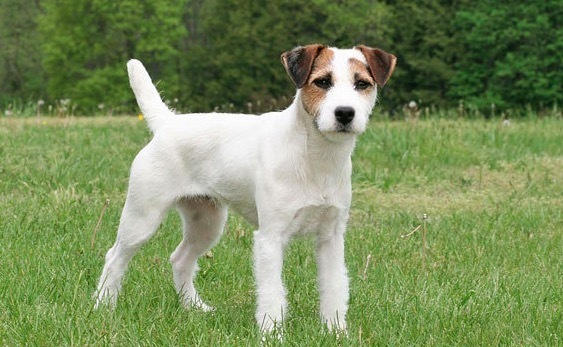 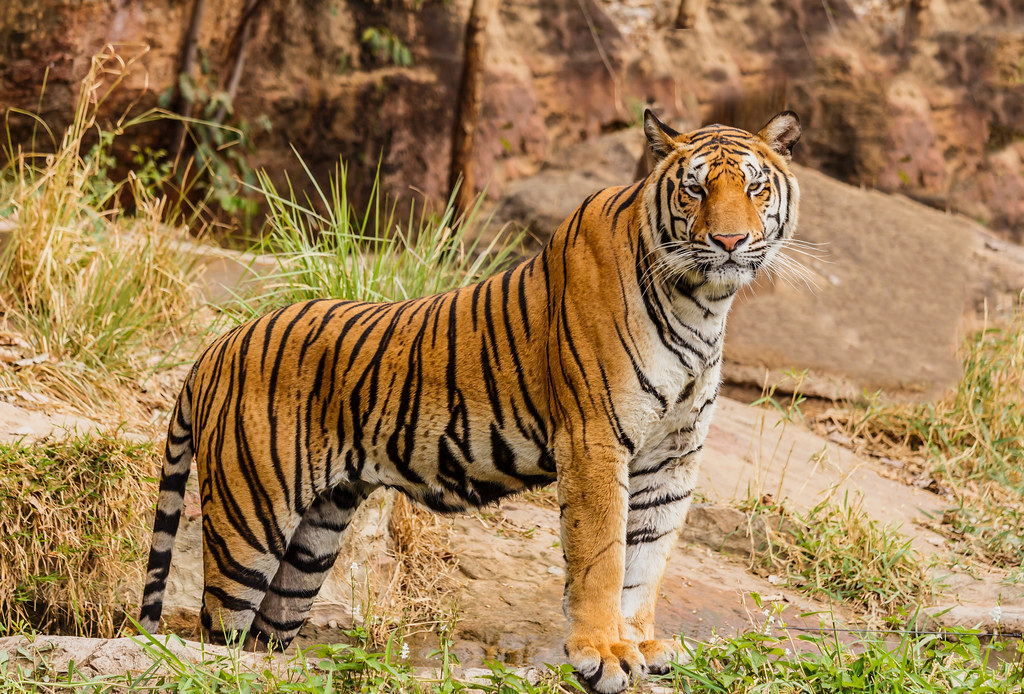 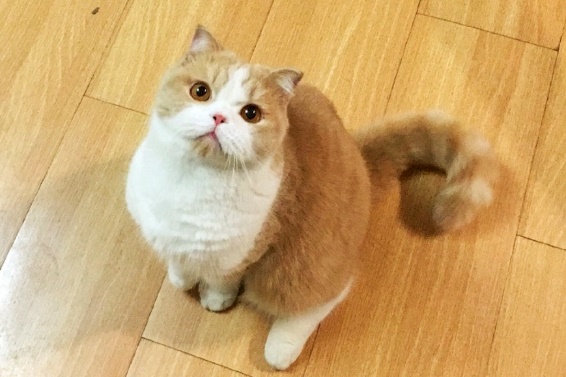 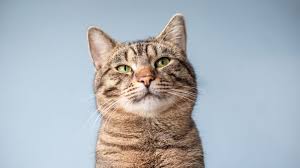 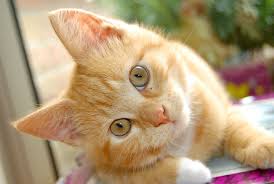 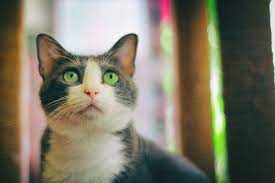 [Speaker Notes: Contrastive Learning with Hard Negative Samples: https://arxiv.org/abs/2010.04592]
4. Bootstrapping Approaches
Learning without negative examples
[Speaker Notes: Architectural tricks
Train a student network to predict the rep. of teacher network
SimSiam
“BYOL” without the momentum encoder
“SimCLR” without negative pairs
“SwAV” without clustering
SimSiam is related to each method by removing one of its core components.]
Bootstrapping Approaches
as close as possible
update
update
update
as close as possible
Predictor
Encoder
Encoder
Encoder
Encoder
Collapse!
Copy
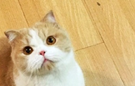 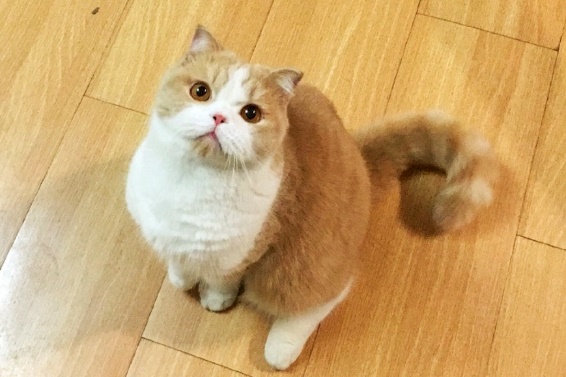 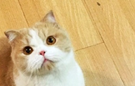 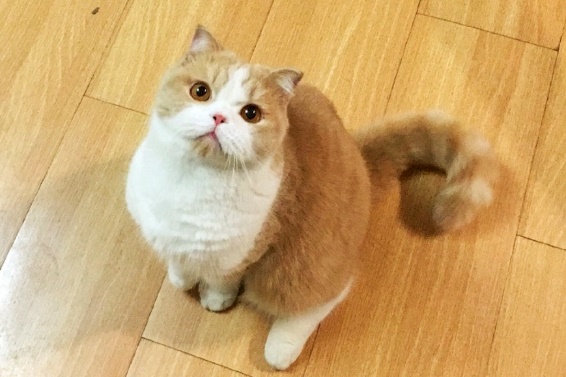 positive
positive
Alterative way to understand Bootstrapping
Typical Knowledge Distillation
as close as possible
as close as possible
Predictor
Teacher
Student becomes teacher
fixed
update
update
Student
Encoder
fixed
Teacher
Encoder
Student
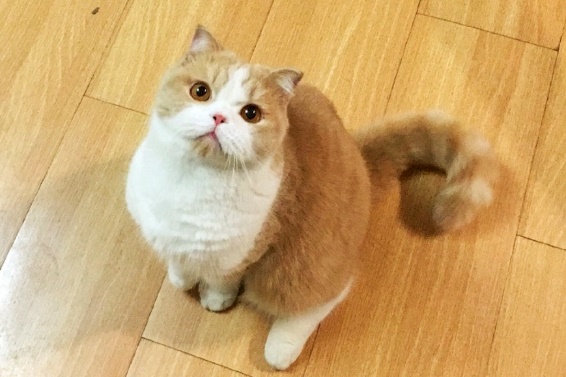 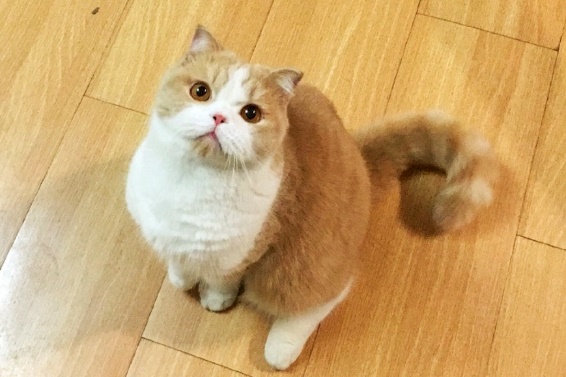 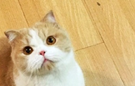 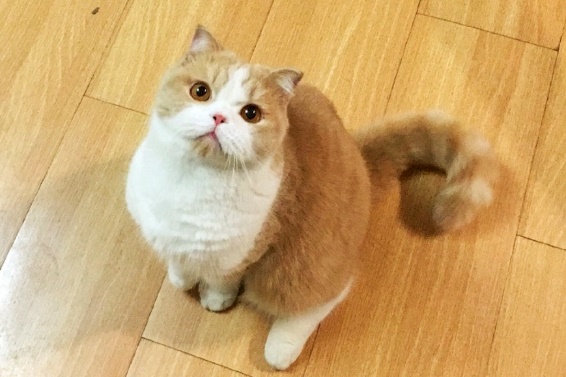 Bootstrapping Approaches
BYOL
Image
Bootstrap your own latent (BYOL)
 https://arxiv.org/abs/2006.07733
Simple Siamese (SimSiam)
https://arxiv.org/abs/2011.10566
Speech
Data2vec: the student learns from multiple layers of the teacher 
https://arxiv.org/abs/2202.03555
Moving Average
Teacher
Encoder
Student
Encoder
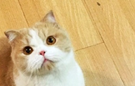 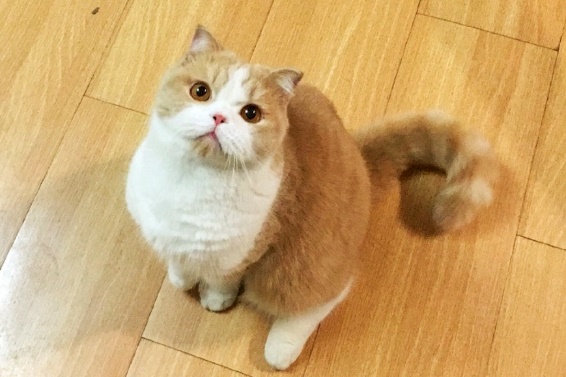 positive
5. Simply Extra Regularization
Learning without negative examples
Barlow Twins
https://arxiv.org/abs/2103.03230
Variance-Invariance-Covariance Regularization (VICReg)
https://arxiv.org/abs/2105.04906
Audio: DeLoRes
https://arxiv.org/abs/2203.13628
Covariance
Variance
Variance lager than a threshold
Off-diagonal elements close to 0
Prevent collapse
Invariance
as close as possible
Encoder
Encoder
Encoder
Encoder
Encoder
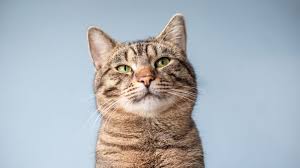 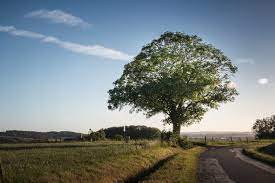 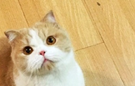 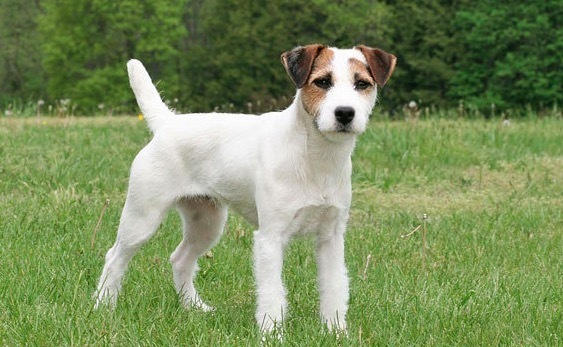 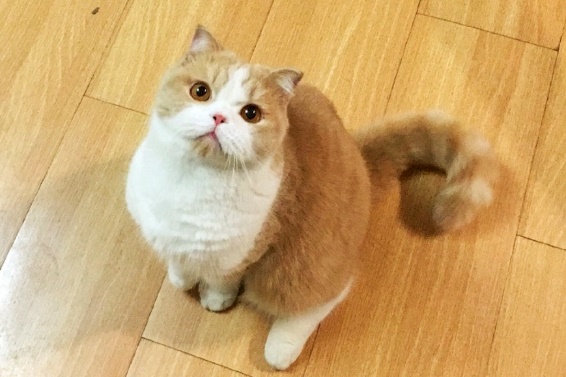 positive
[Speaker Notes: Recall PCA: https://youtu.be/iwh5o_M4BNU 


batch size 128, 256 and 512?
If X and Y are independent variables, then their covariance is 0
a covariance is zero for two independent random variables. However, a zero covariance does not imply that two random variables are independent.]
Concluding Remarks
[Speaker Notes: Draw a table]